Министерство образования РМ Портфолио 
Порошкиной Натальи Николаевнывоспитателя 
высшей квалификационной категории    МБДОУ «Детский сад «Звёздочка» ОП «Детский сад «Ромашка»
Торбеевского муниципального района Республики Мордовия
Общие сведения о педагоге
Ф.И.О: Порошкина Наталья Николаевна
Дата рождения: 27. 06. 1973 года
Профессиональное образование:   Зубово-Полянское   педагогическое училище Мордовской ССР,
 диплом РТ №221970. 28 июня1991г
Специальность: Дошкольное воспитание» 
воспитатель  детского сада.
«Психология» психолог 
преподаватель психологии.
Занимаемая должность: Воспитатель 
дошкольного учреждения
Общий трудовой стаж: 30 лет
Стаж педагогической работы: 30 лет
Квалификационная категория: Высшая квалификационная категория 
Срок прохождения курсов: 2017, 2020, 2021 г.
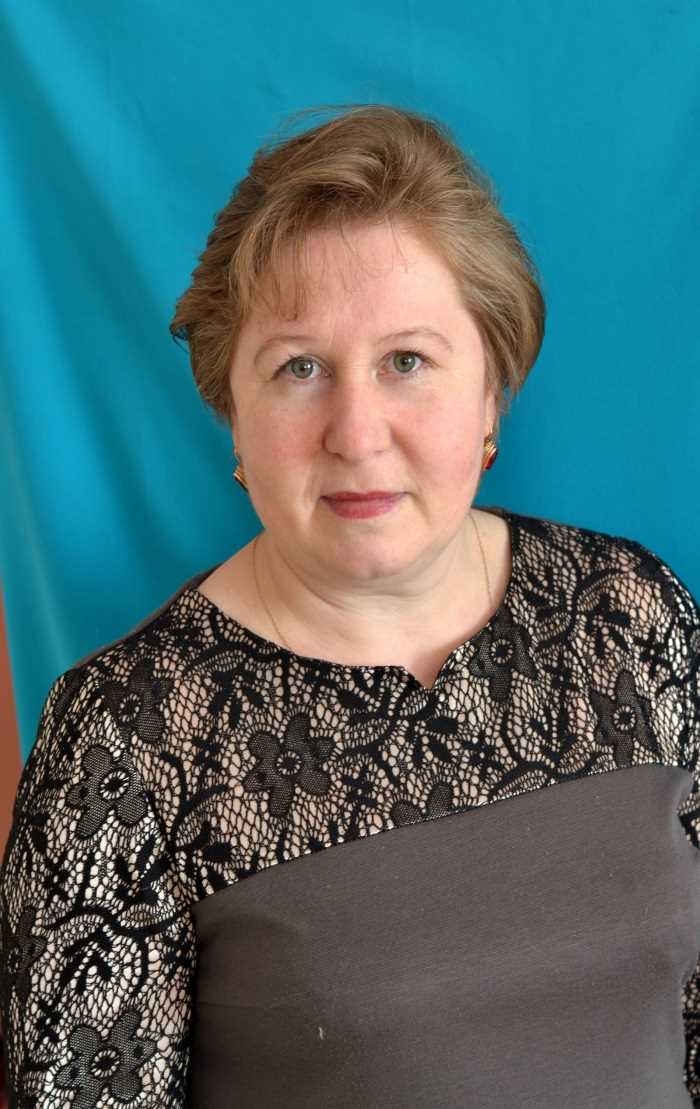 Представление 
педагогического опыта 
воспитателяПорошкиной Натальи Николаевны
«Формирование экологических знаний у дошкольников через поисковую деятельность»
 Официальный сайт МБДОУ «Детский сад «Звёздочка» ОП «Детский сад «Ромашка»
http://dsromtor.schoolrm.ru
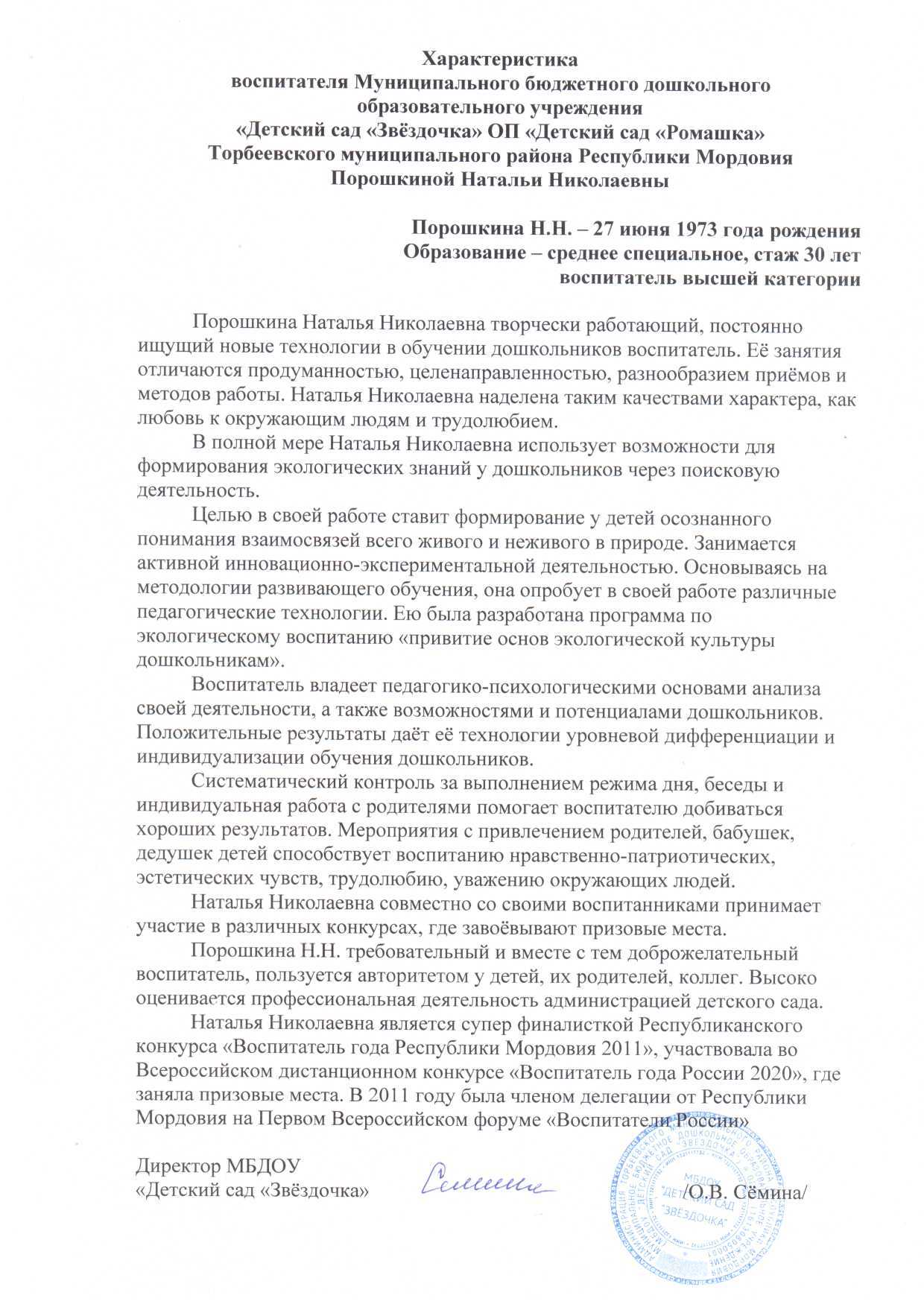 Участие в инновационной (экспериментальной) деятельности
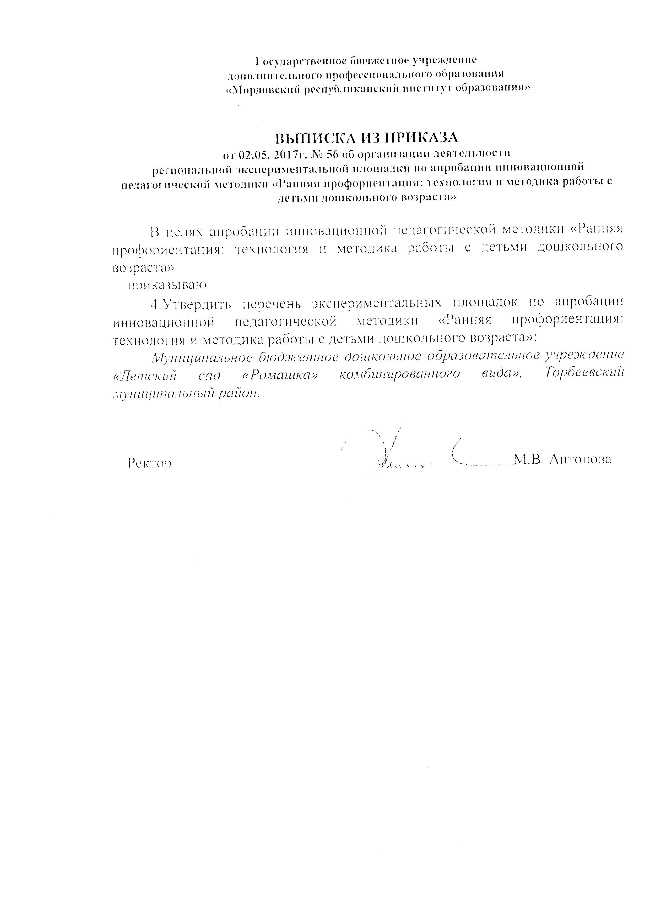 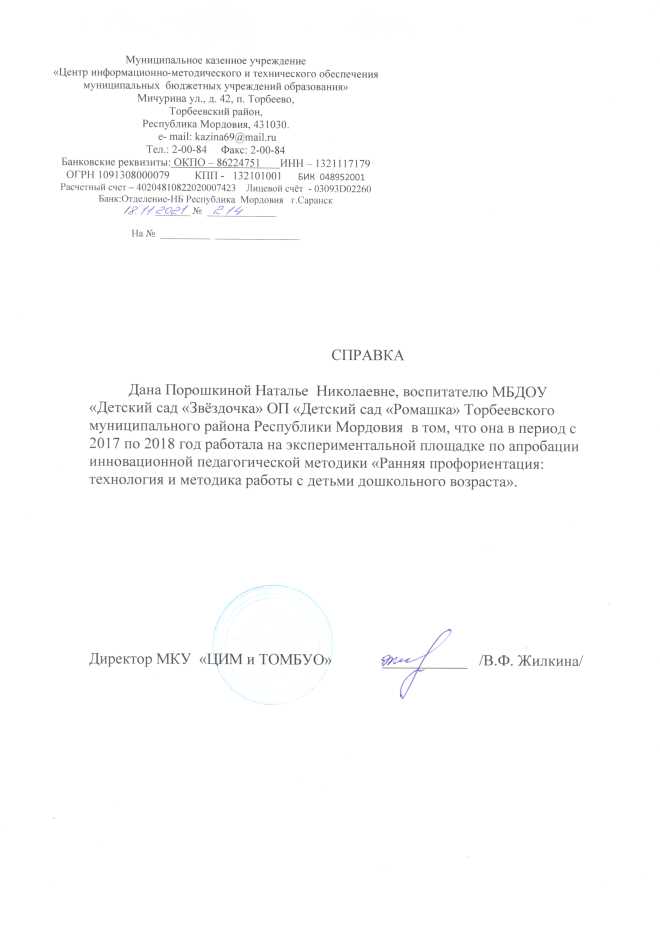 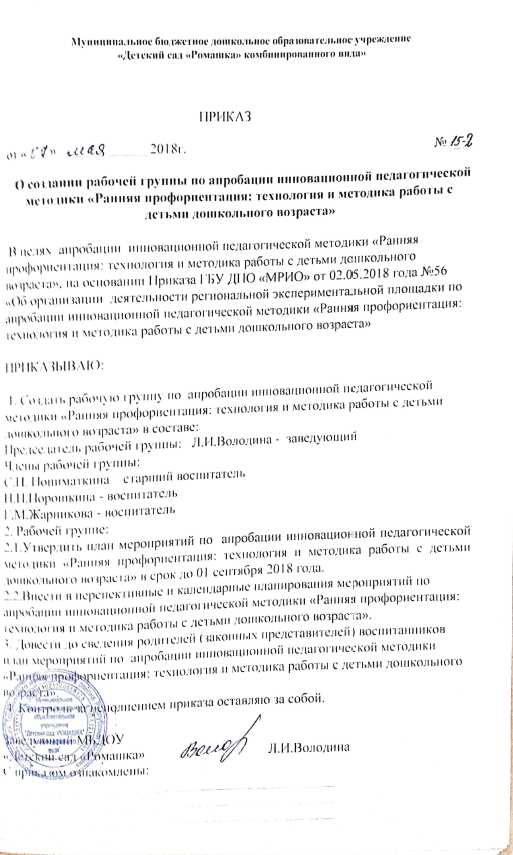 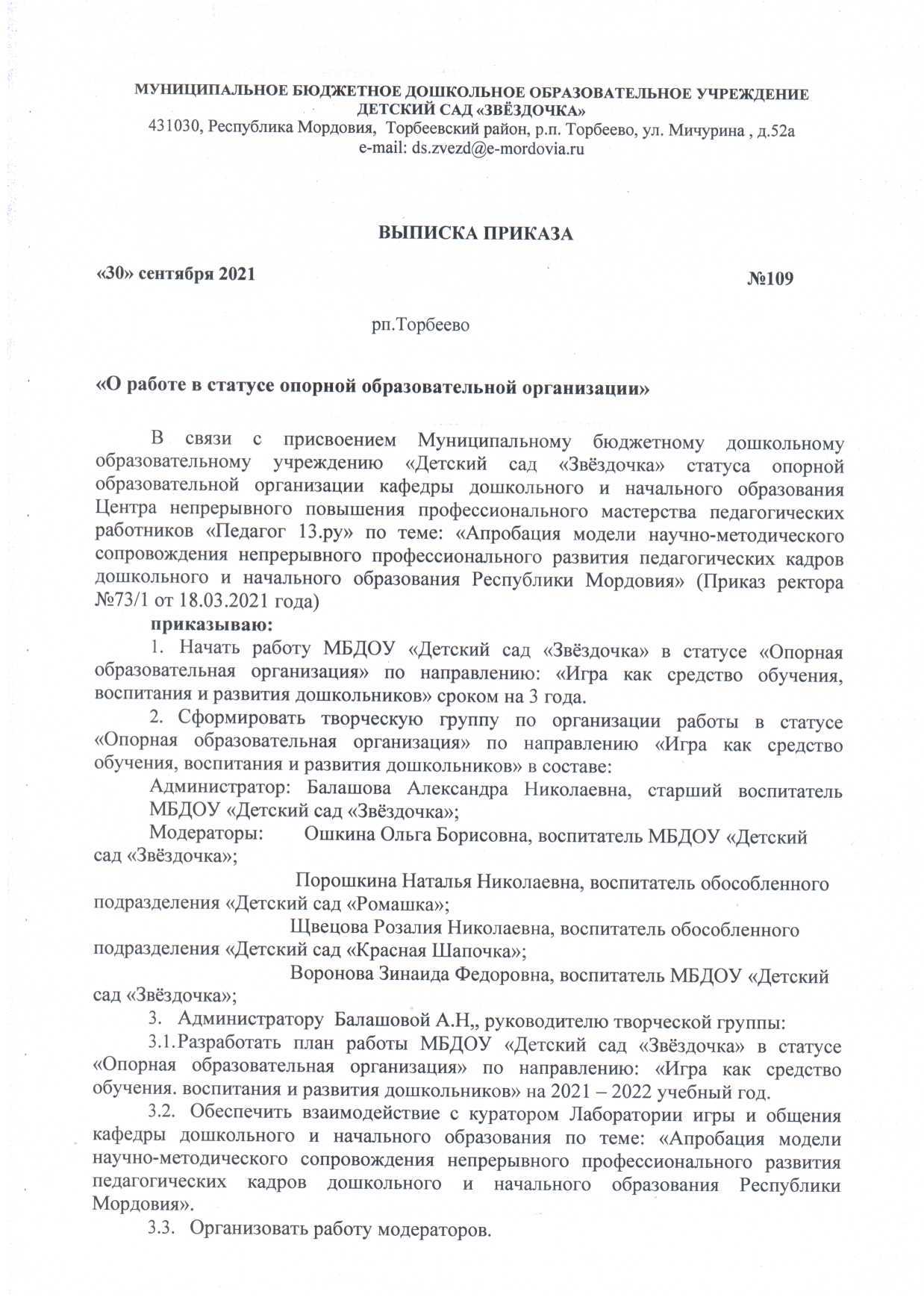 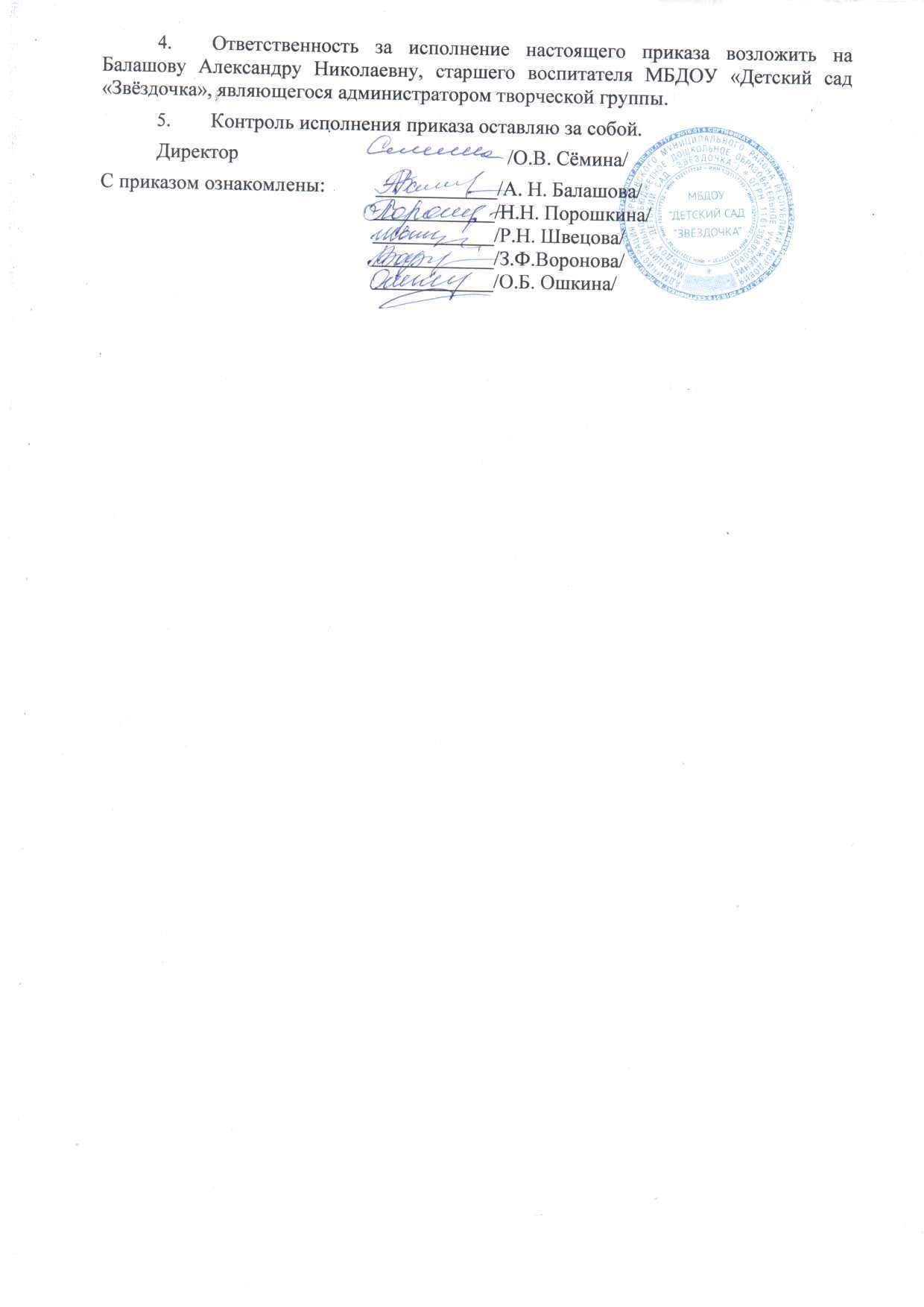 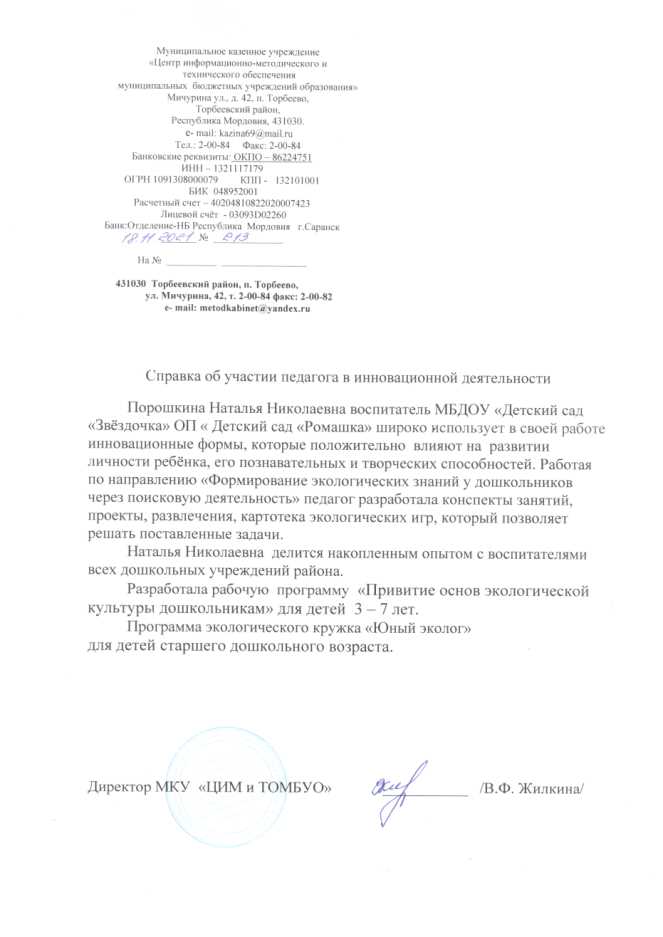 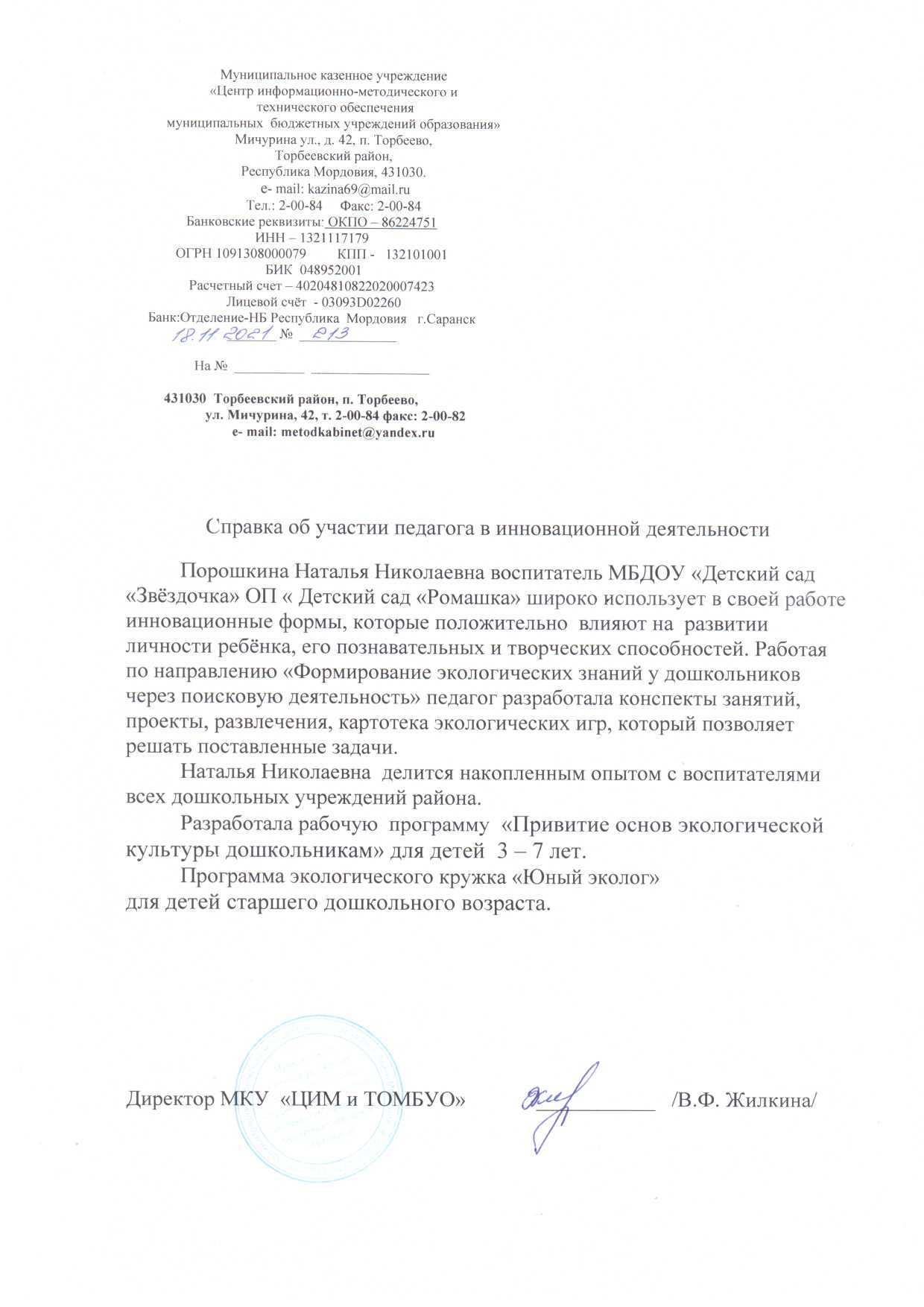 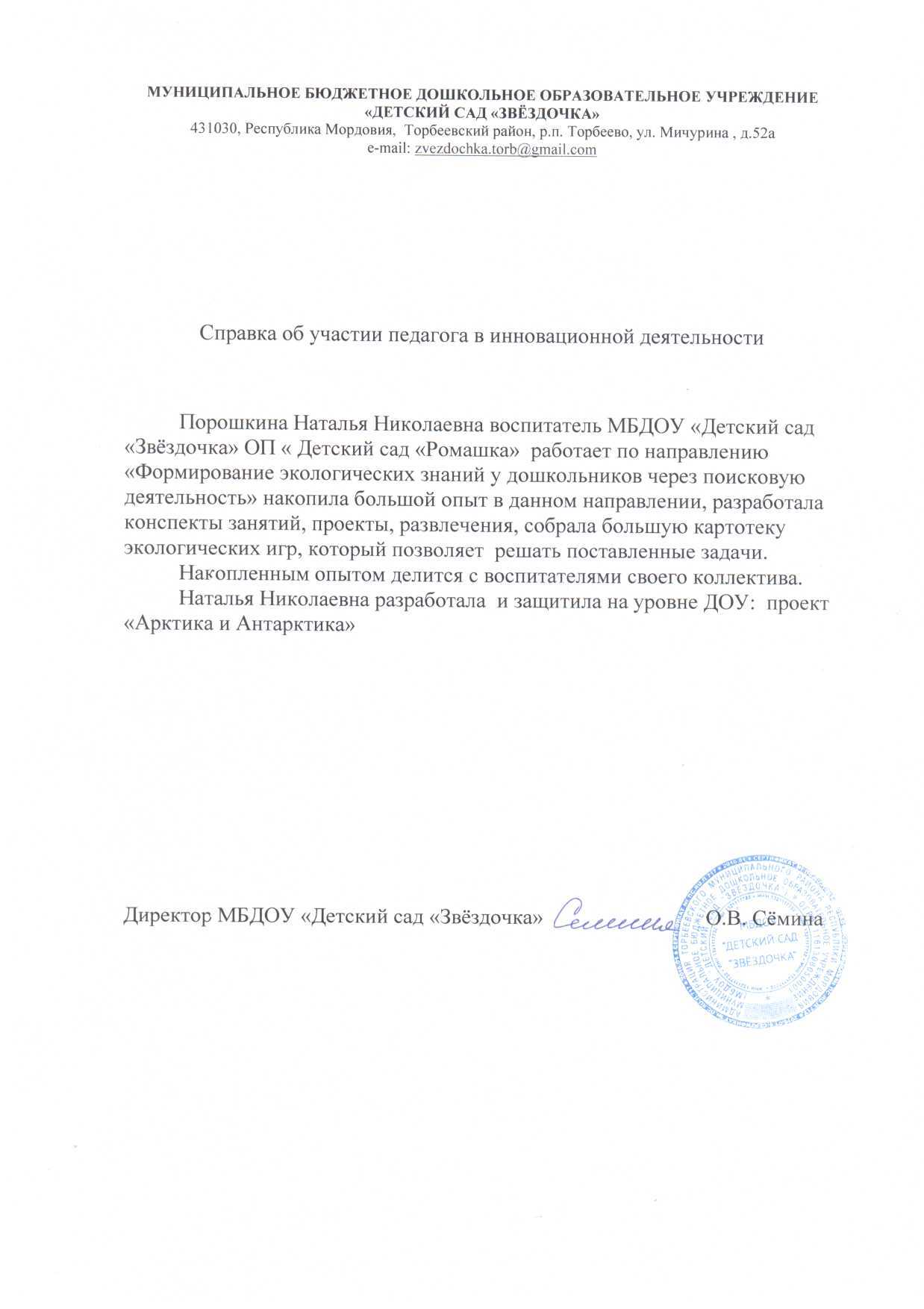 Наставничество
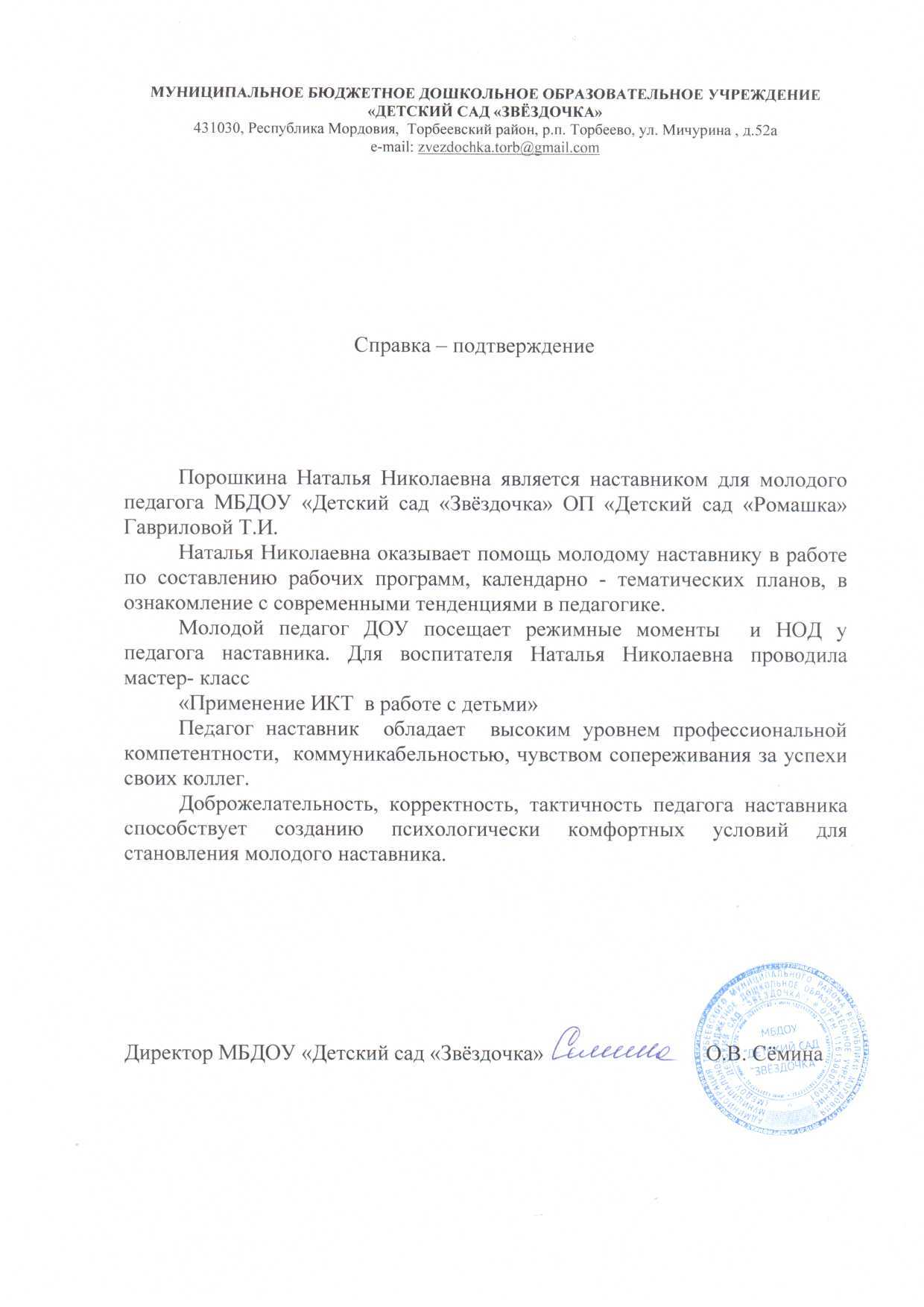 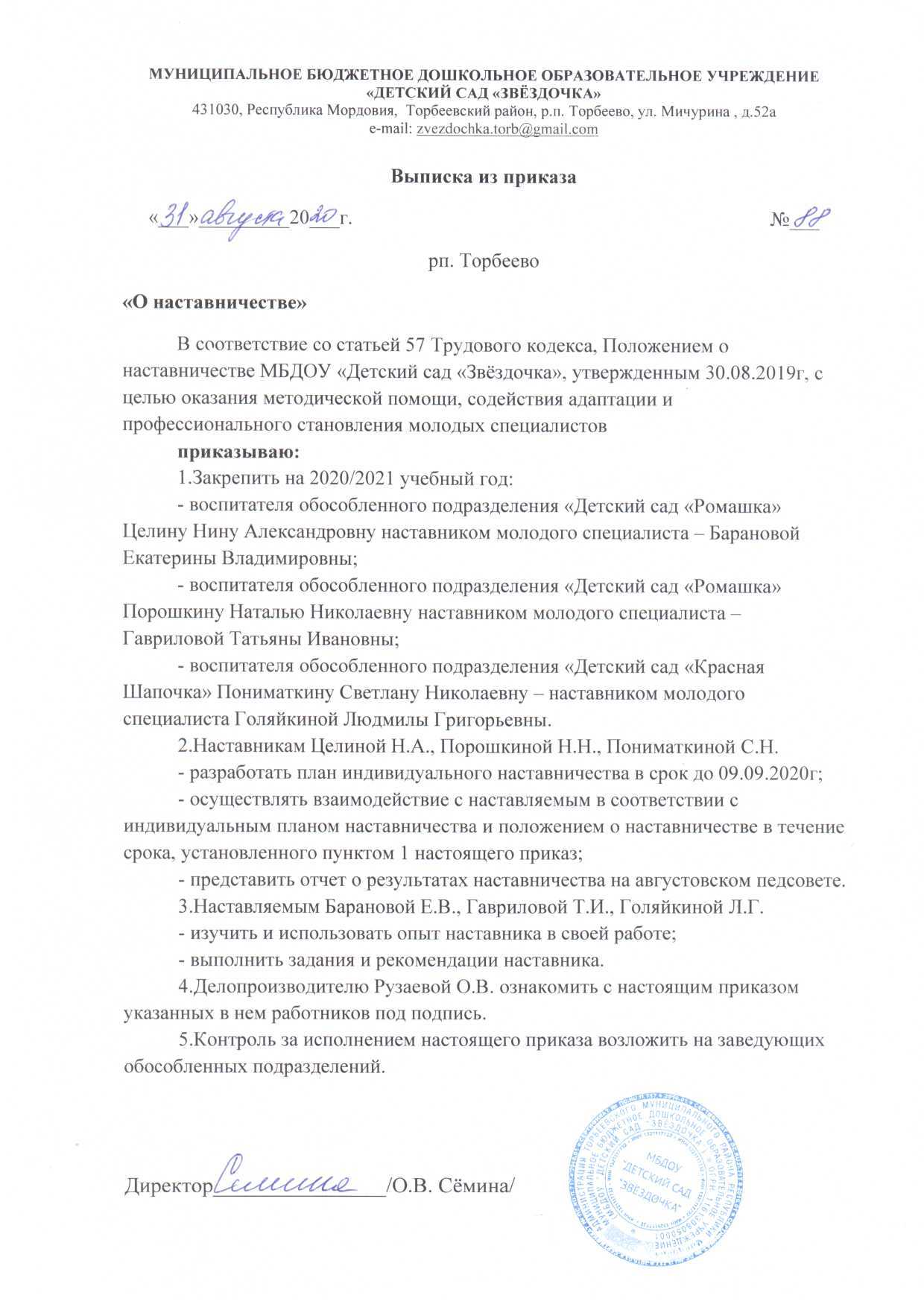 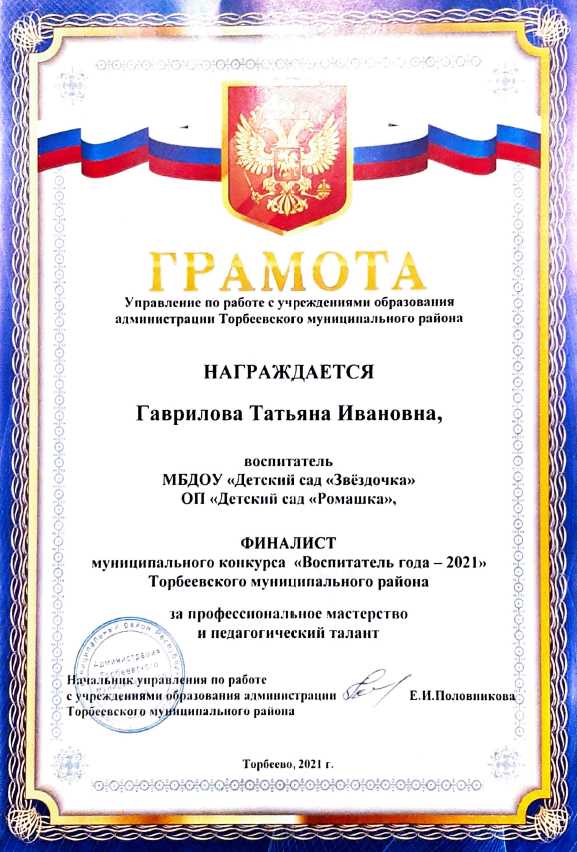 Наличие публикаций, включая интернет - публикации
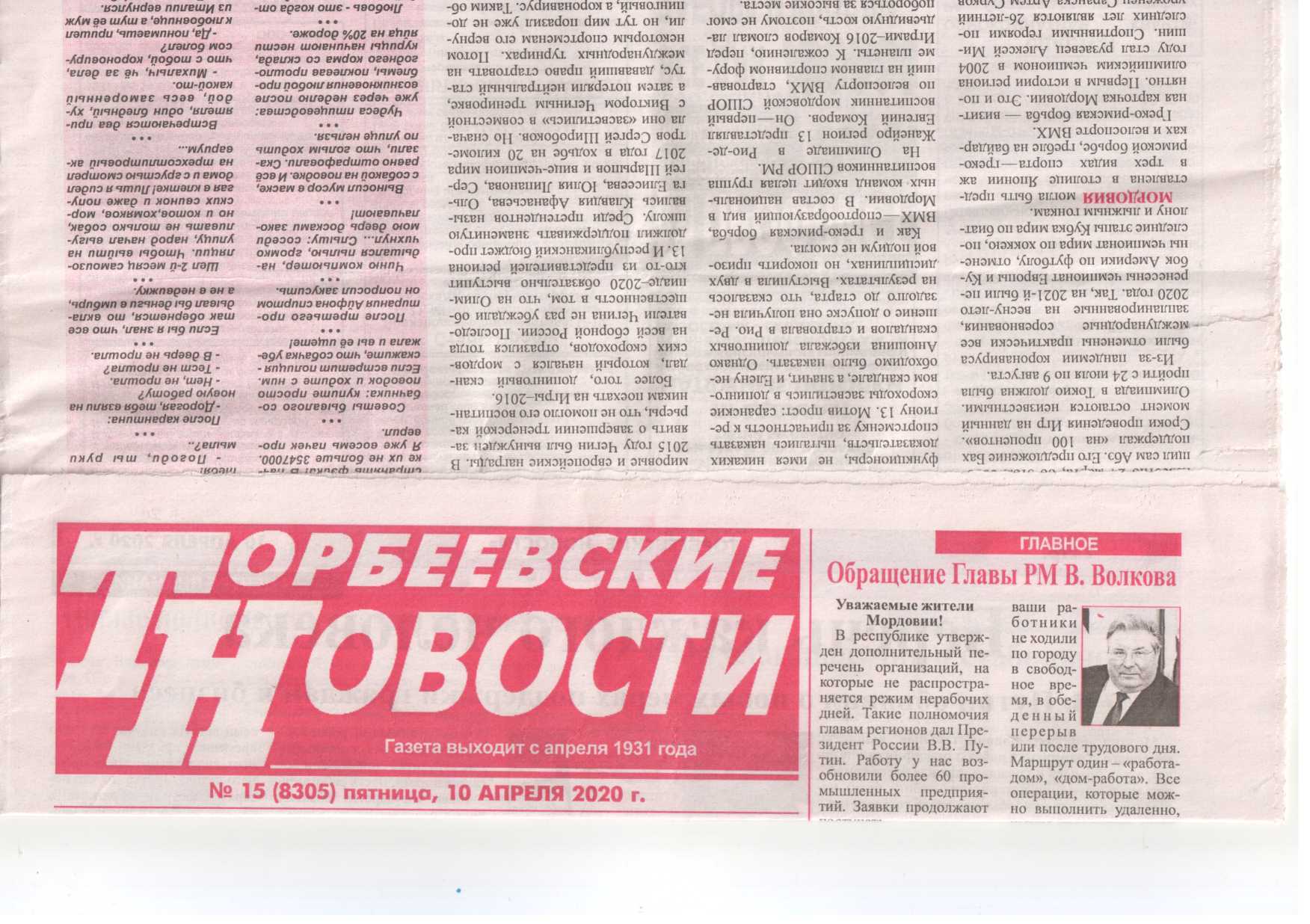 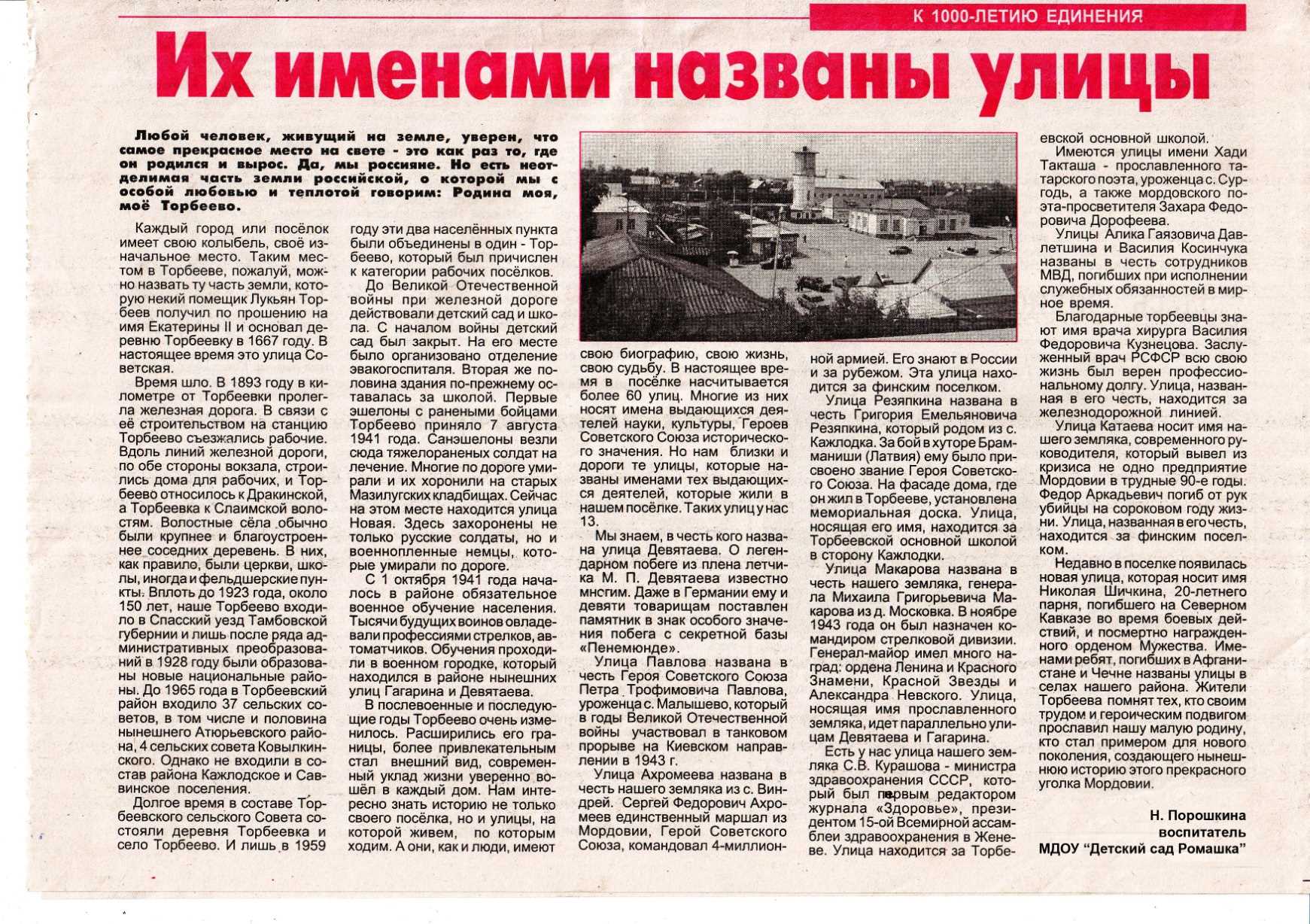 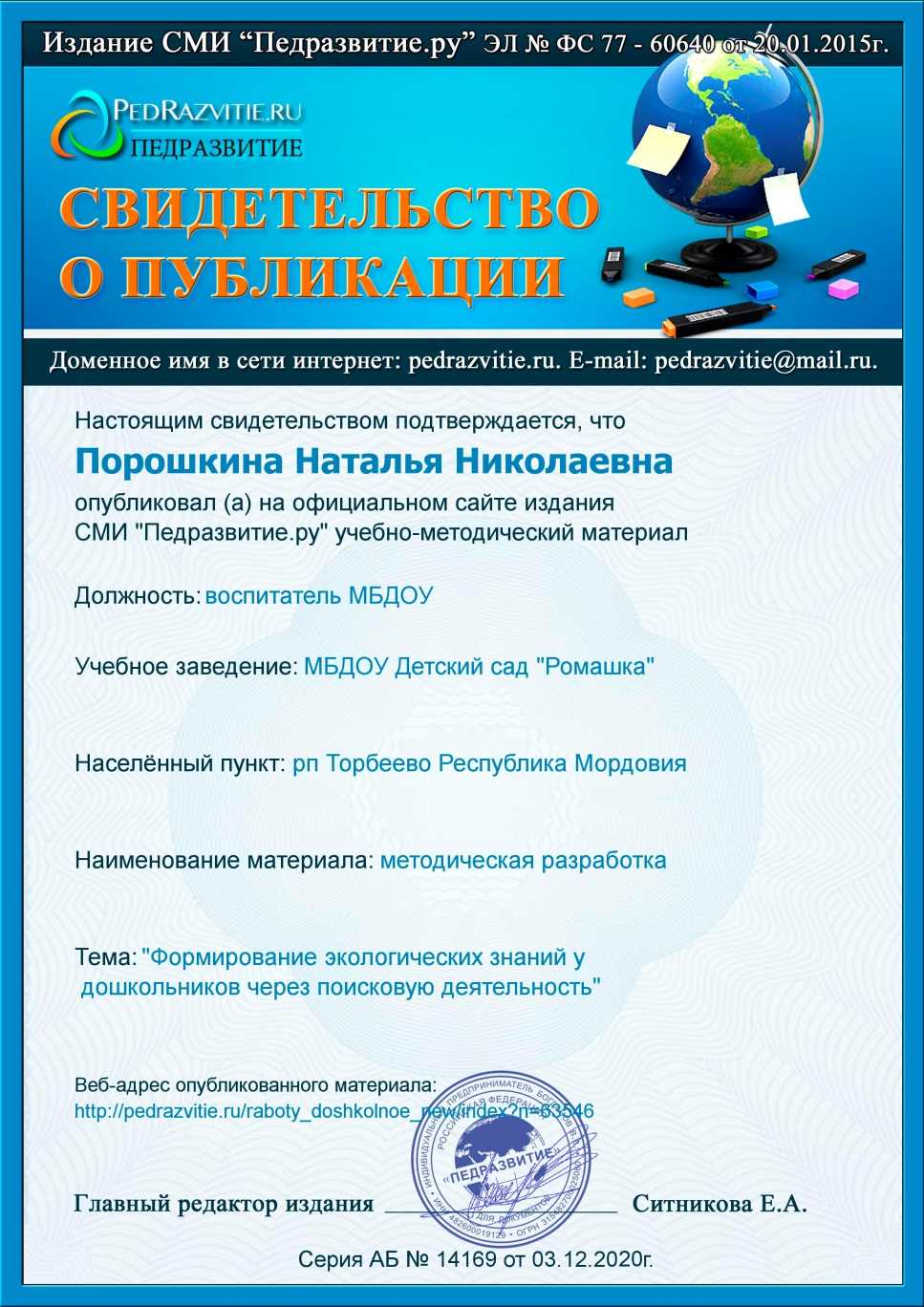 Результаты участия воспитанников в конкурсах,  
выставках, турнирах,  соревнованиях, акциях, фестивалях
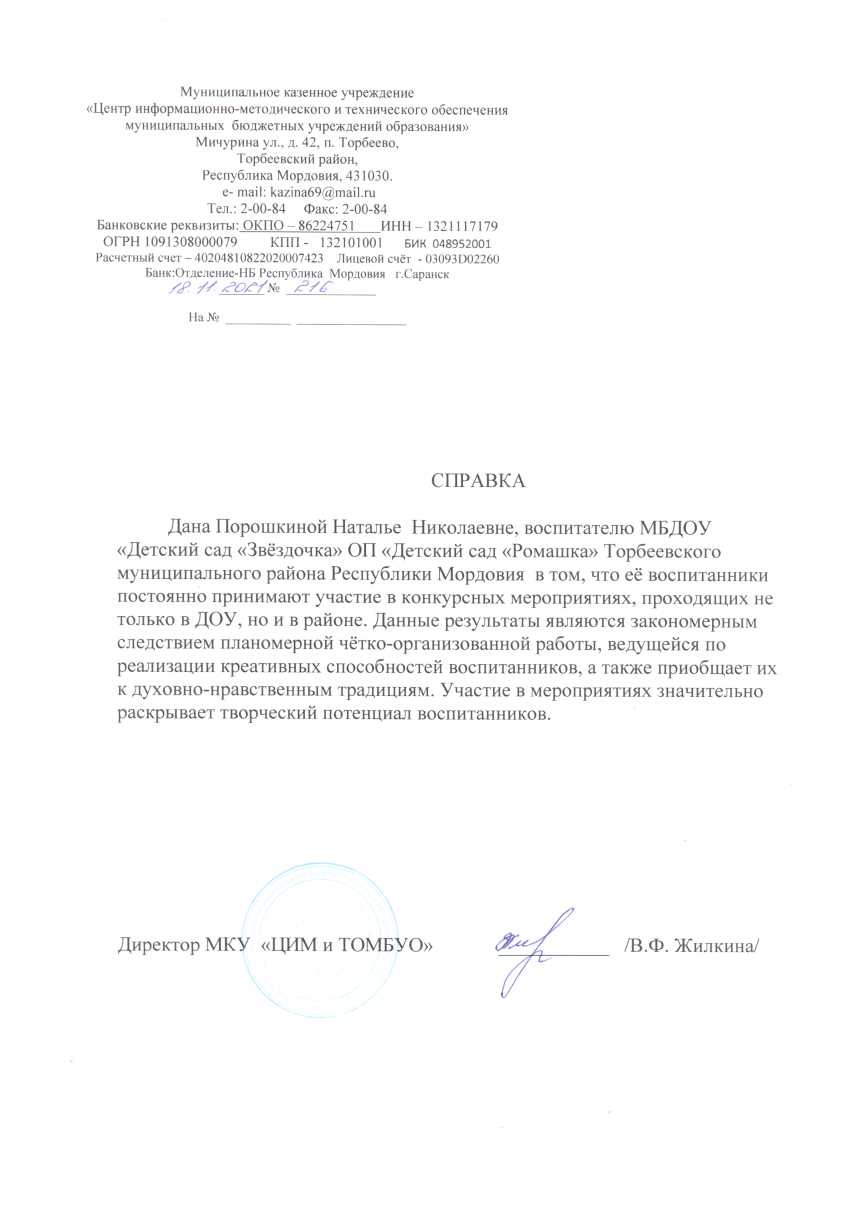 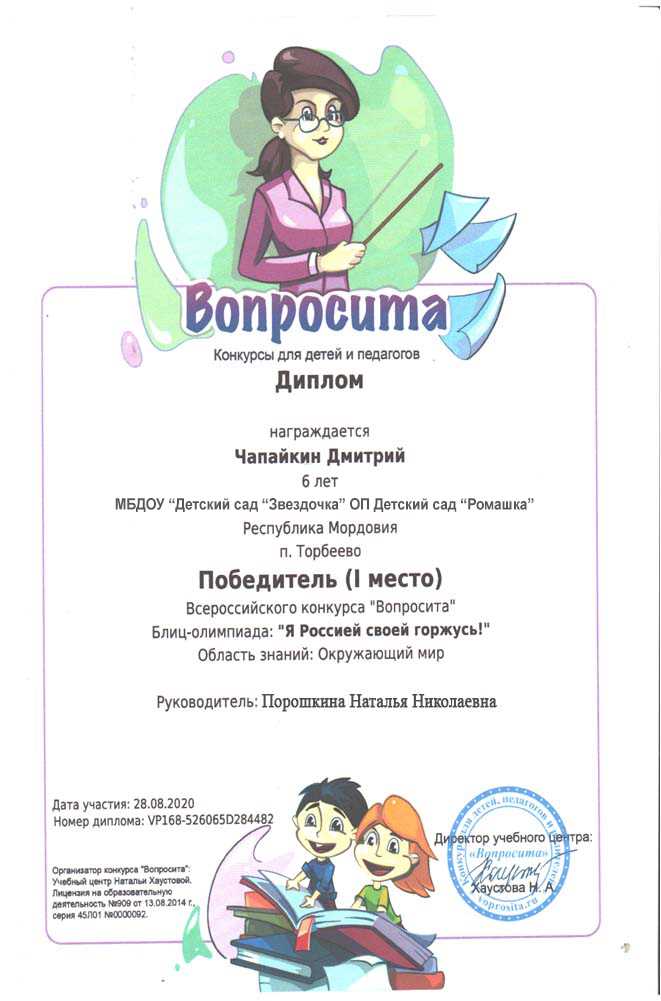 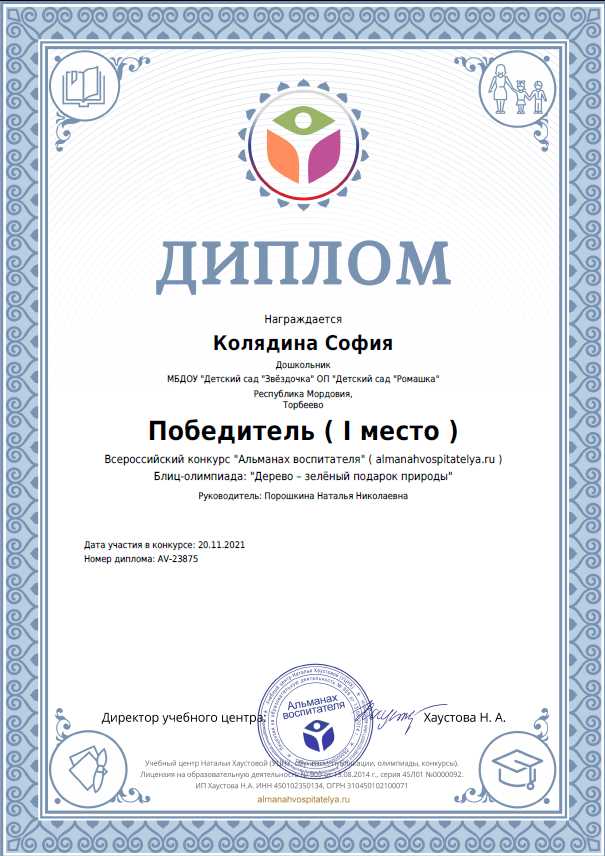 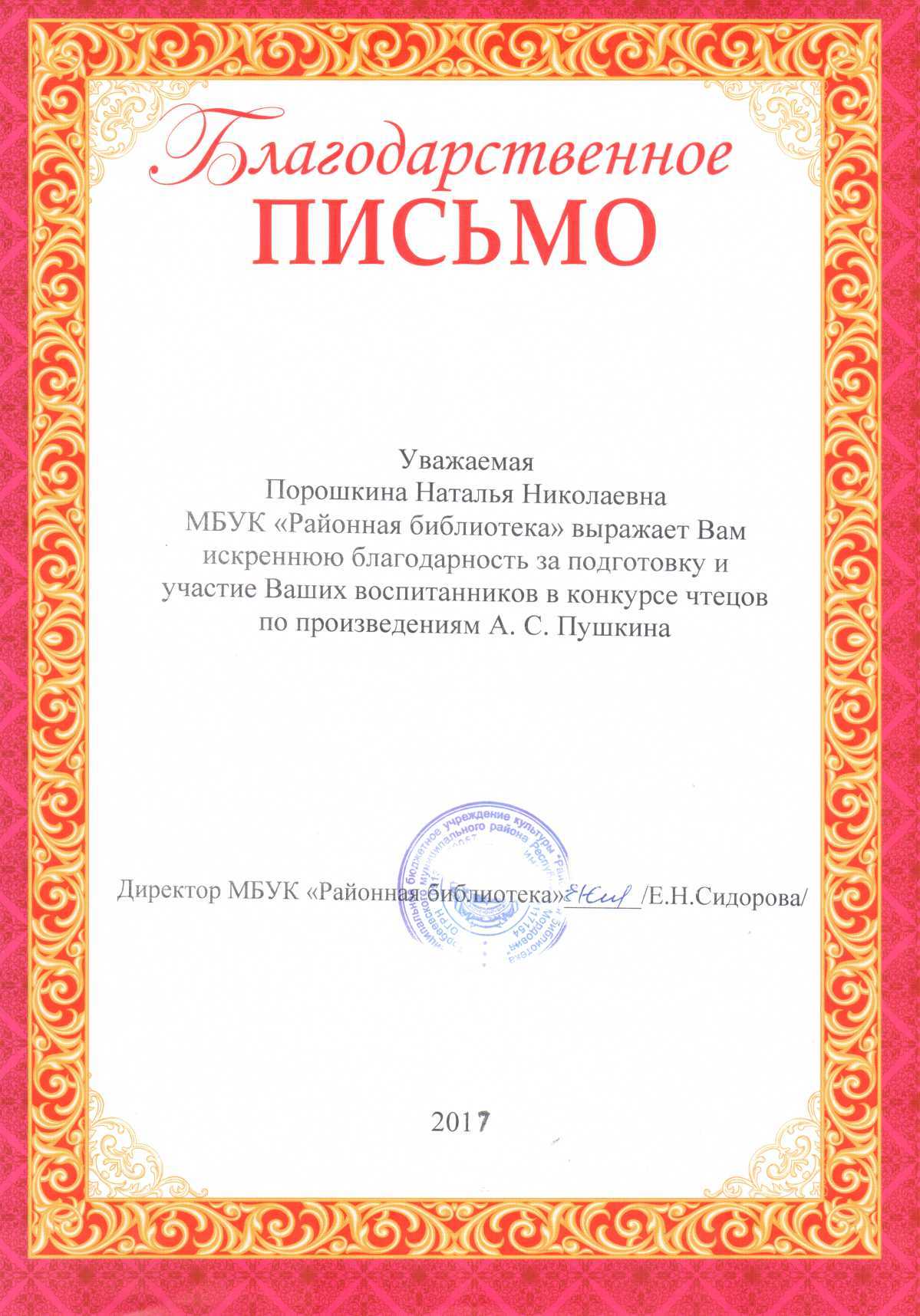 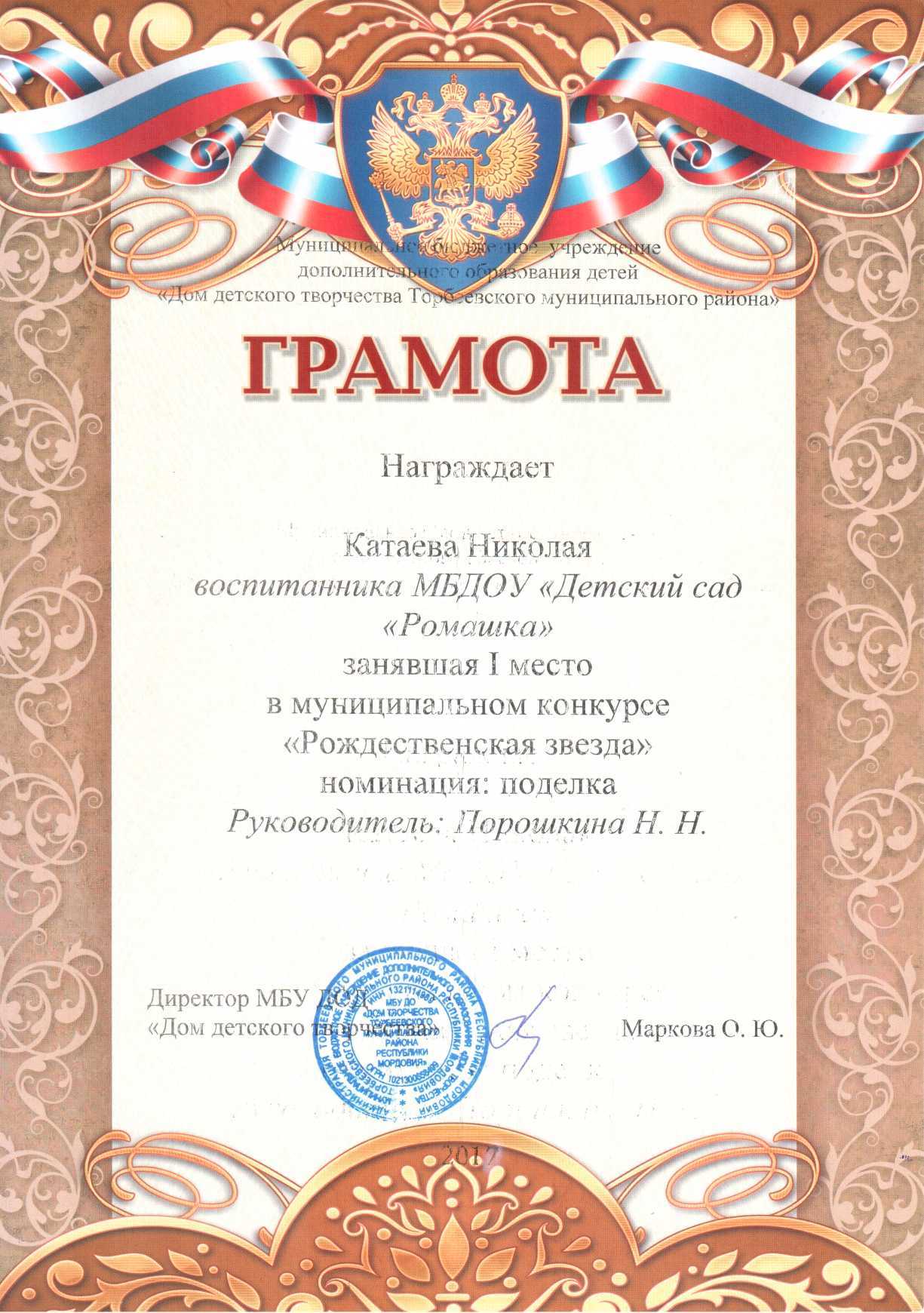 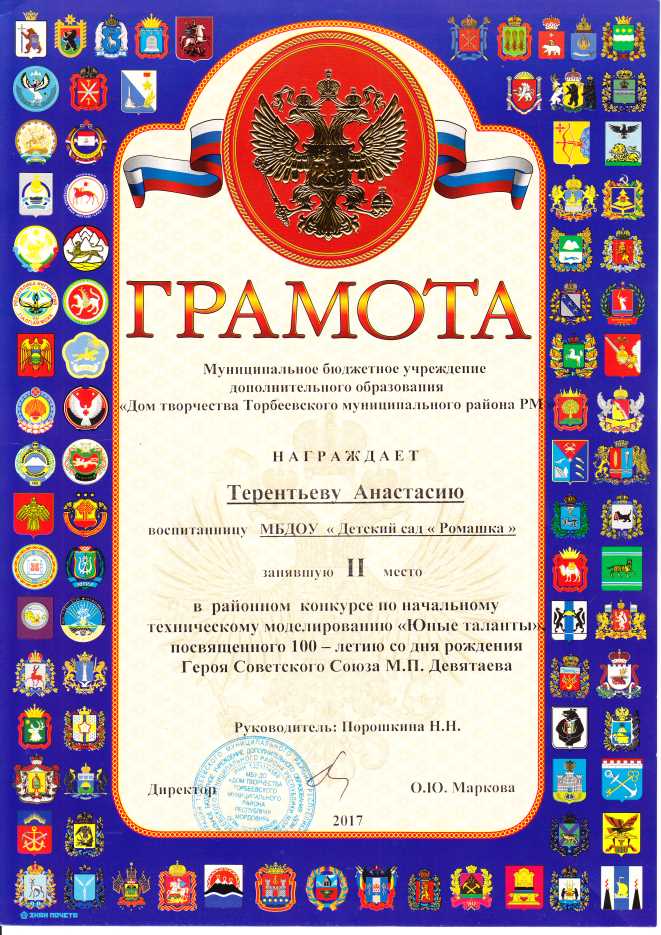 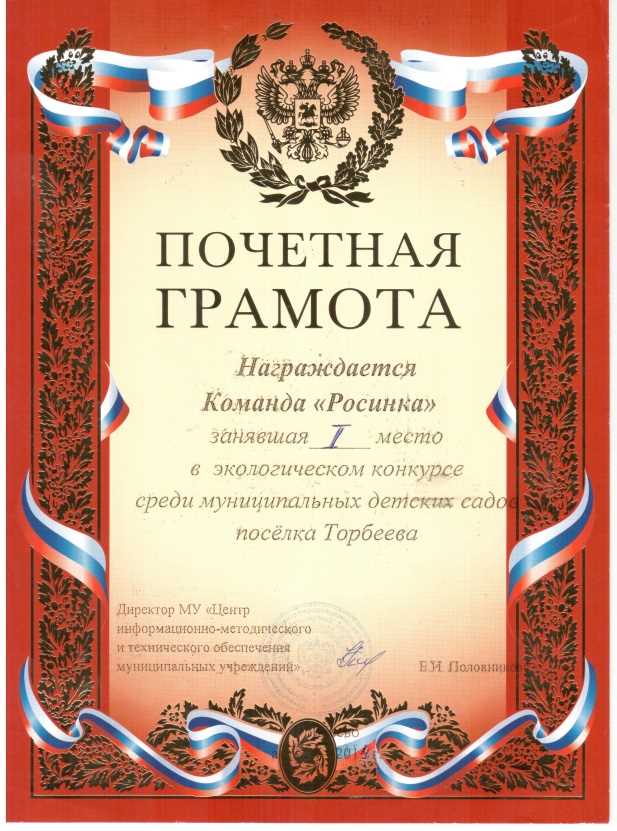 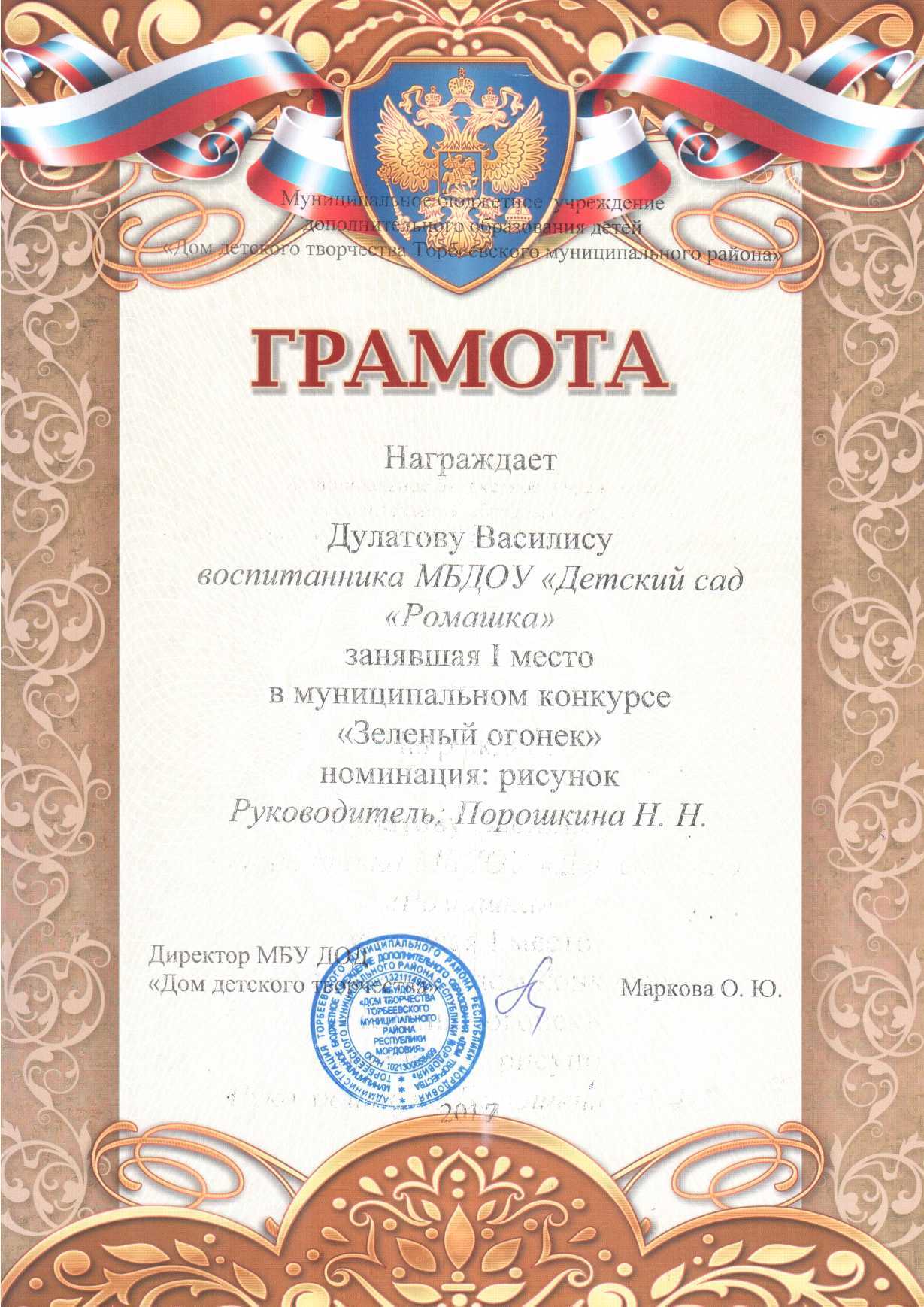 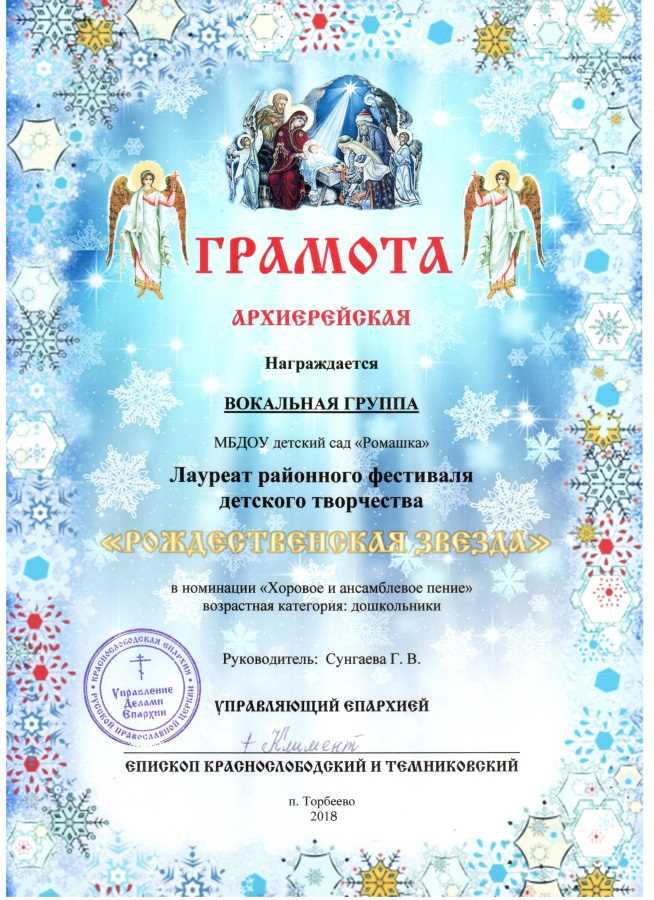 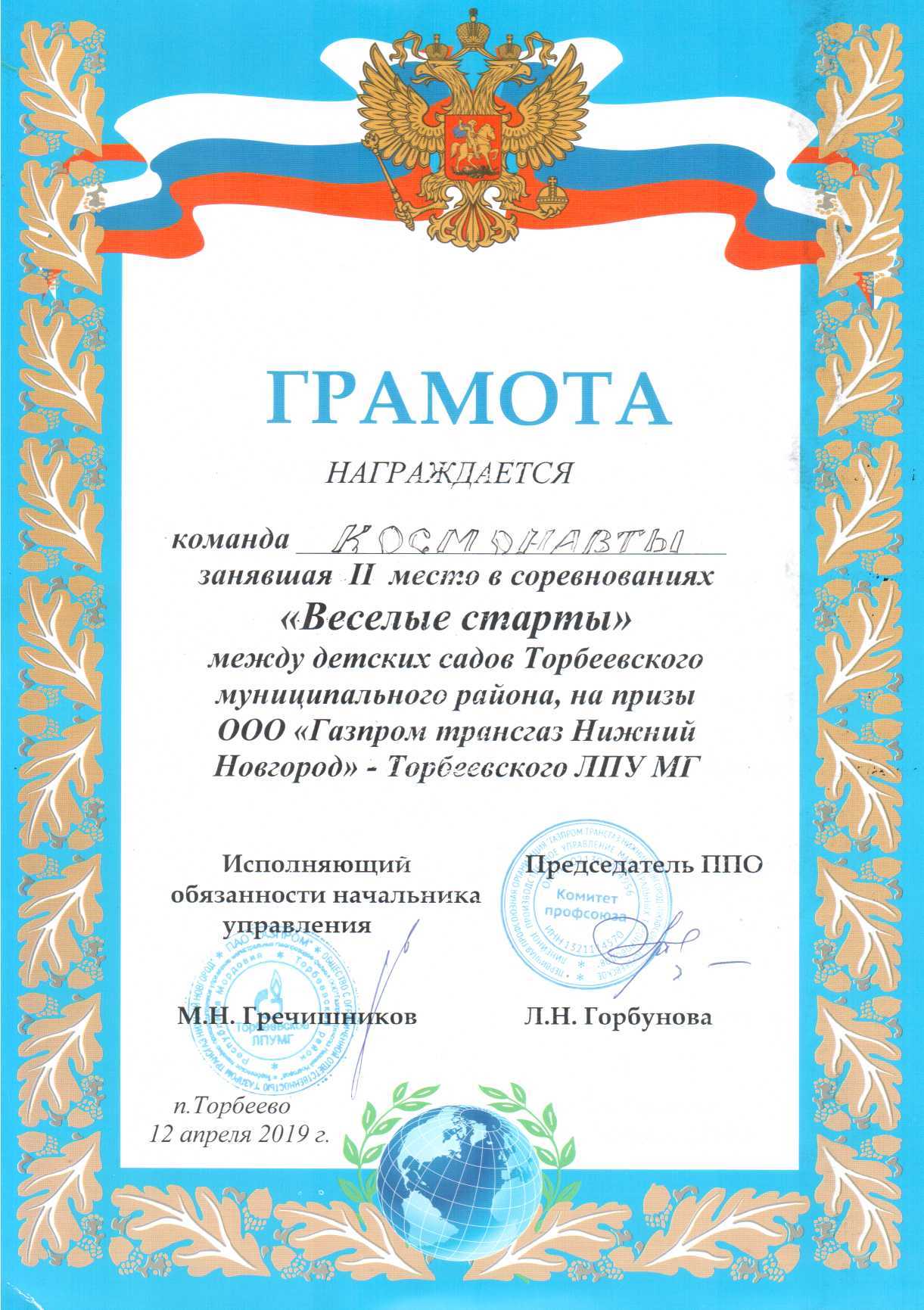 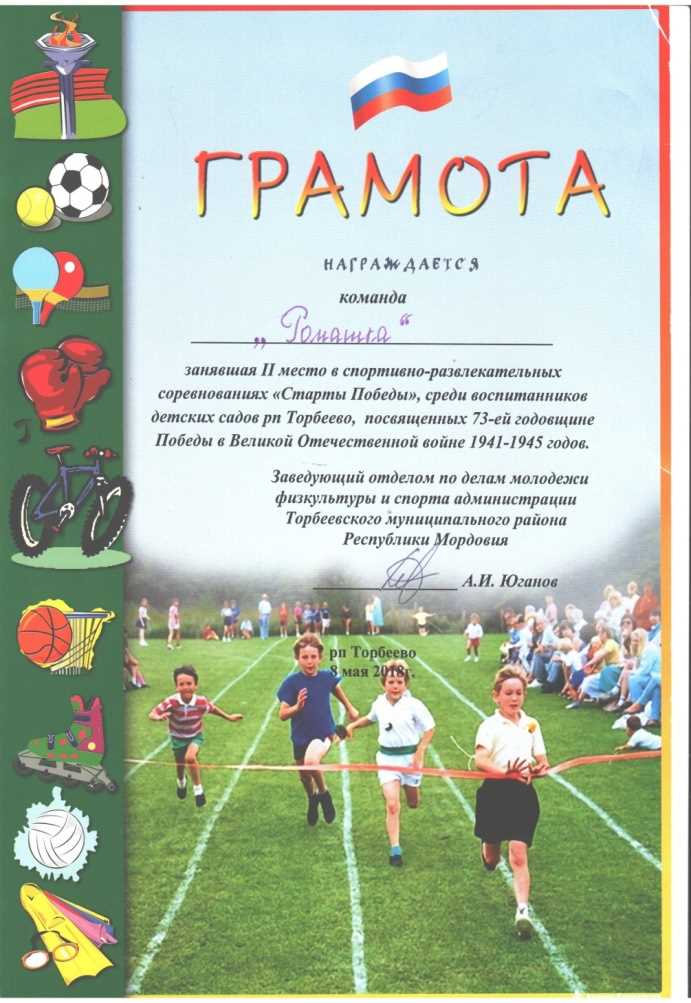 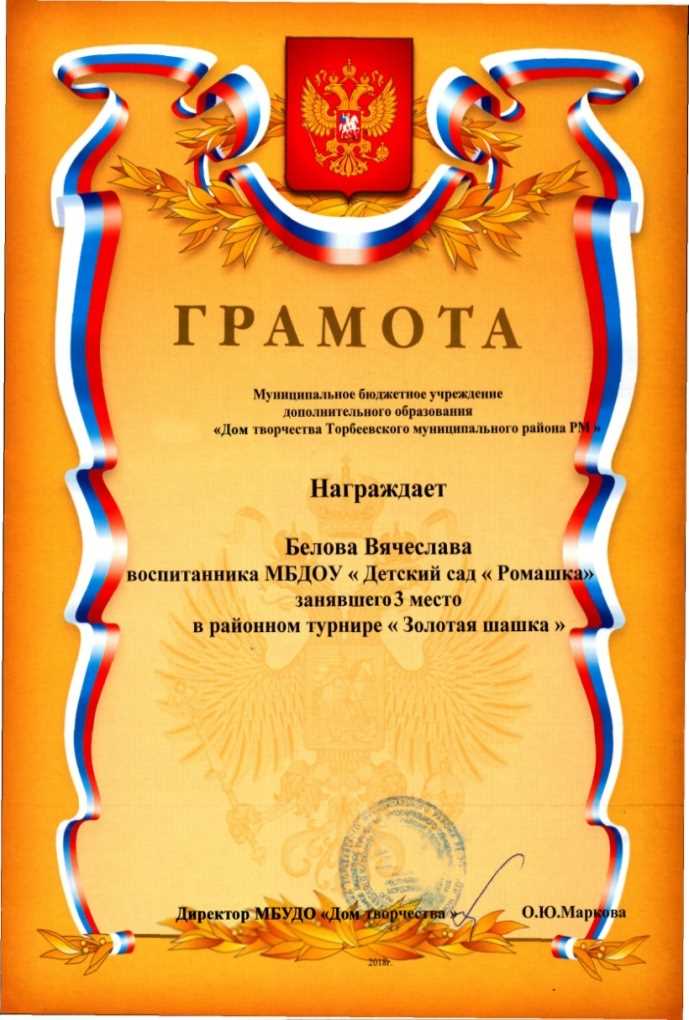 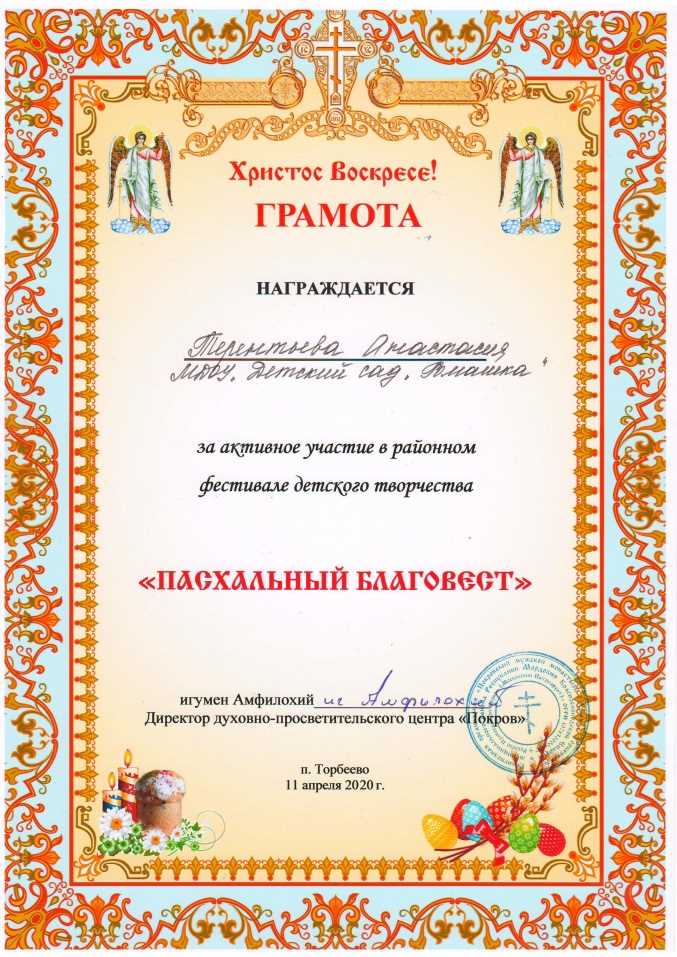 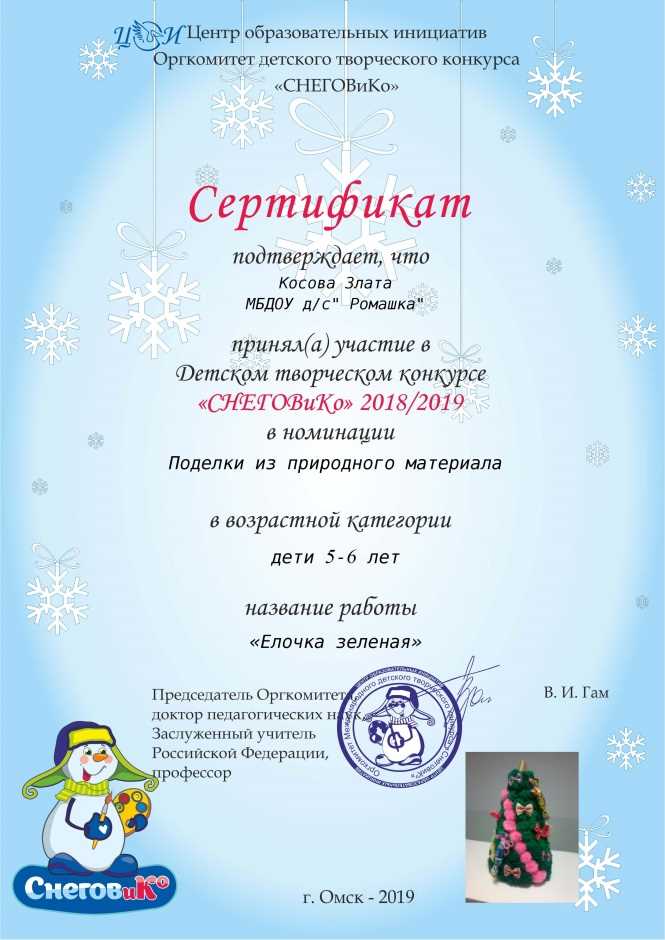 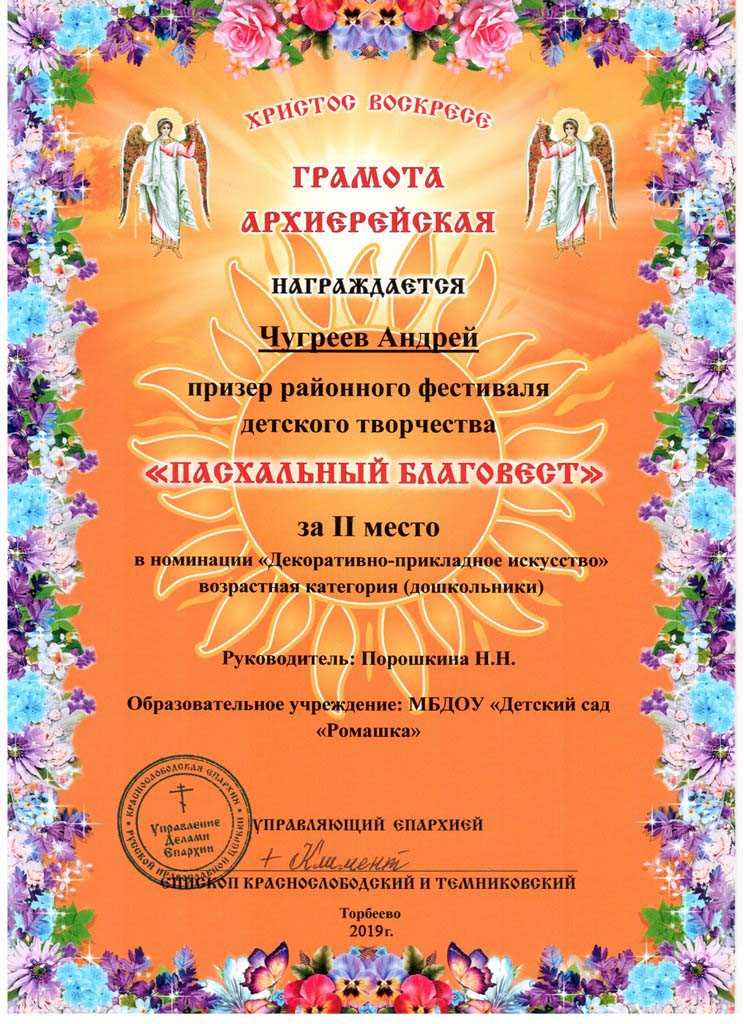 Наличие авторских программ, методических пособий
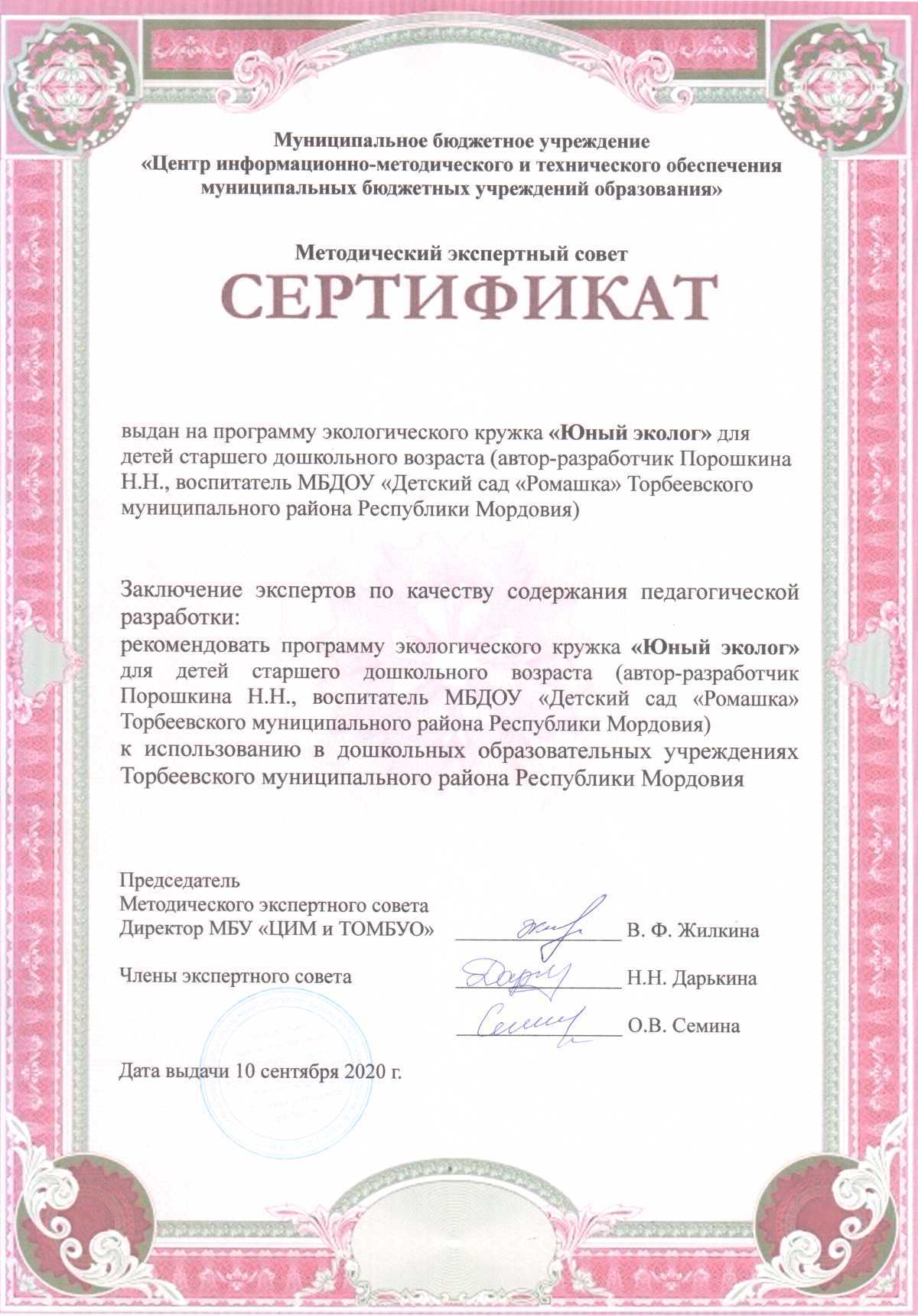 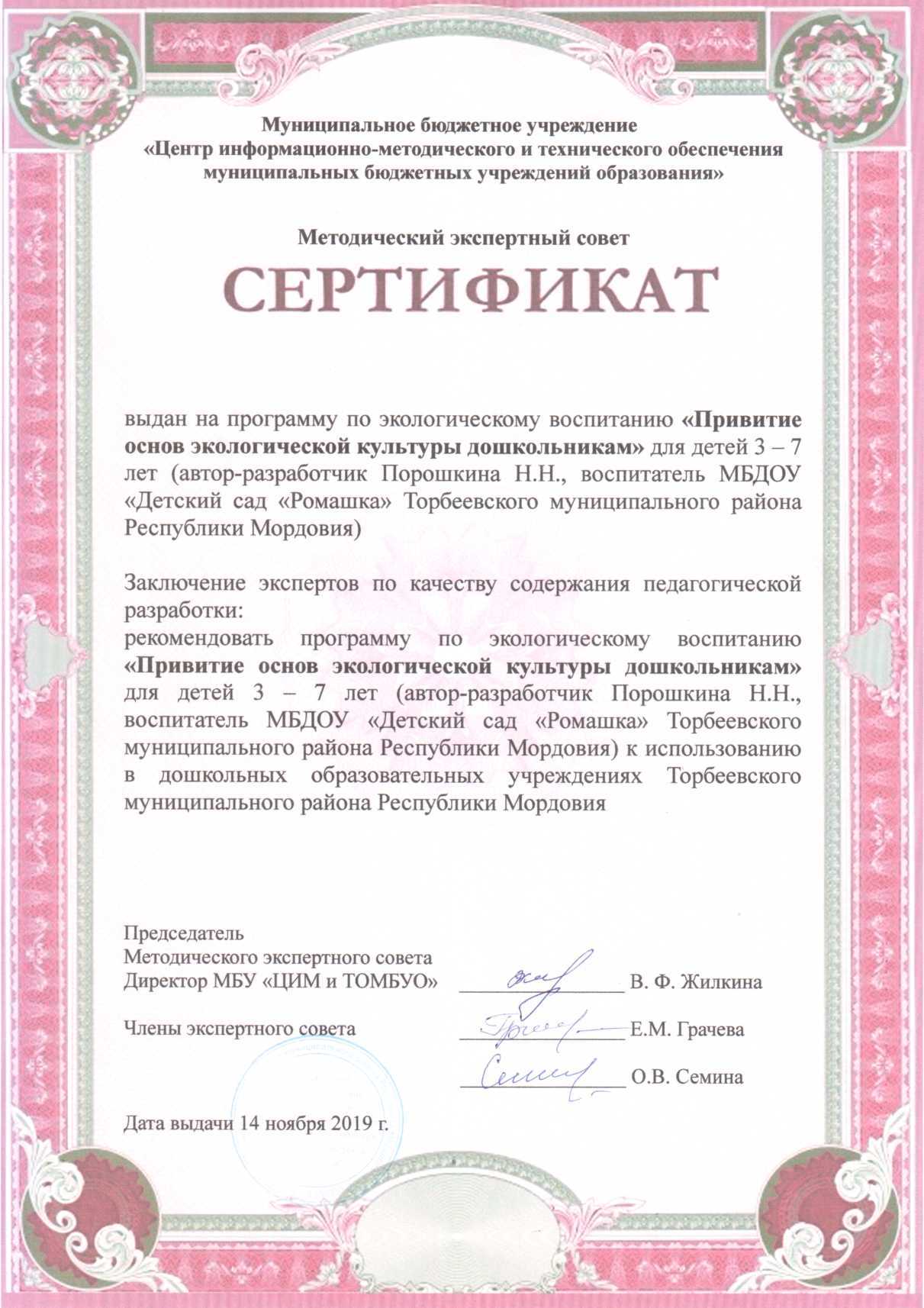 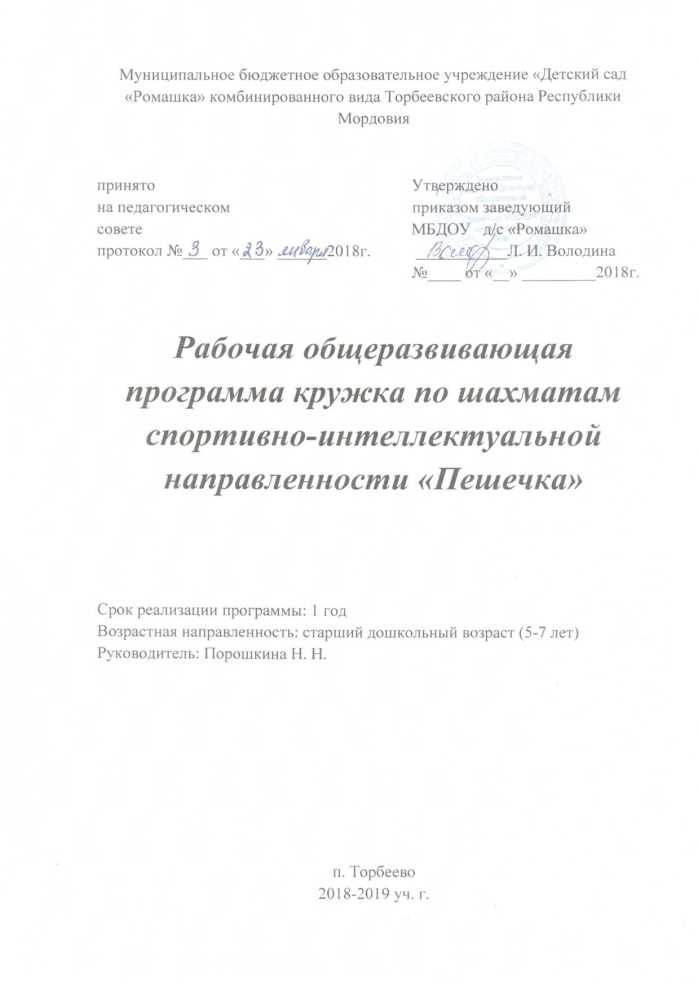 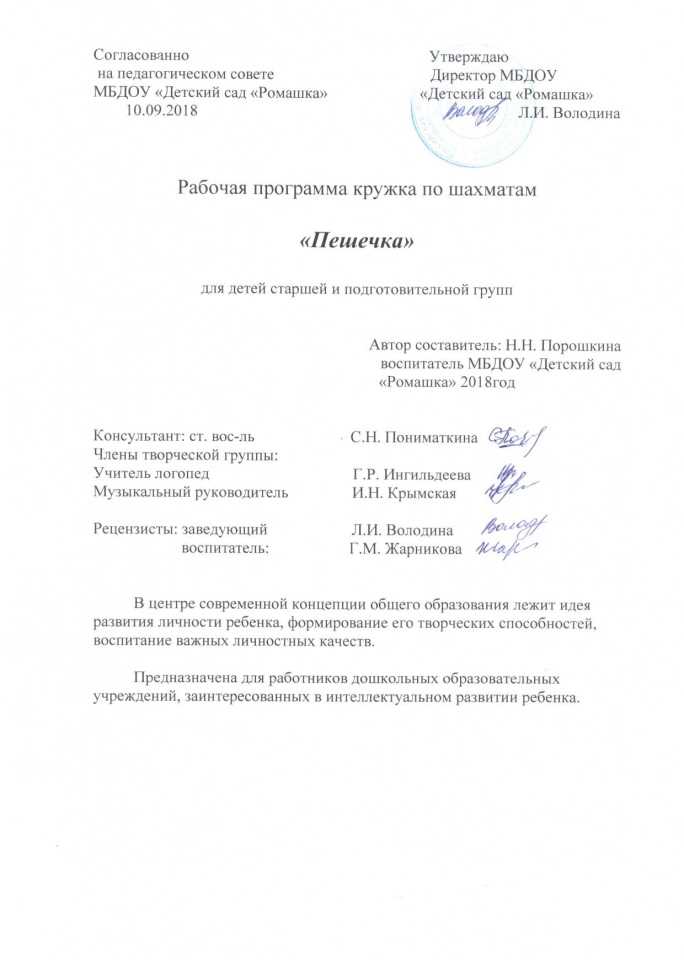 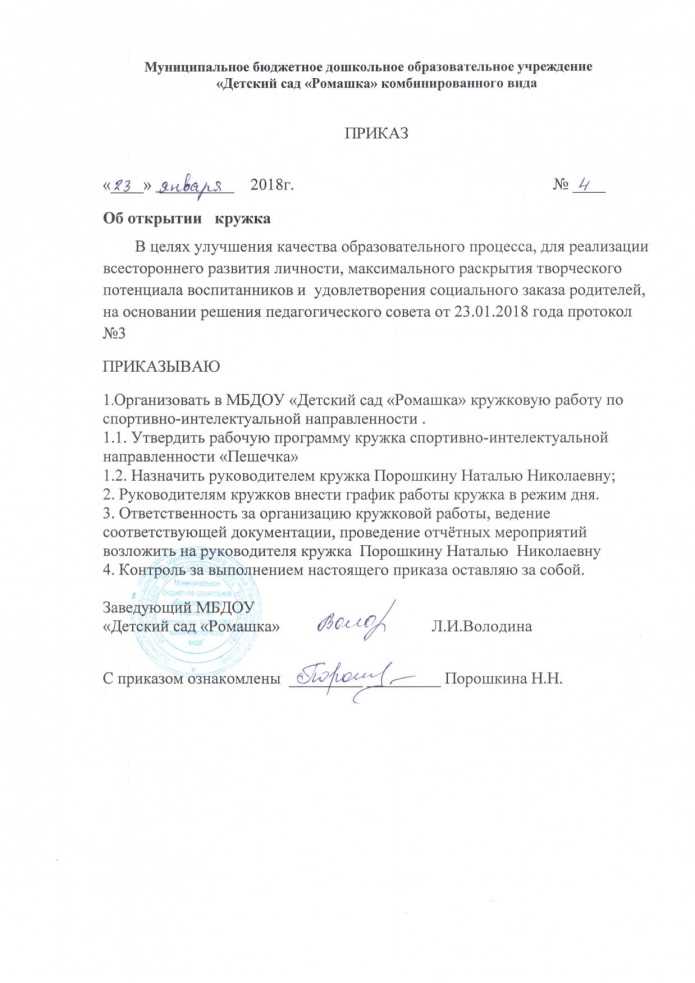 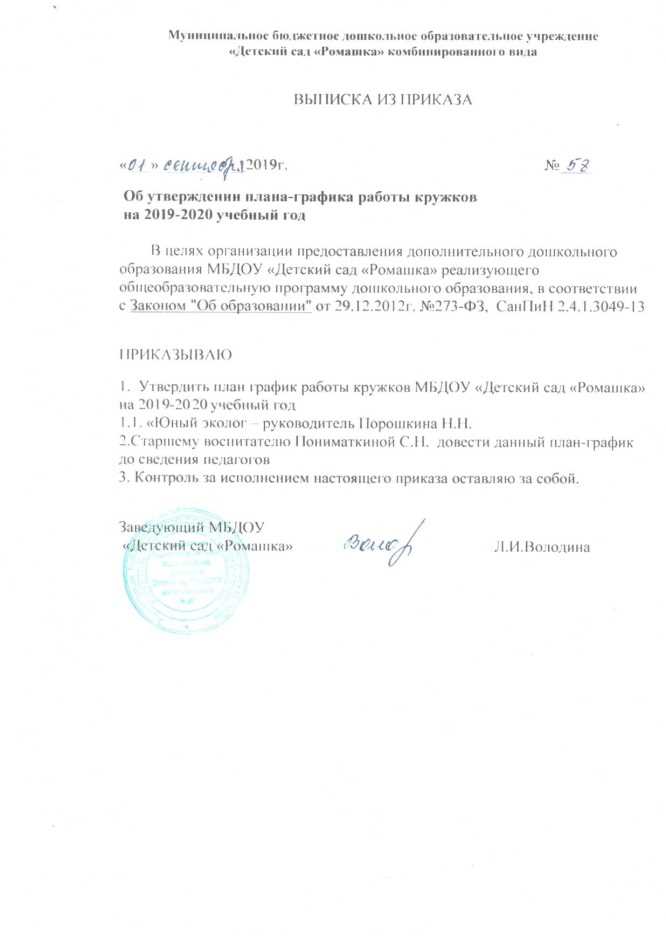 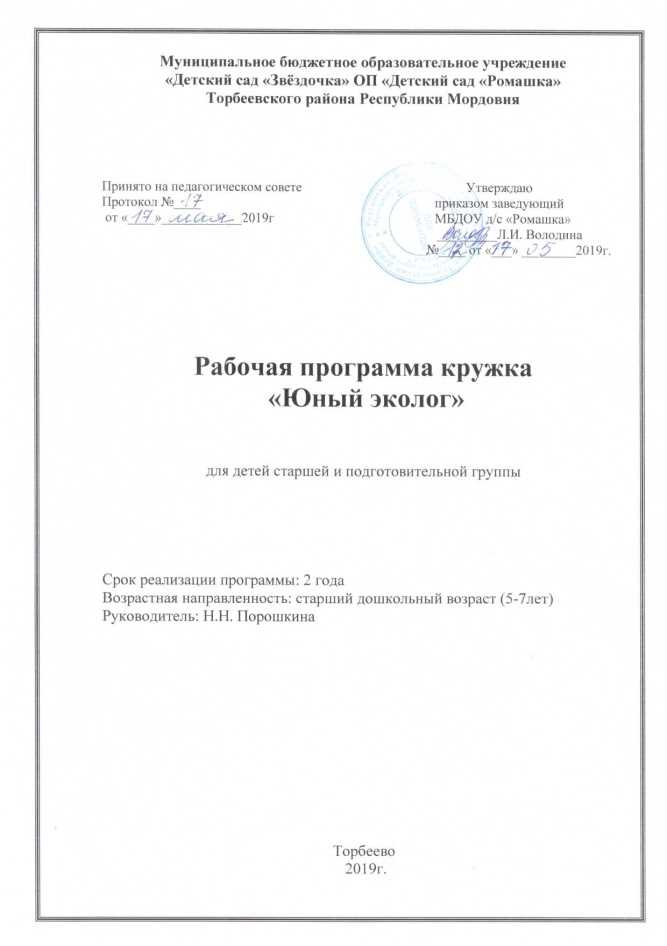 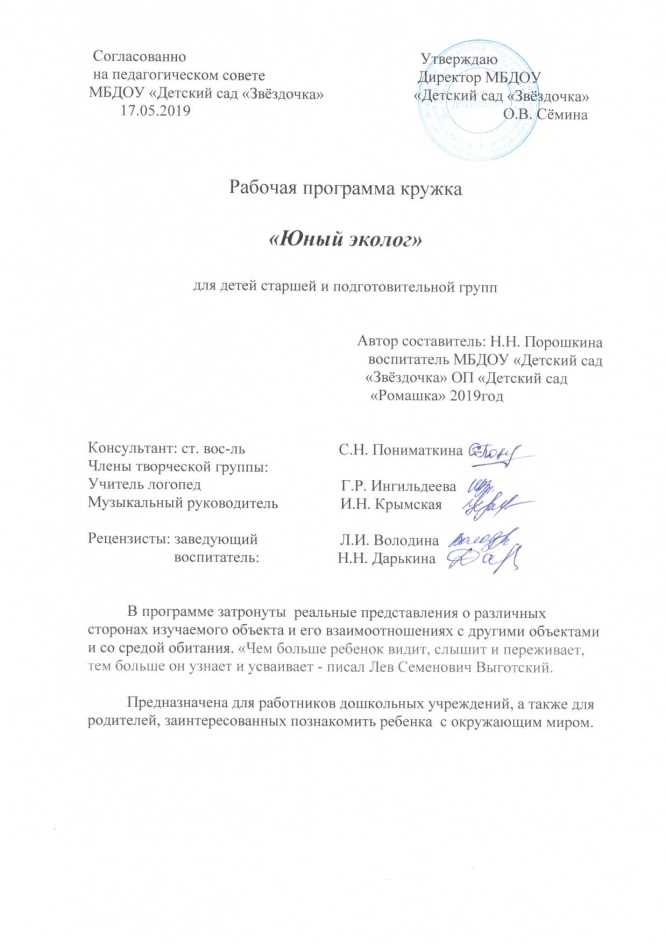 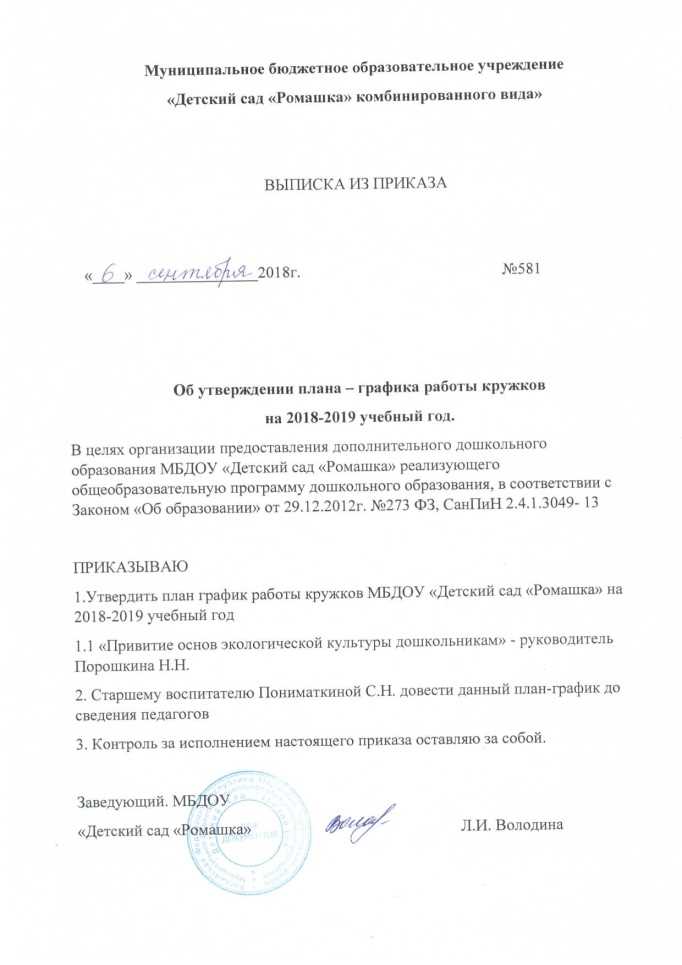 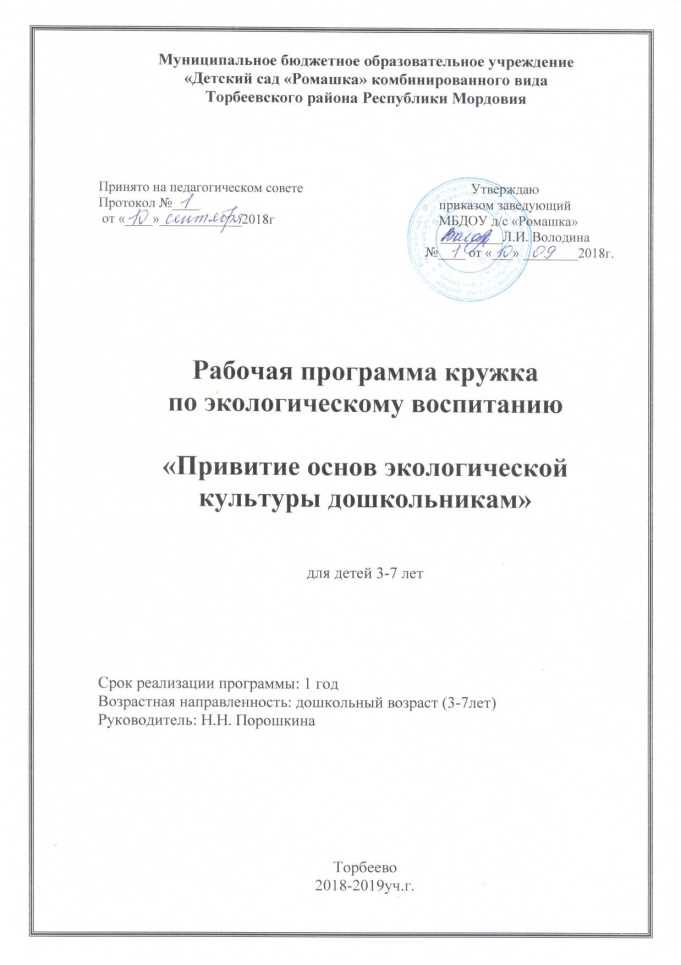 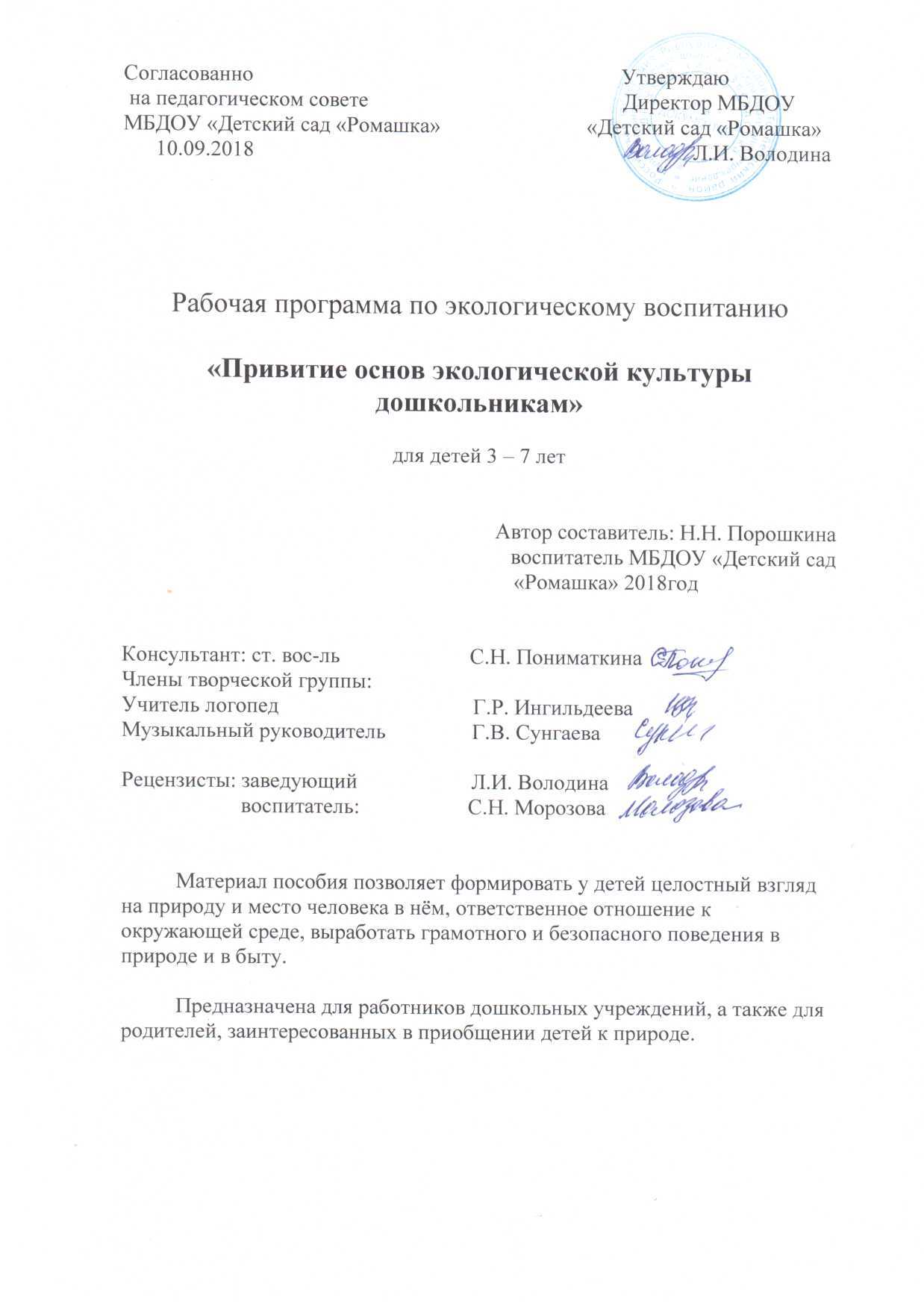 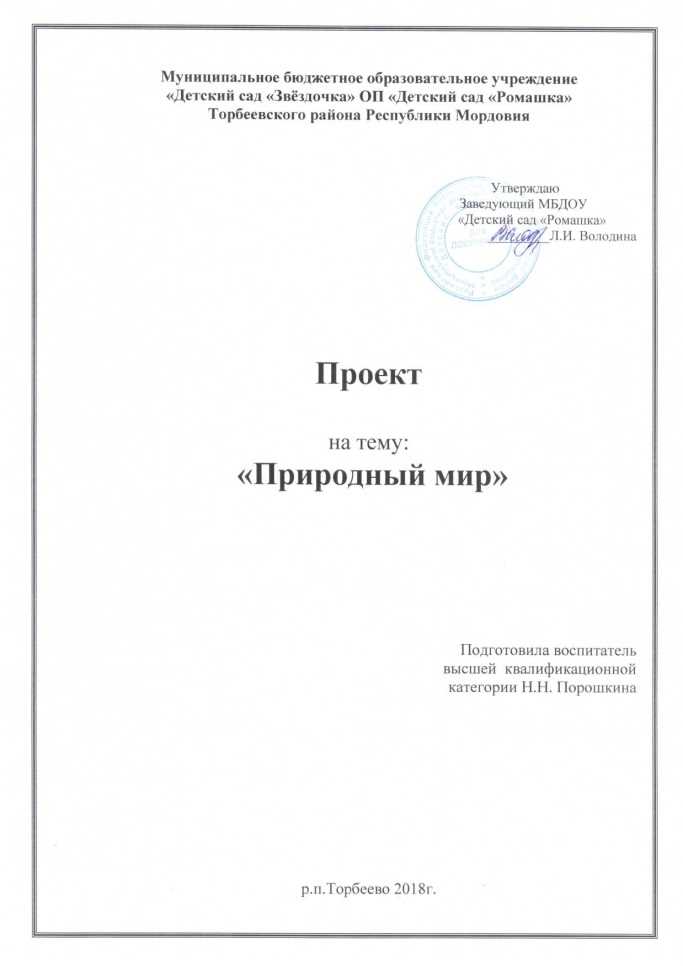 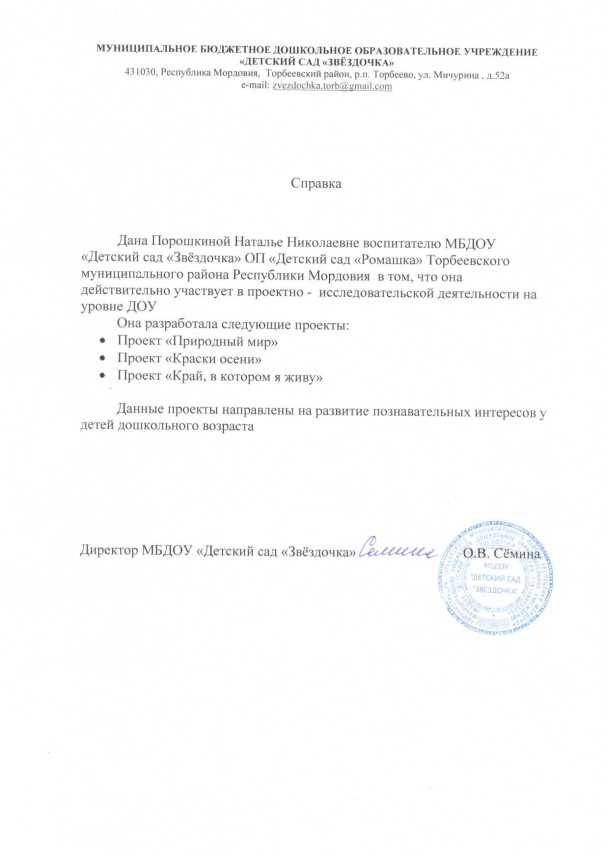 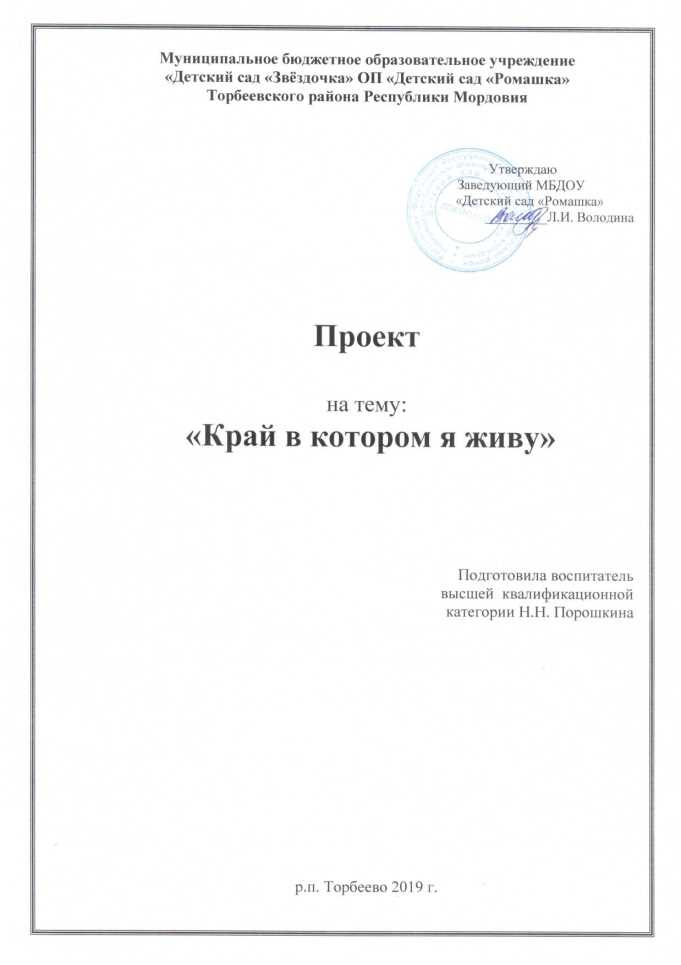 Выступления на научно-практических конференциях, семинарах, секциях.
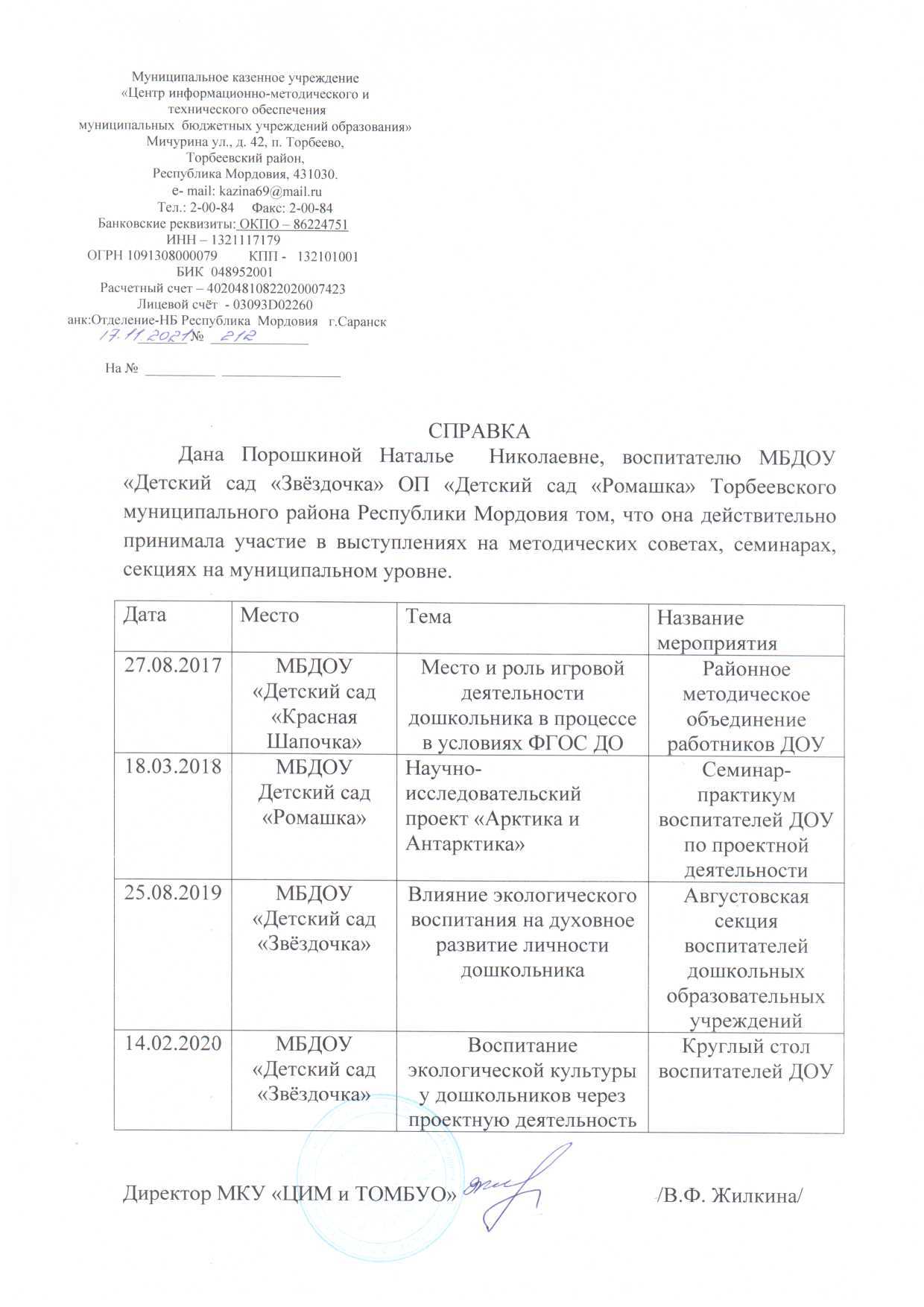 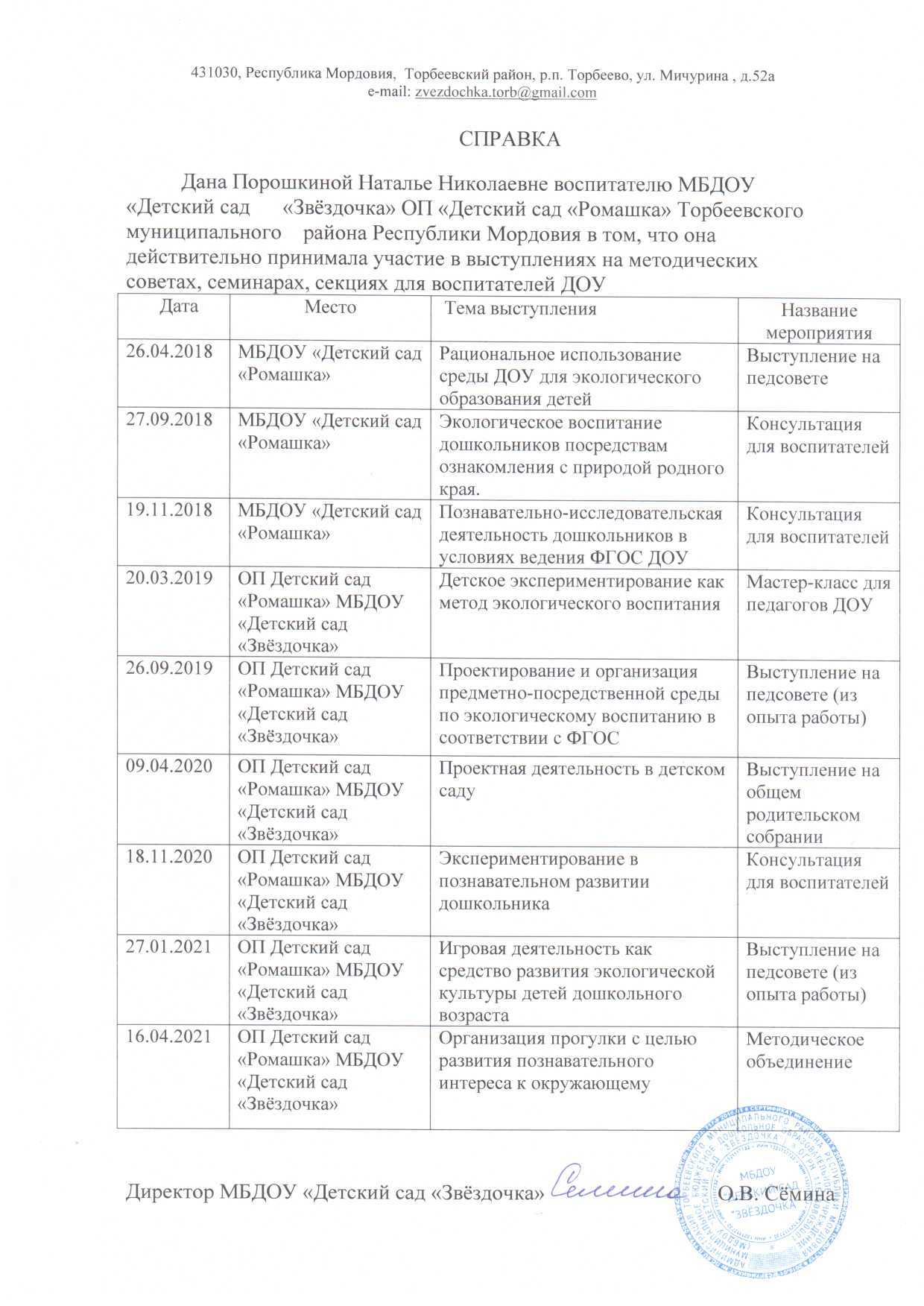 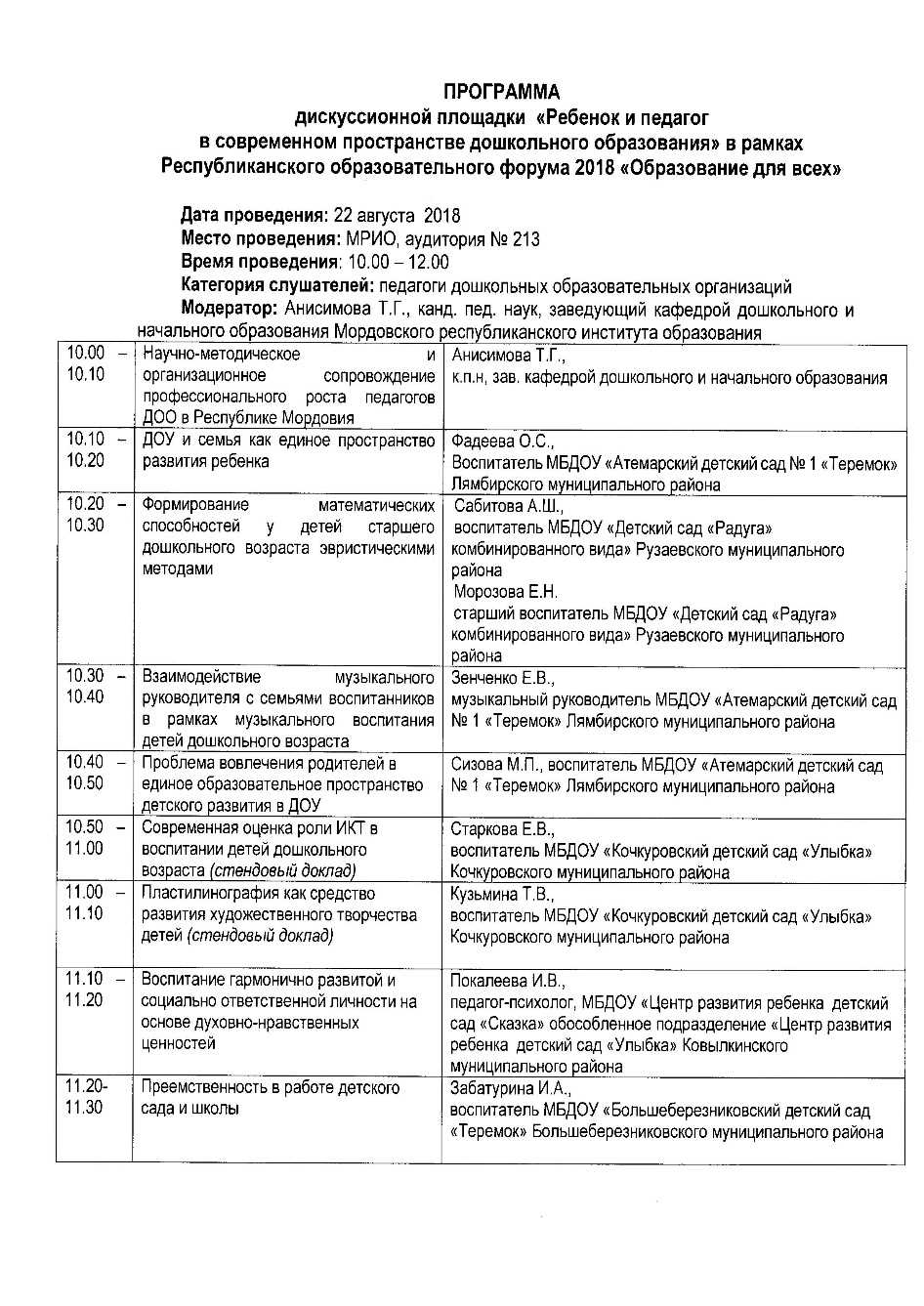 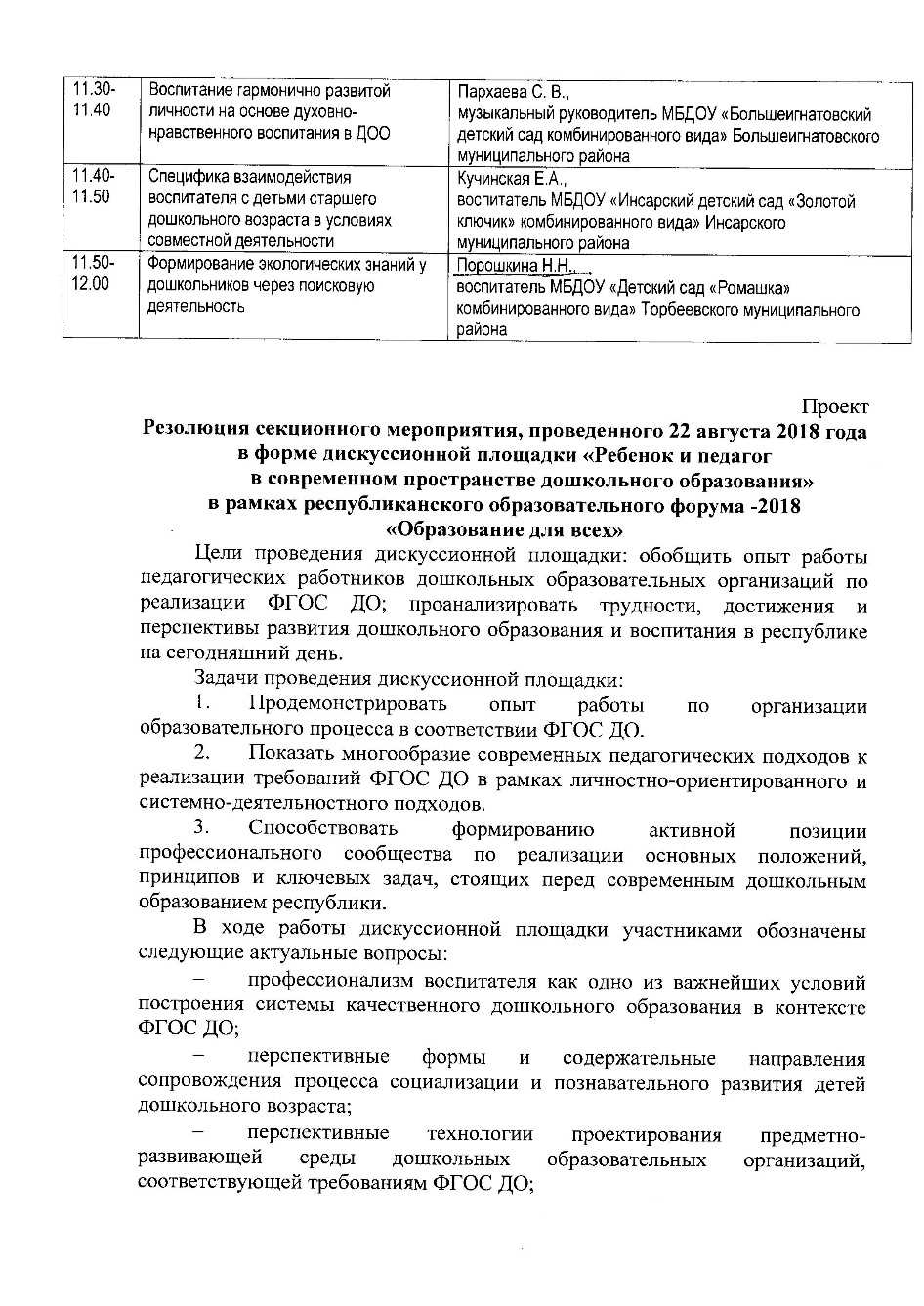 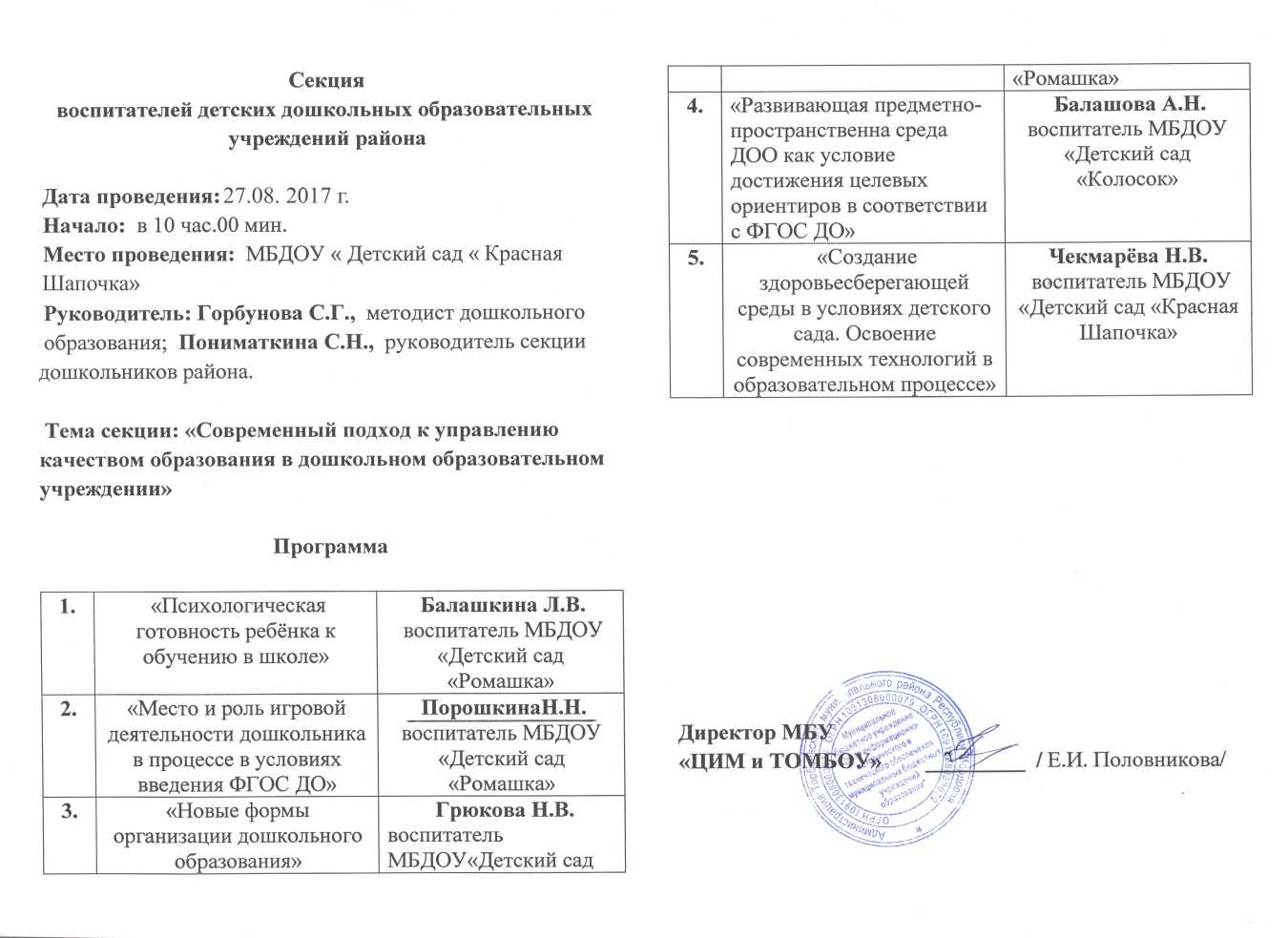 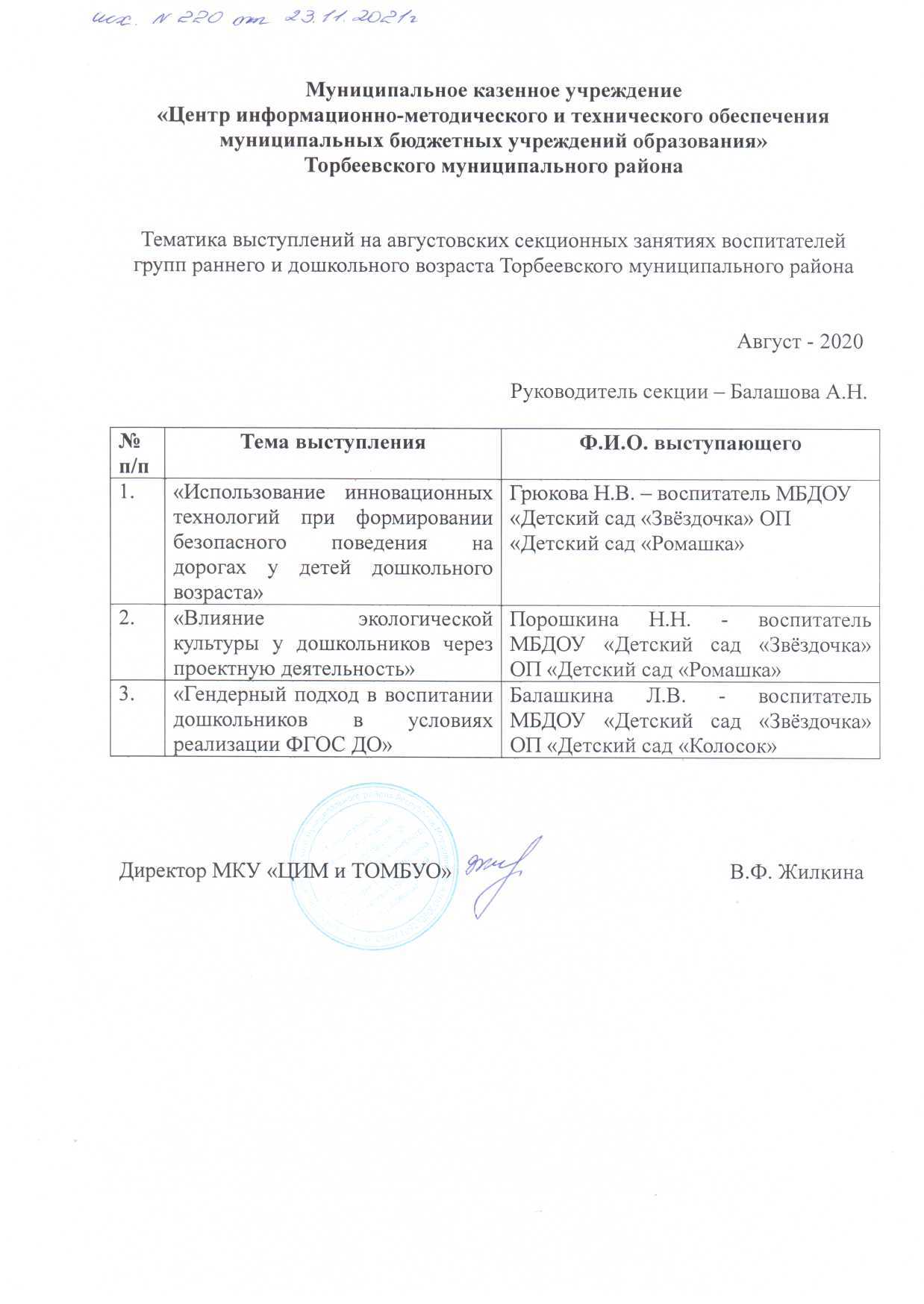 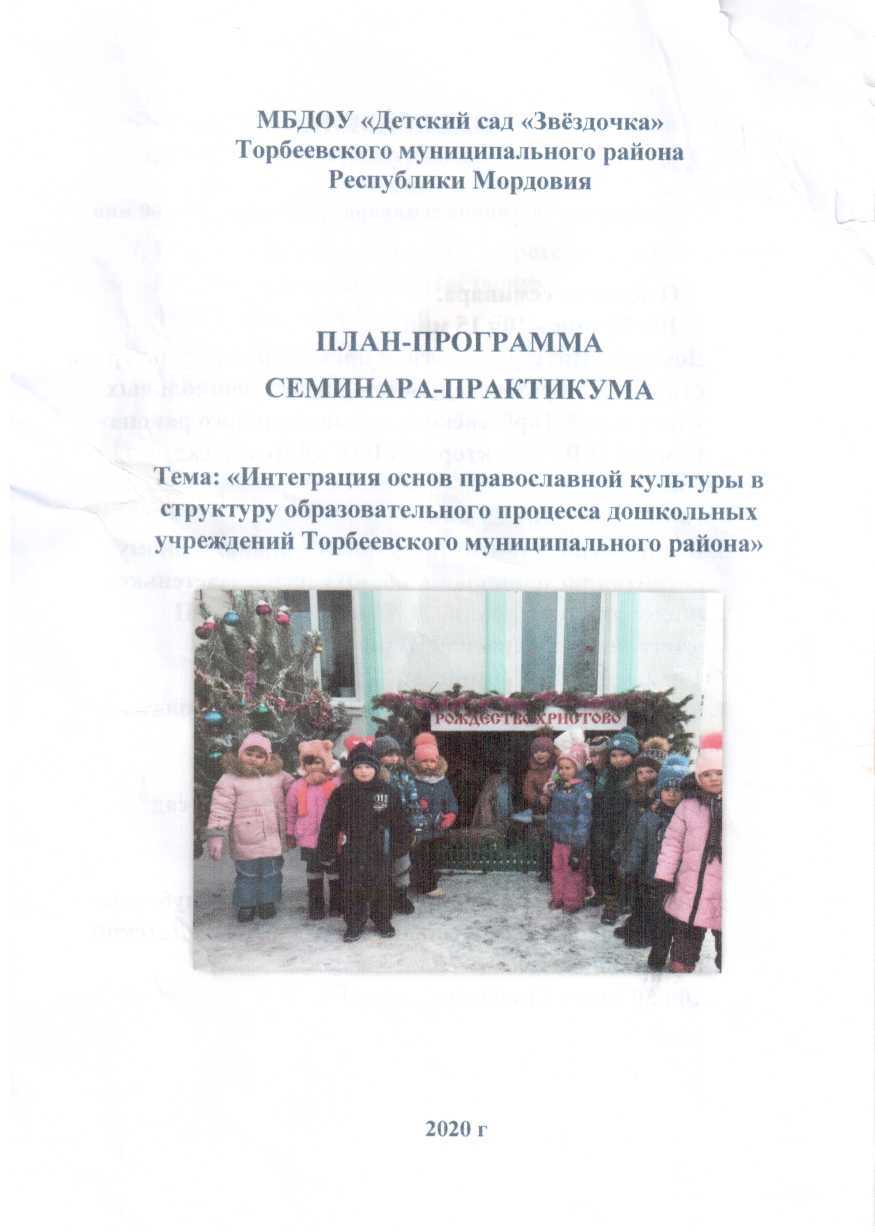 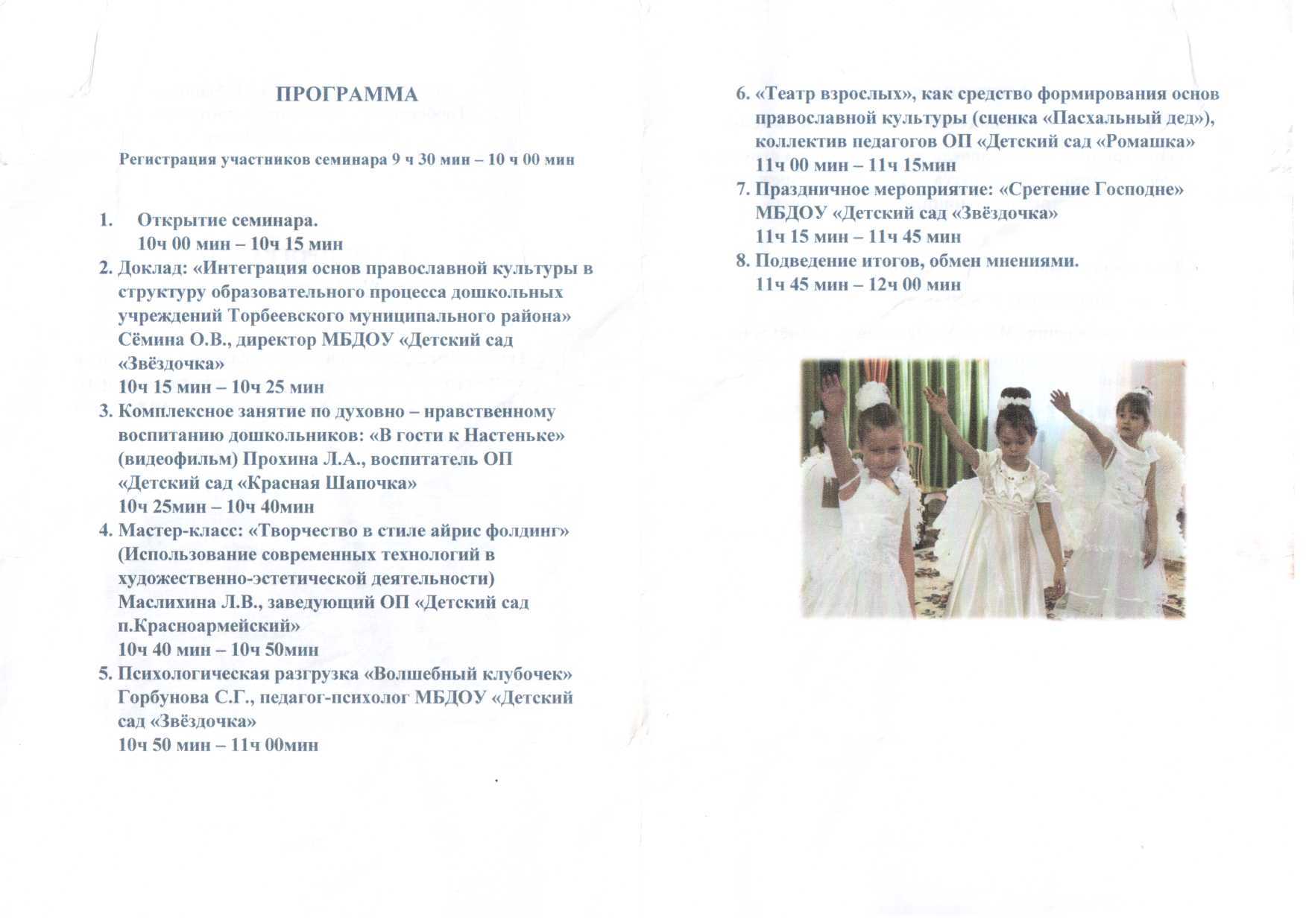 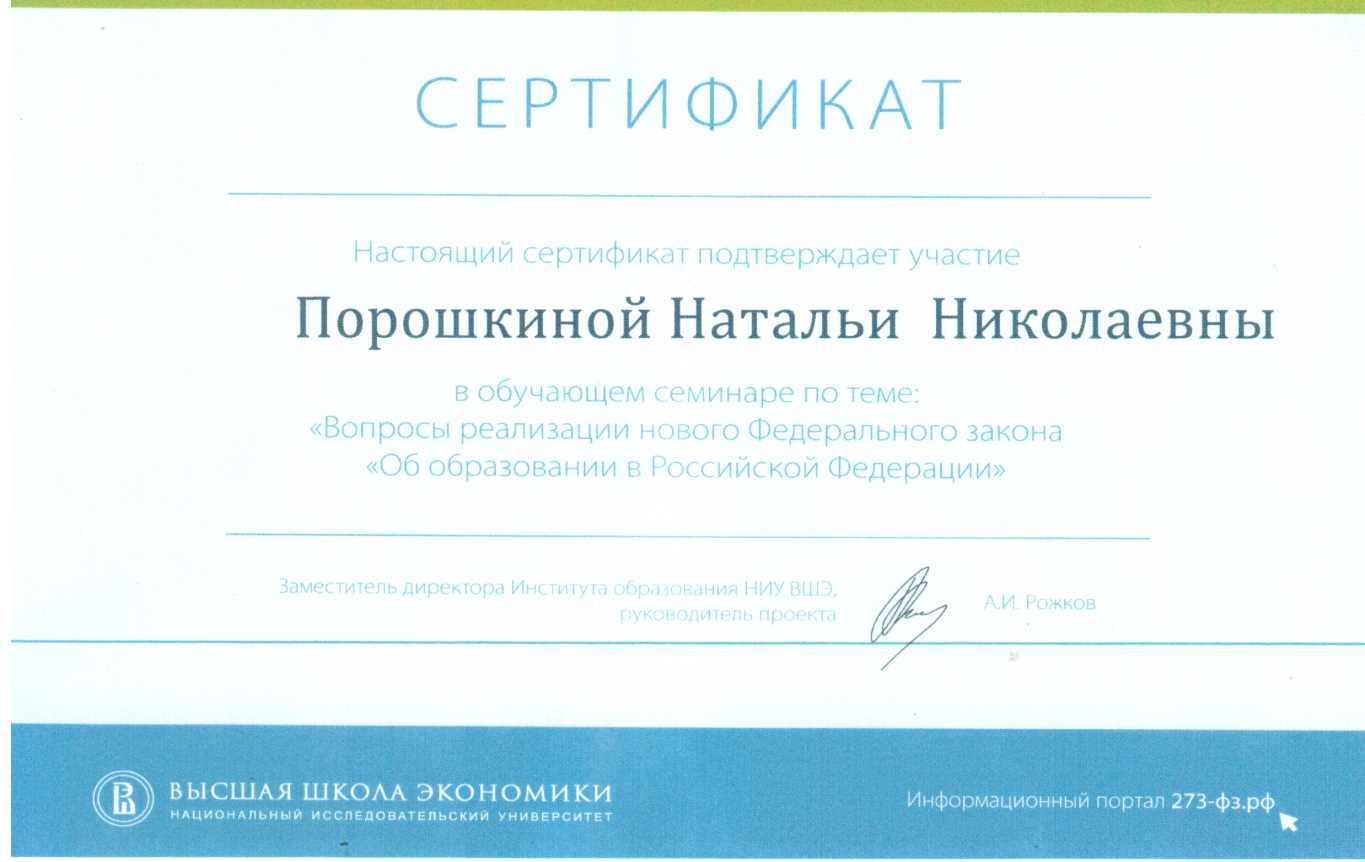 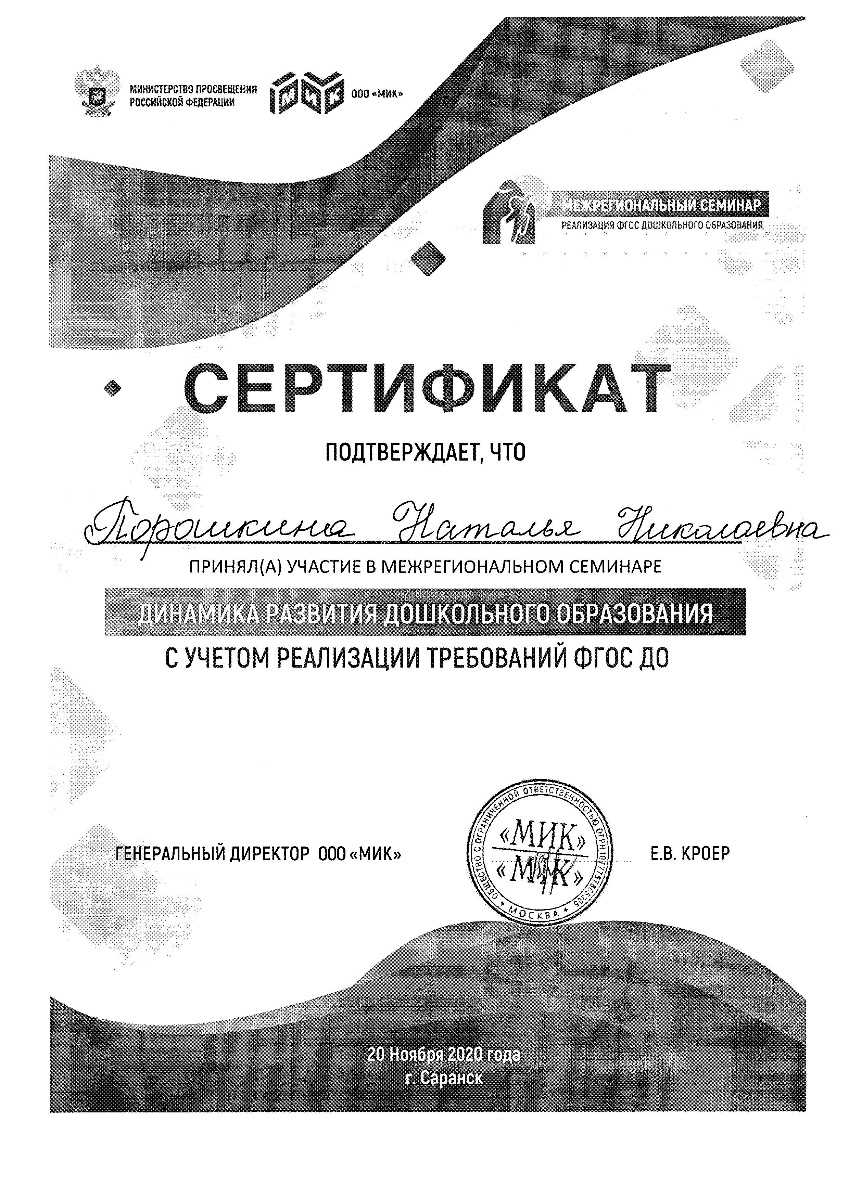 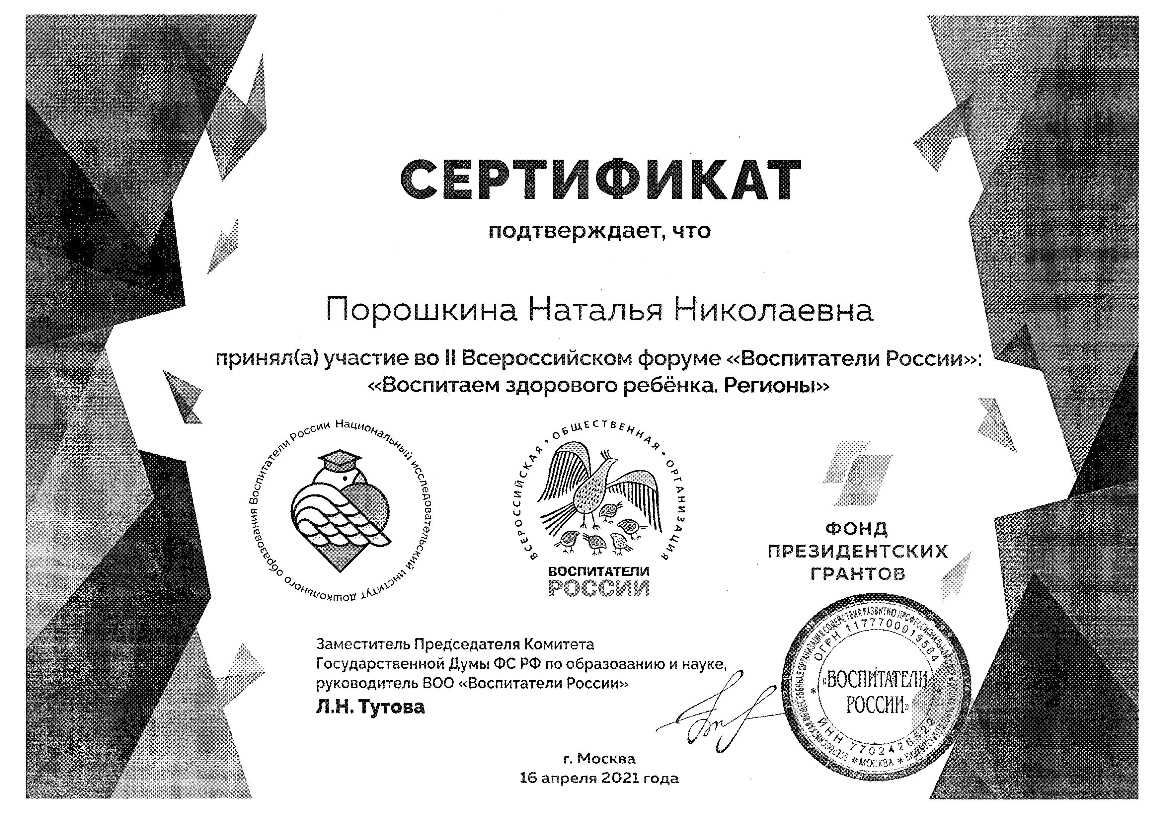 Проведение открытых занятий, мастер-классов, мероприятий
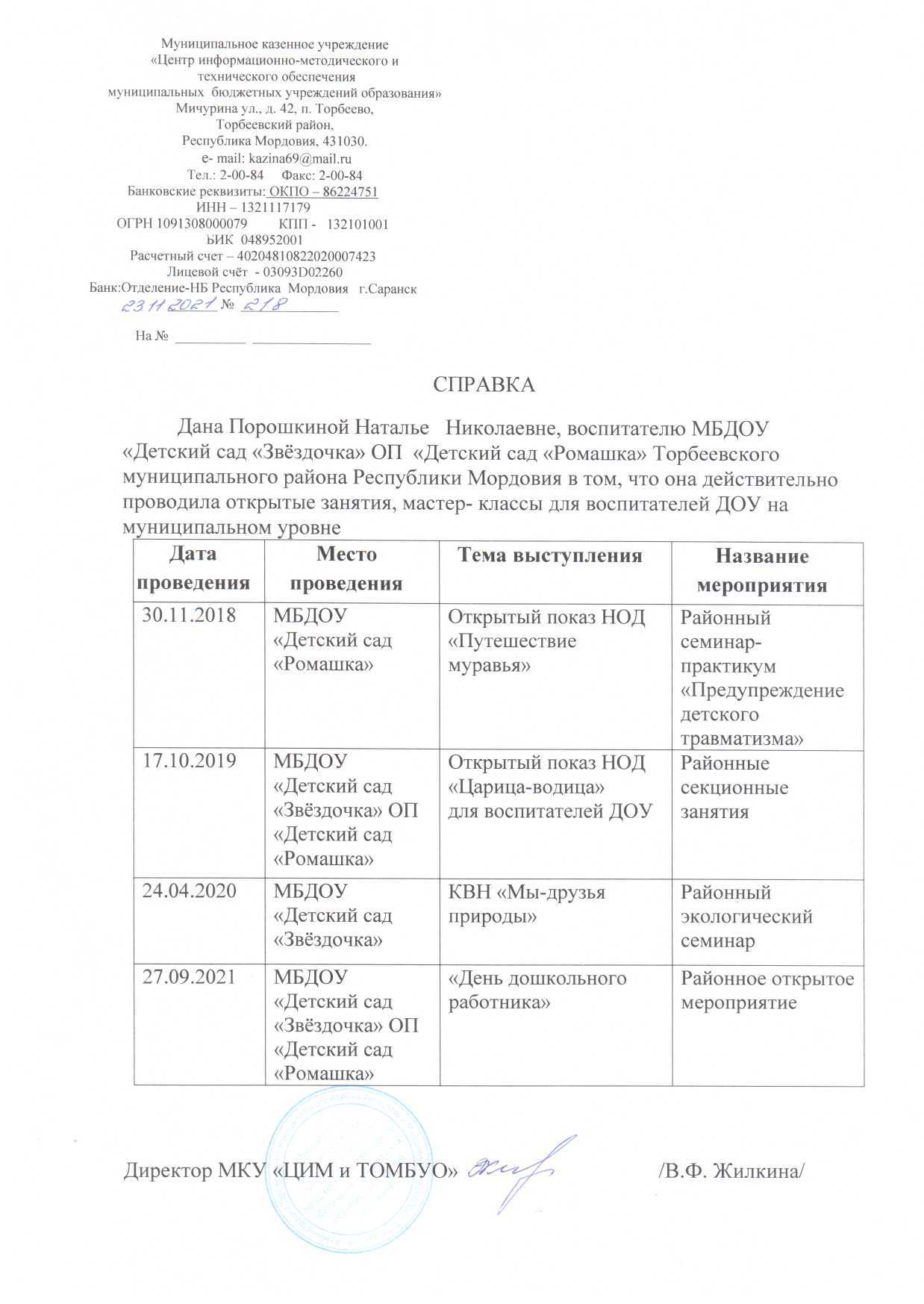 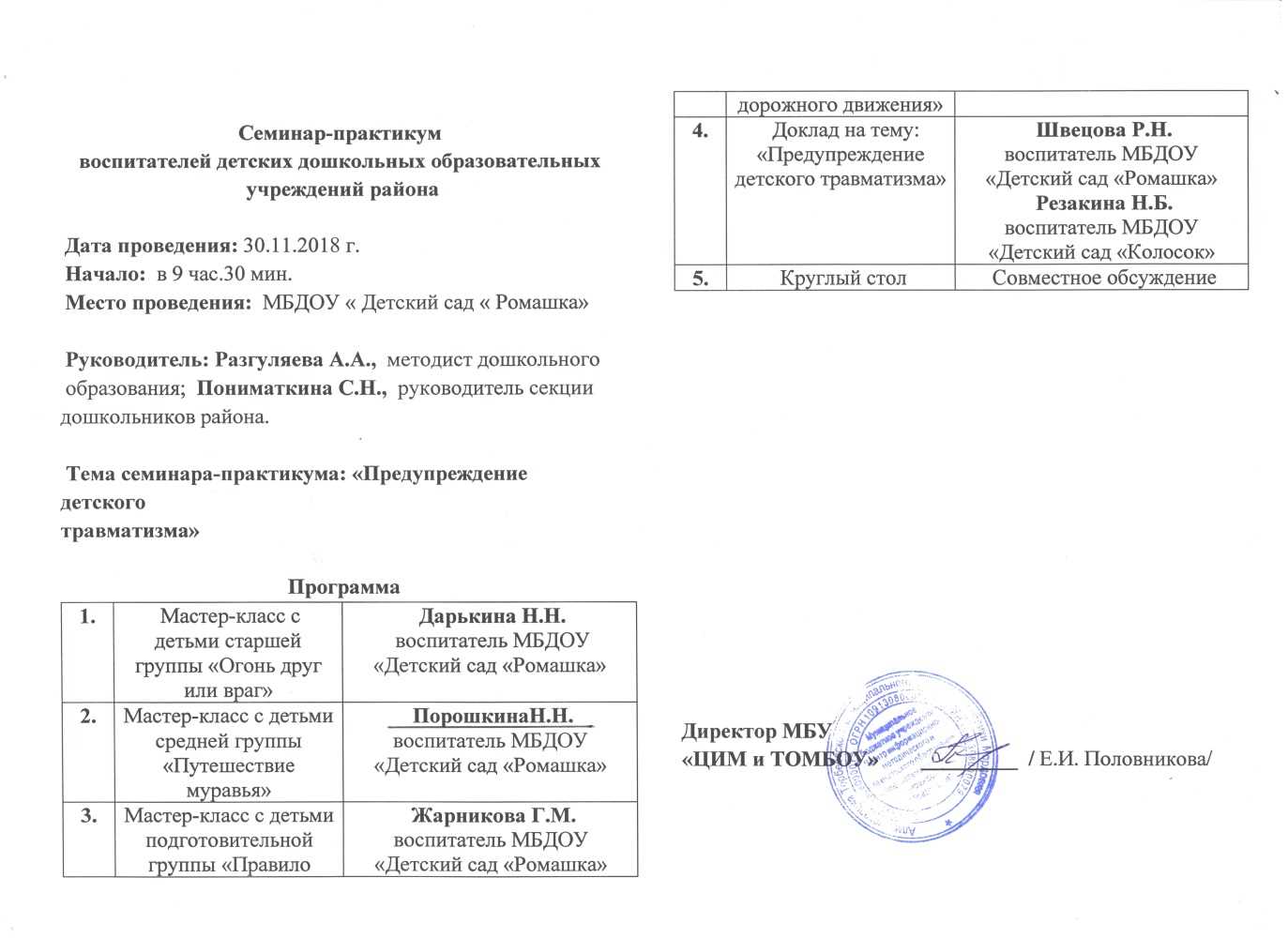 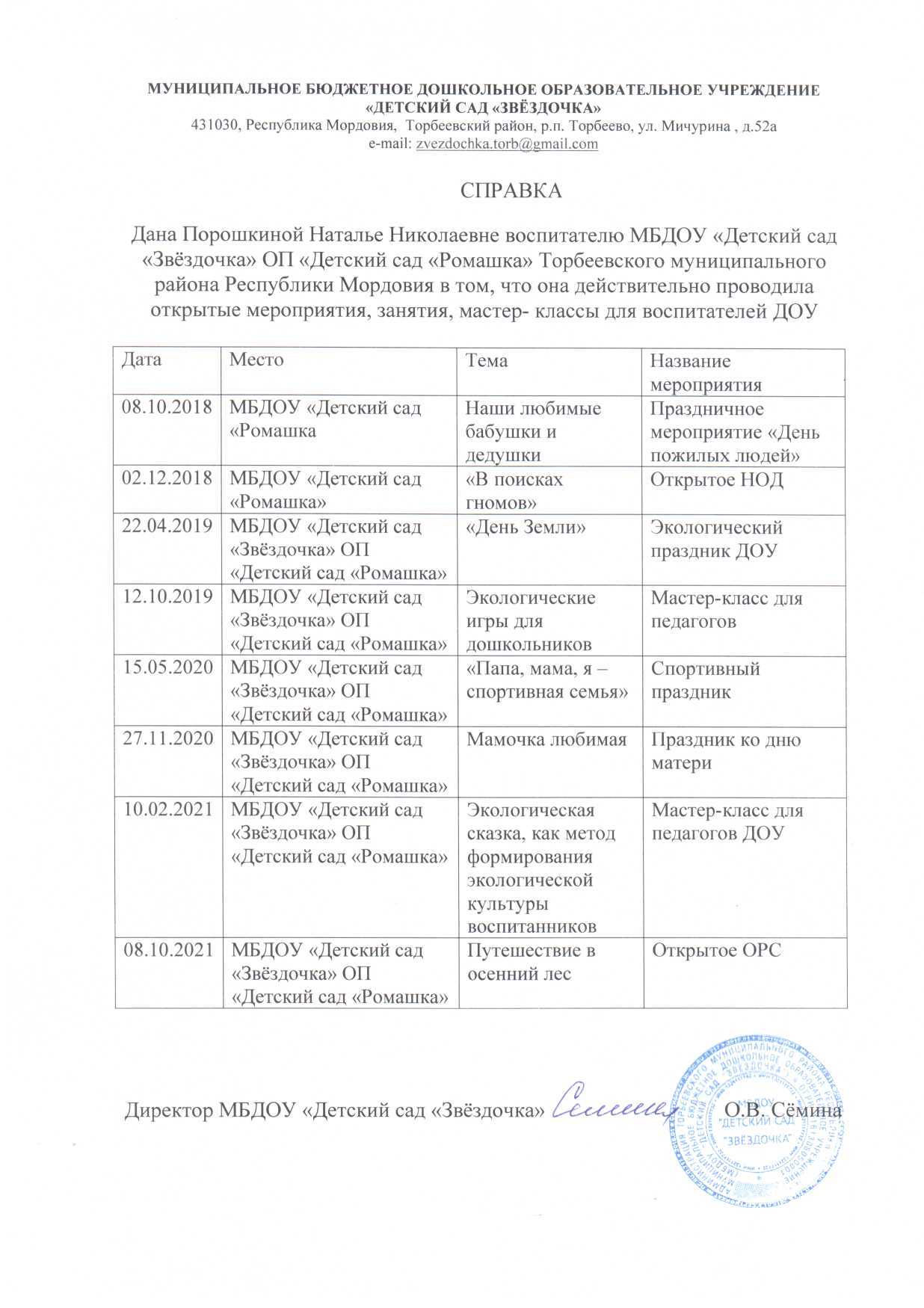 Экспертная деятельность
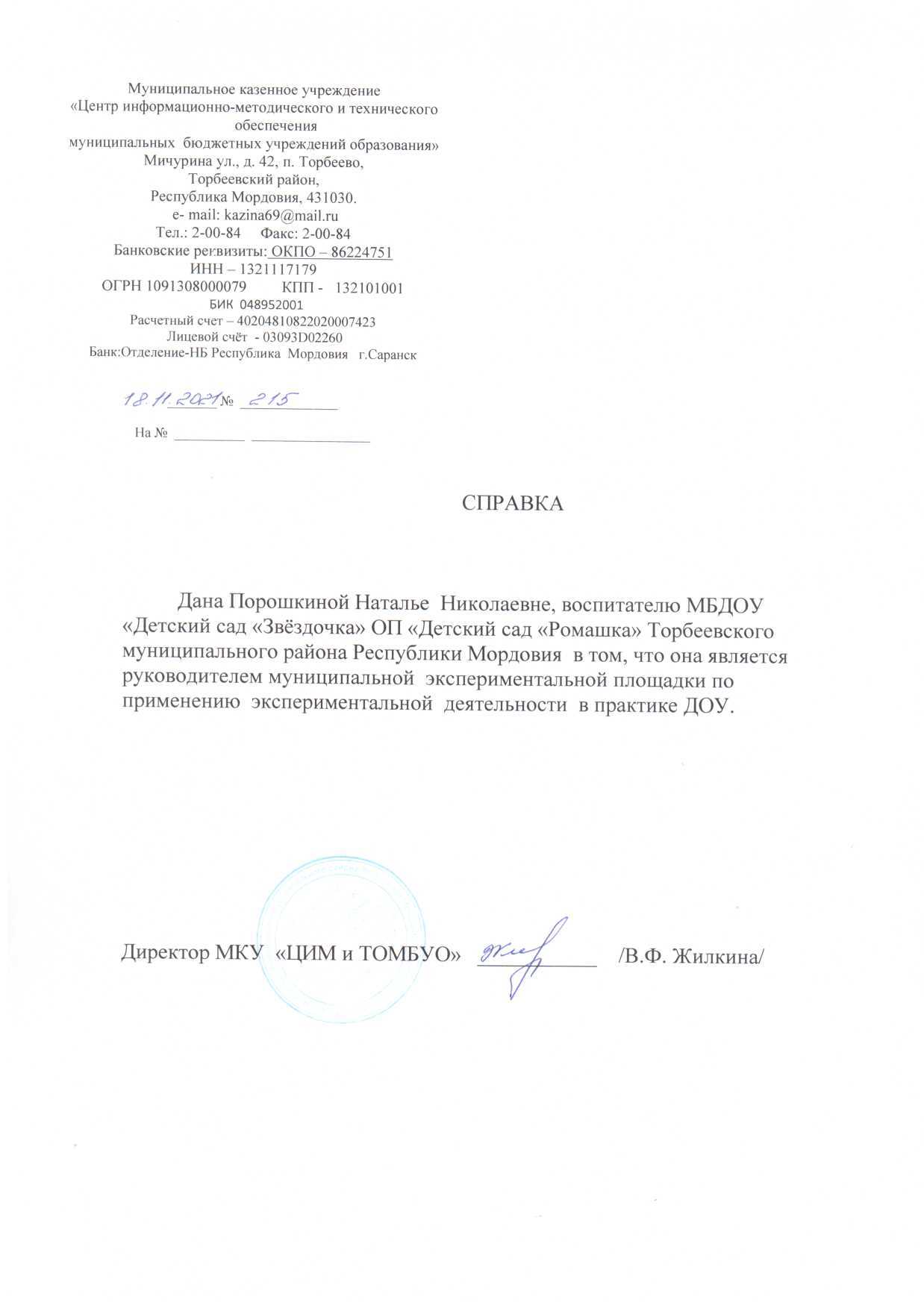 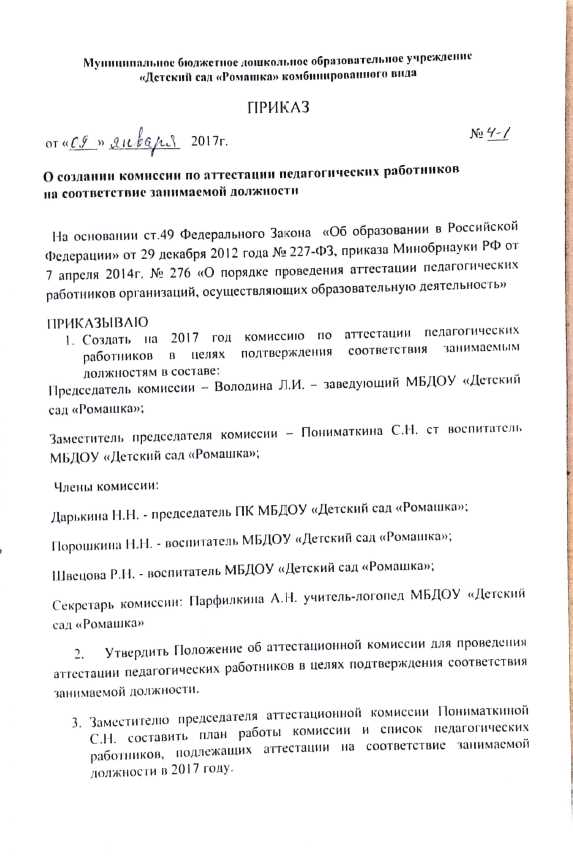 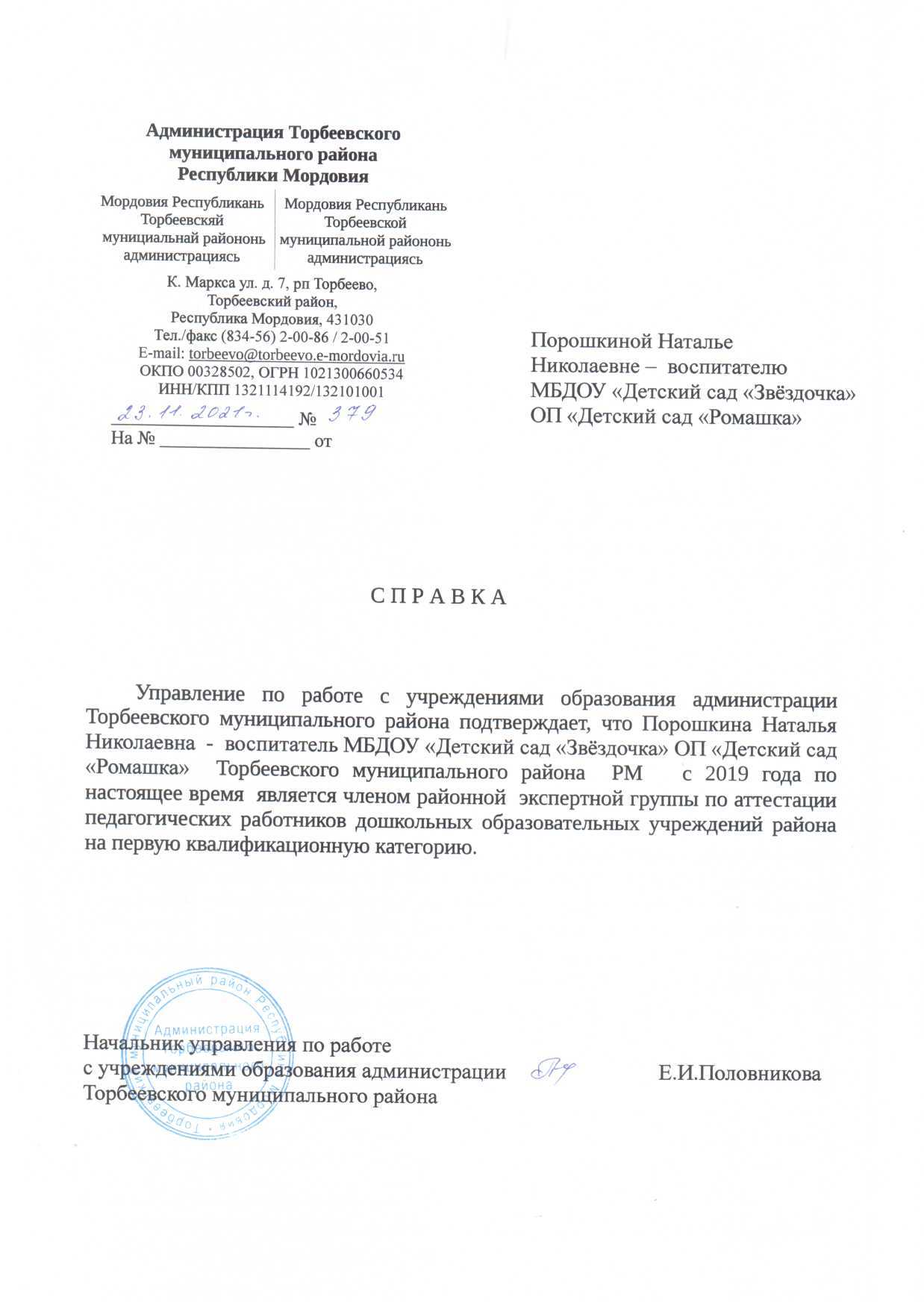 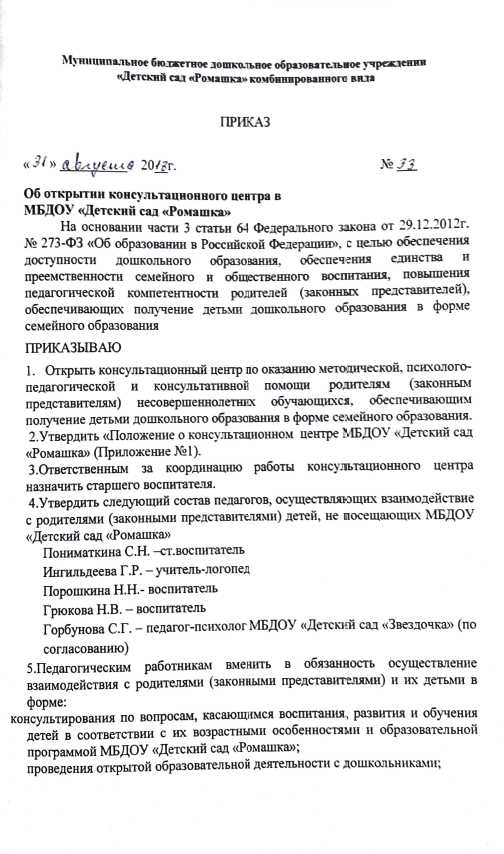 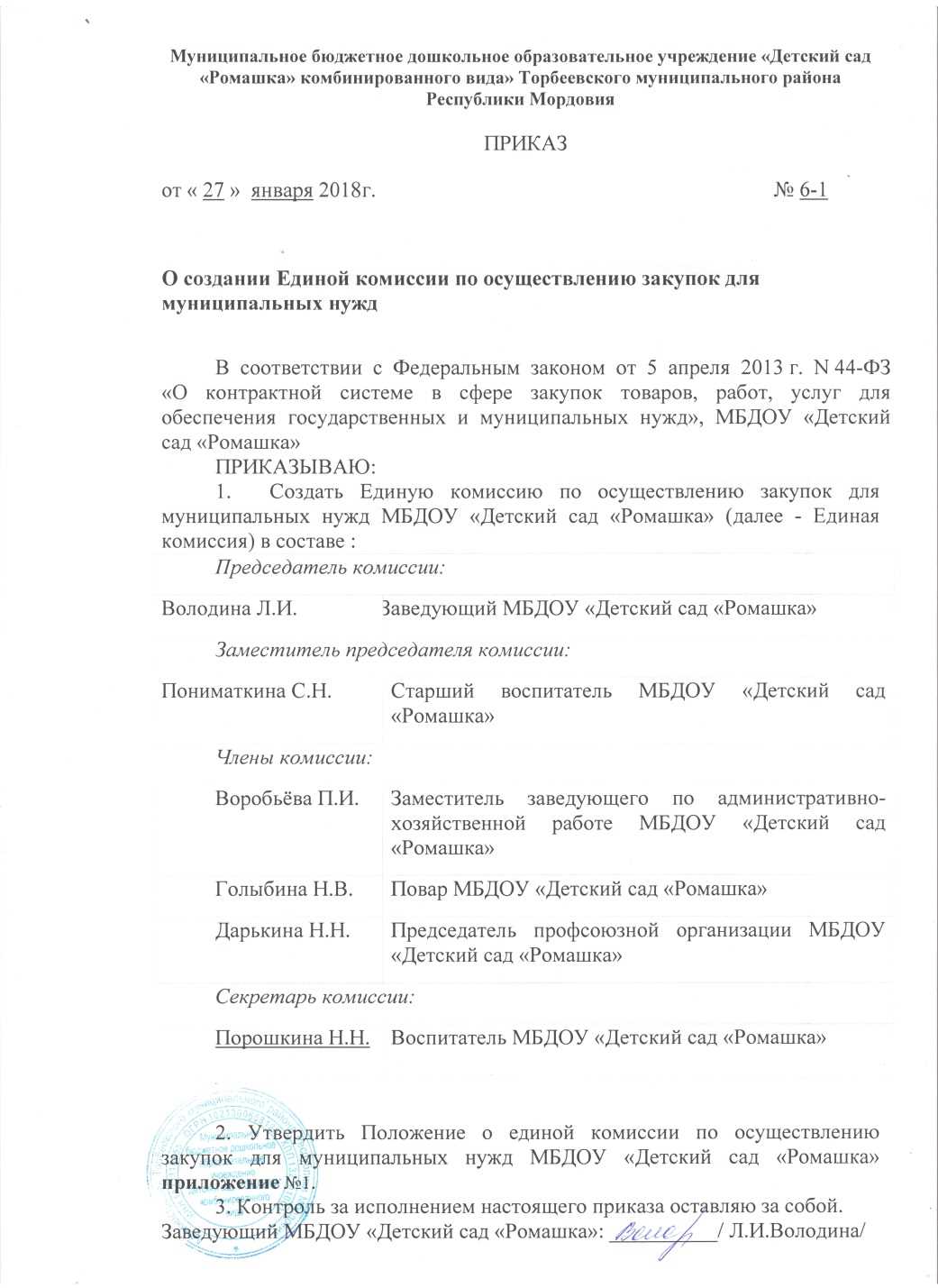 Общественно-педагогическая активность педагога: участие в комиссиях, педагогических сообществах, в жюри конкурсов.
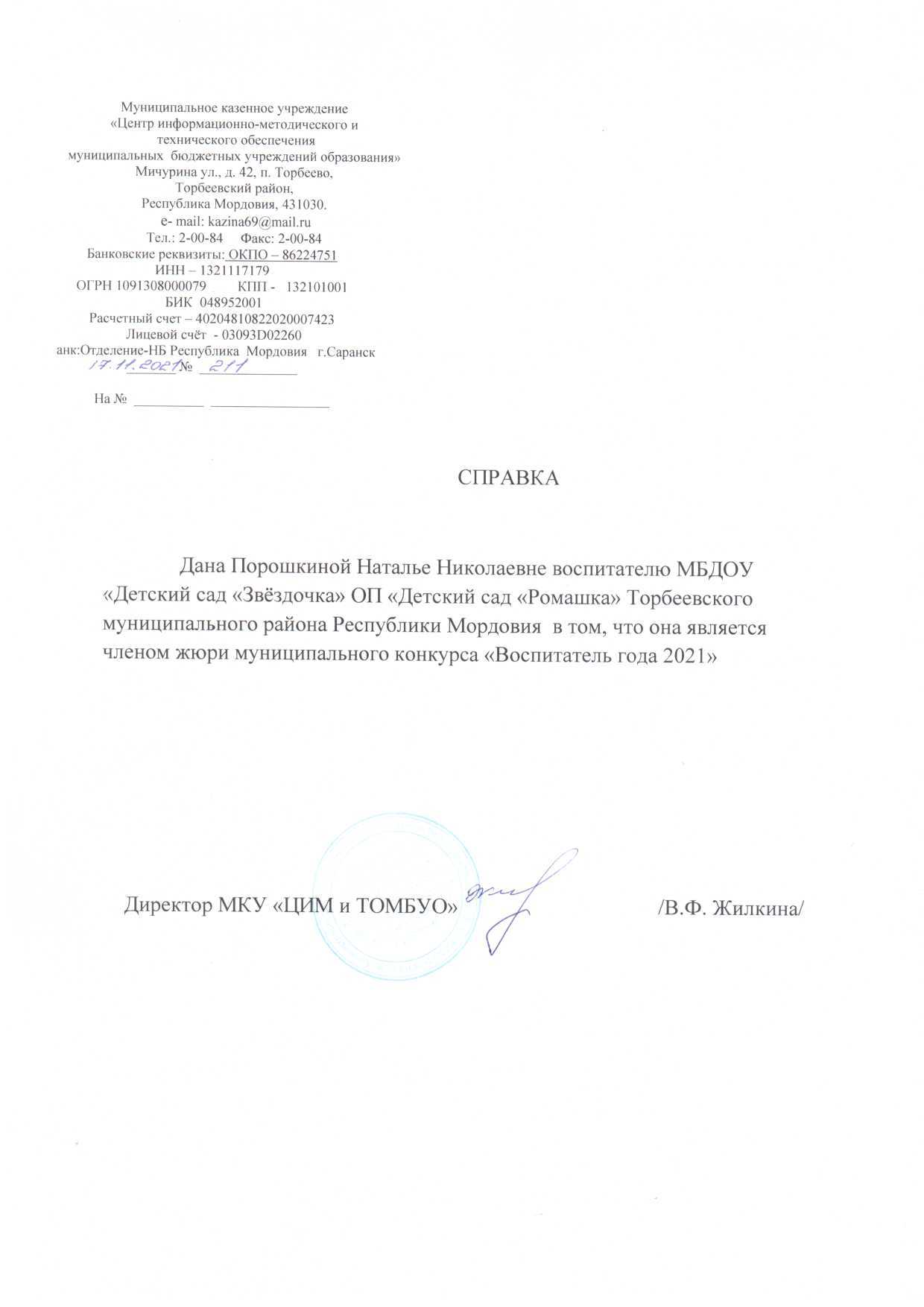 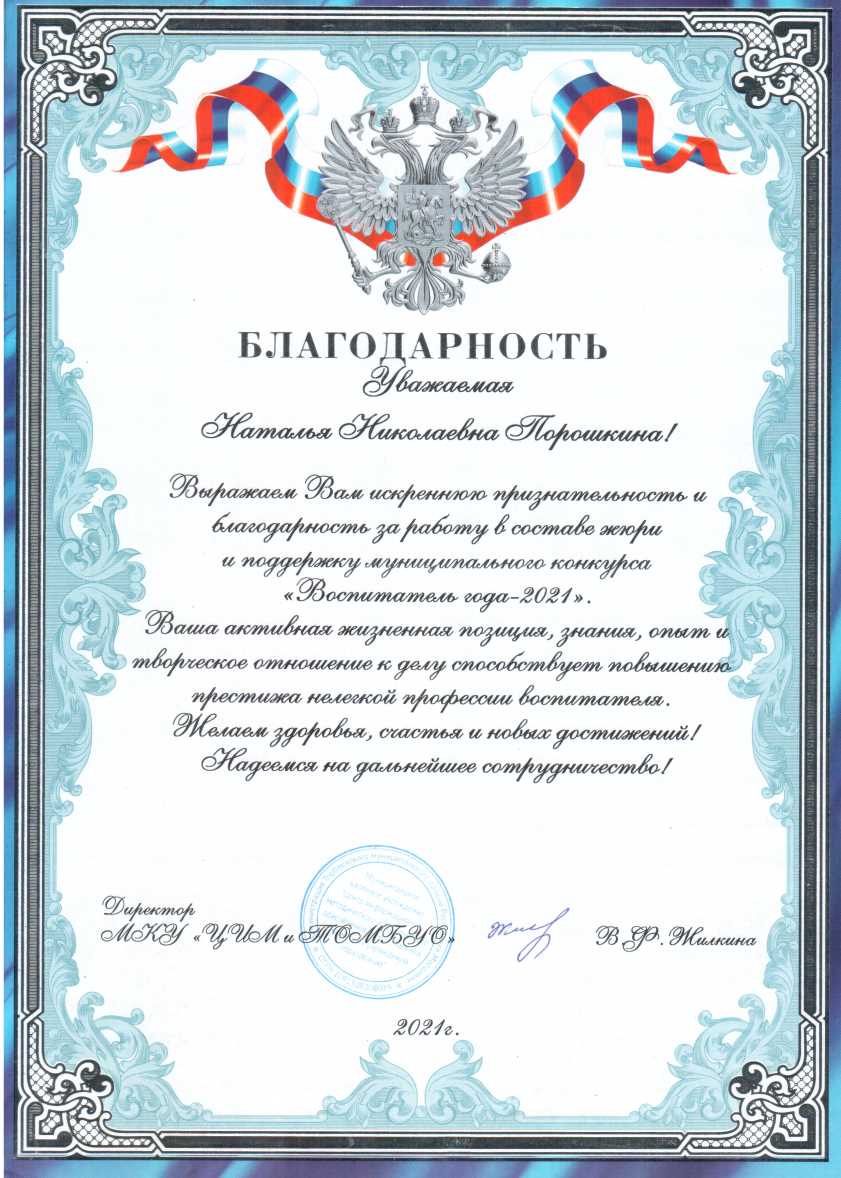 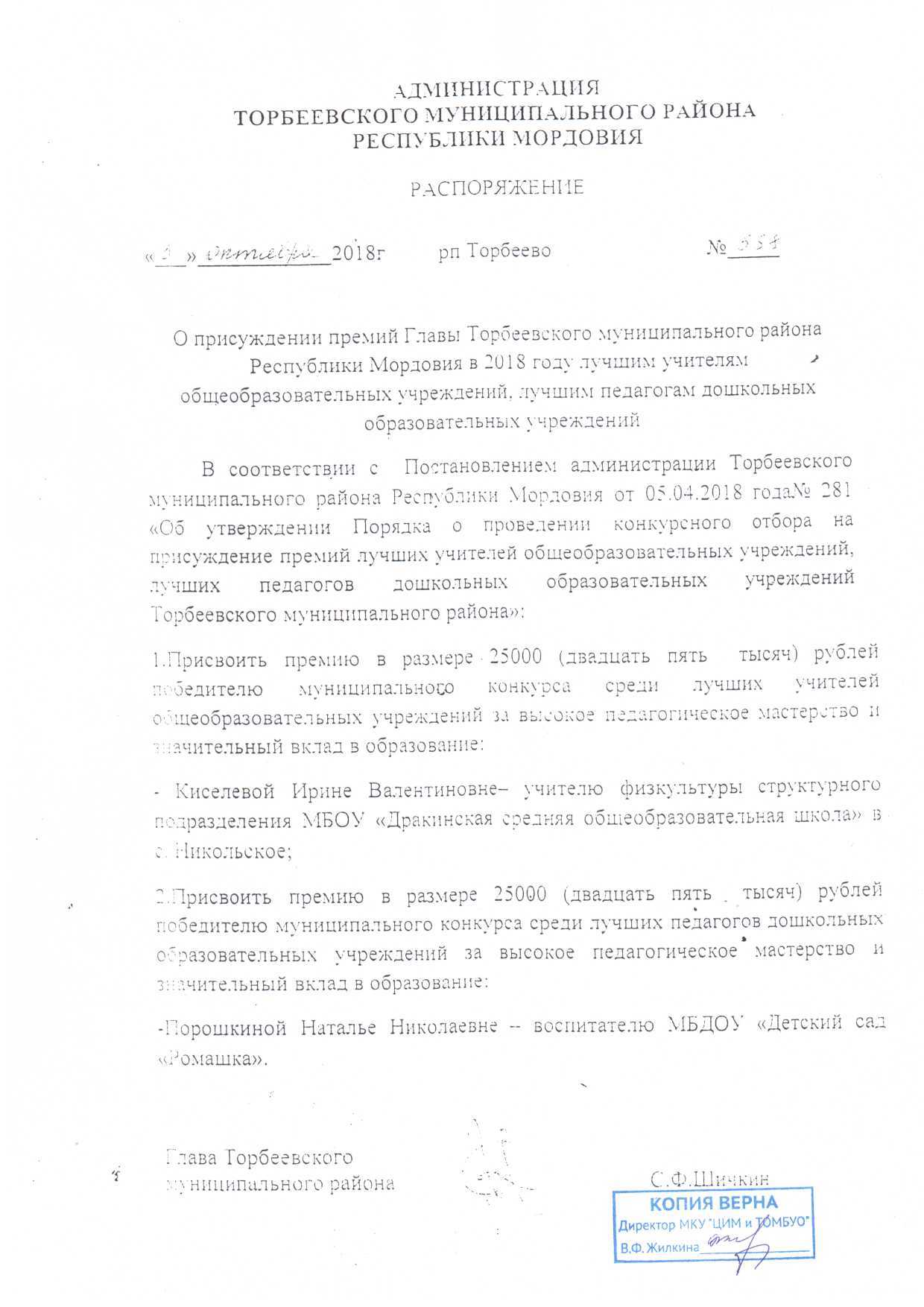 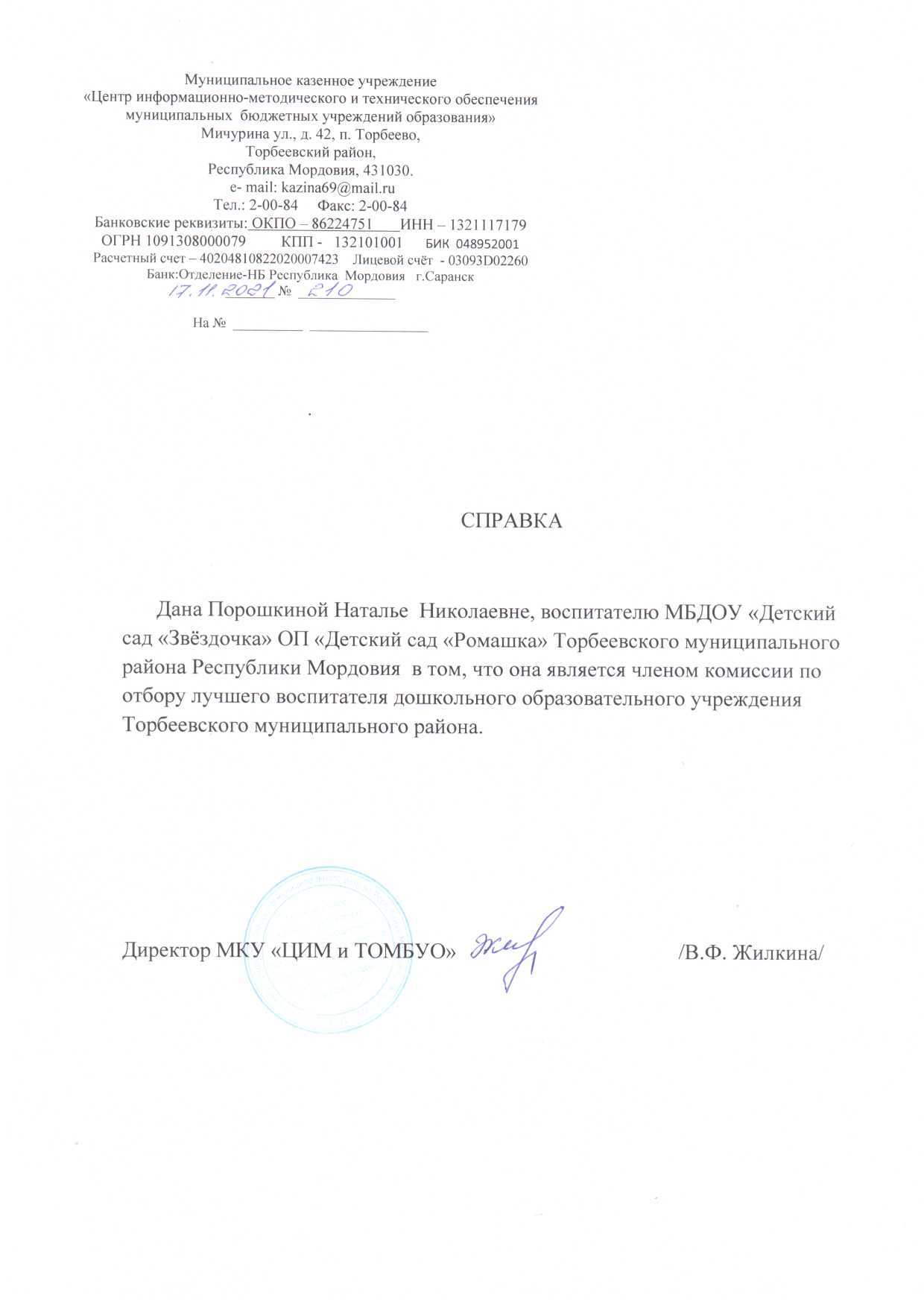 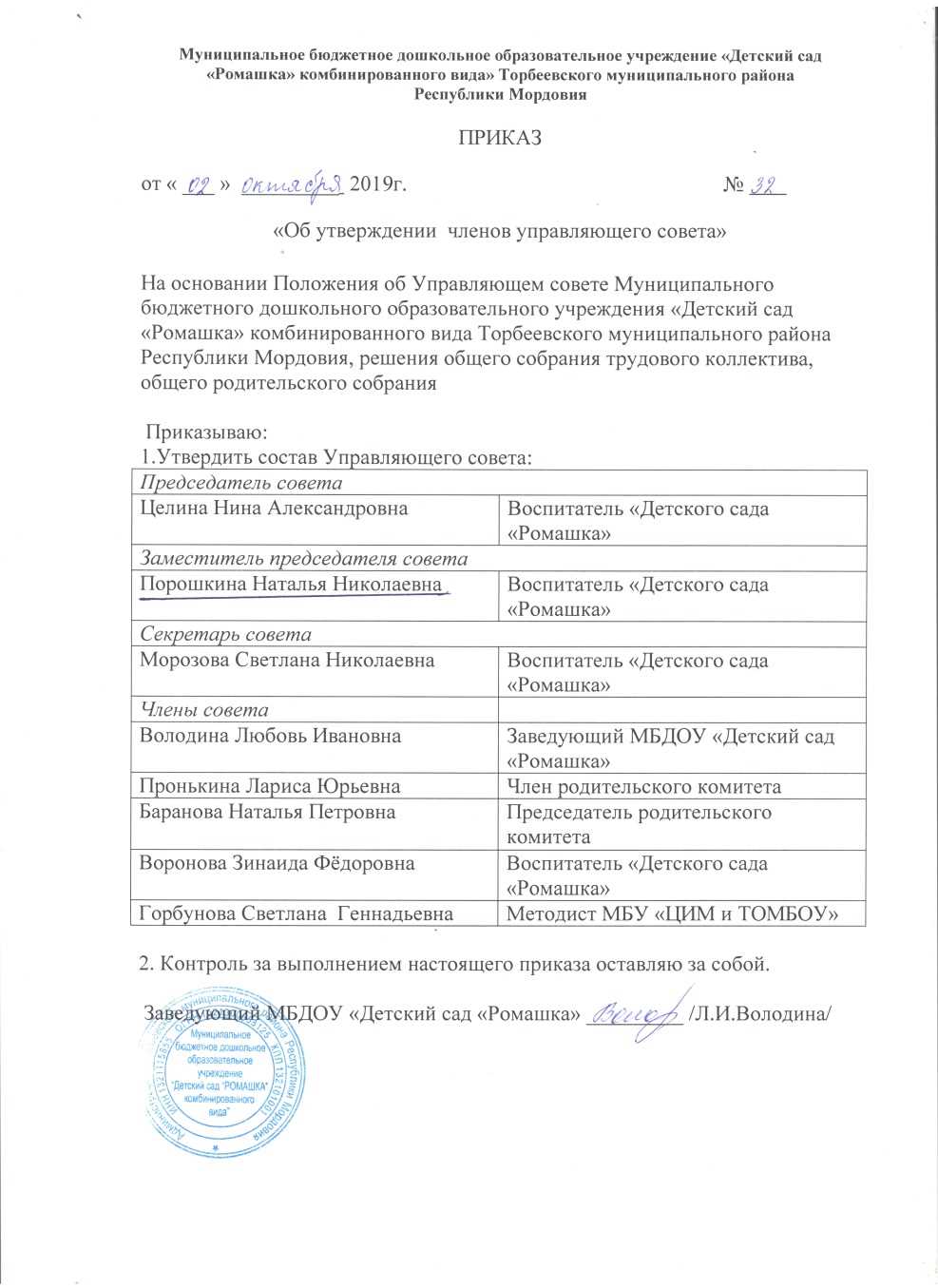 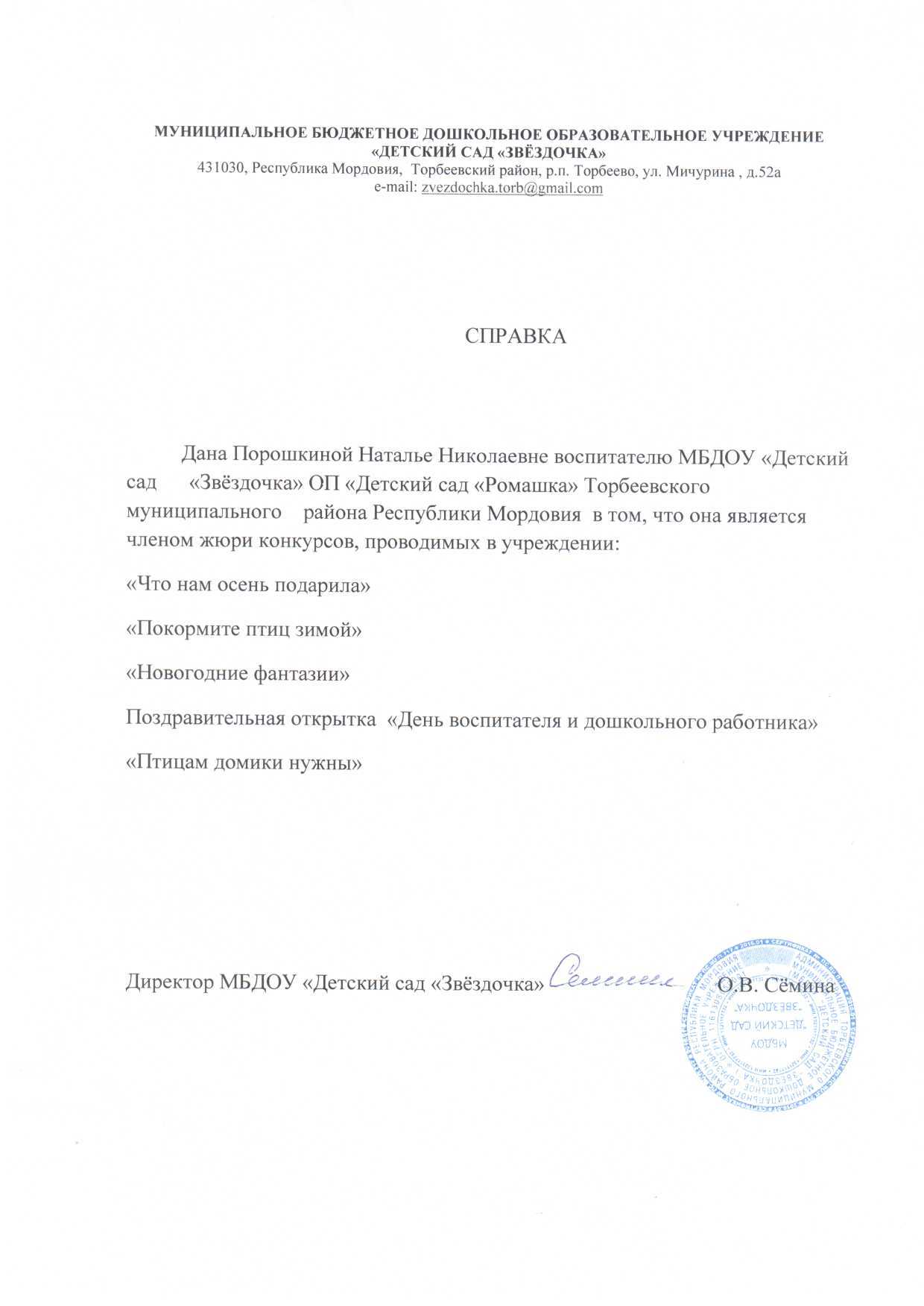 Позитивные результаты работы 
с воспитанниками
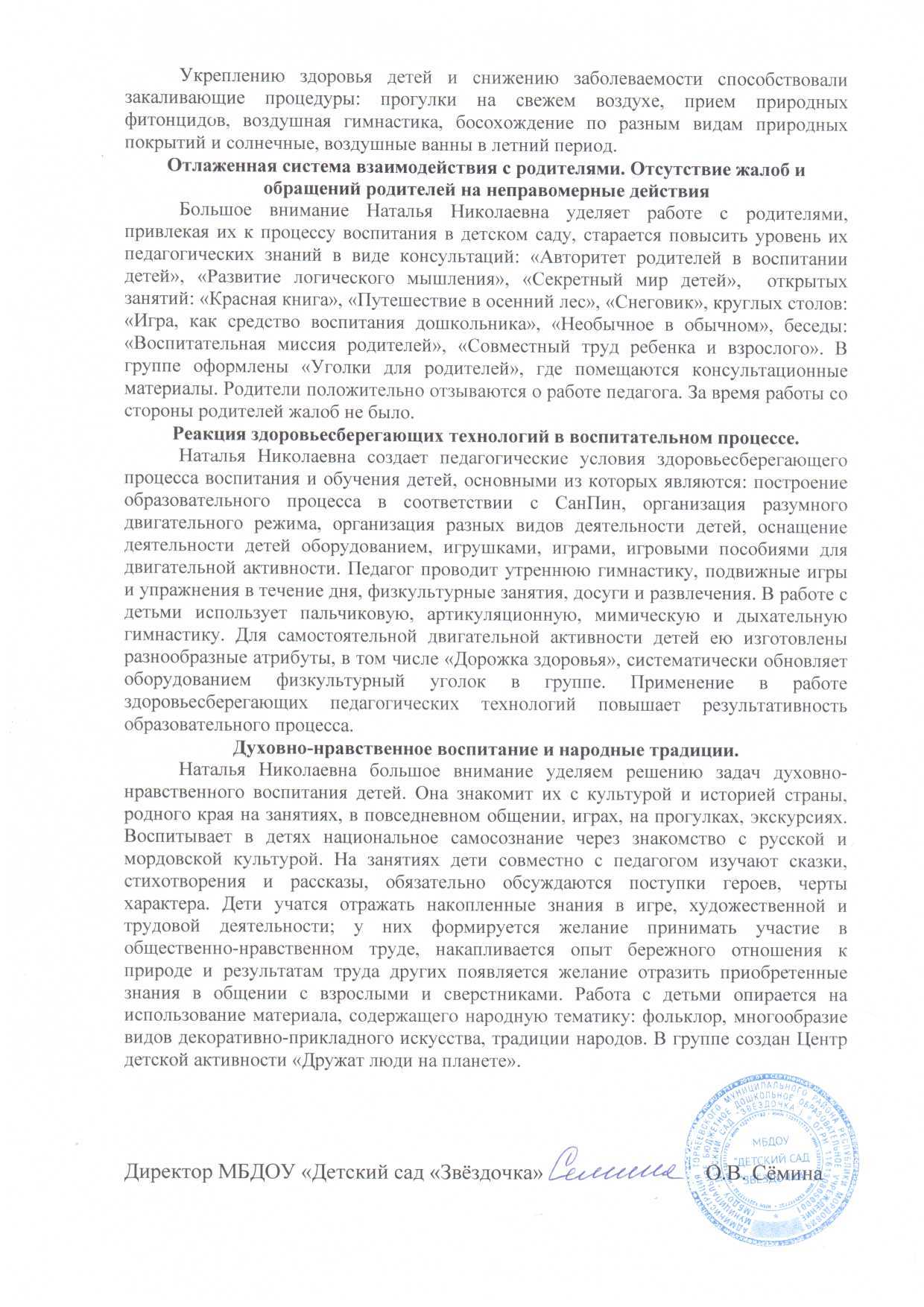 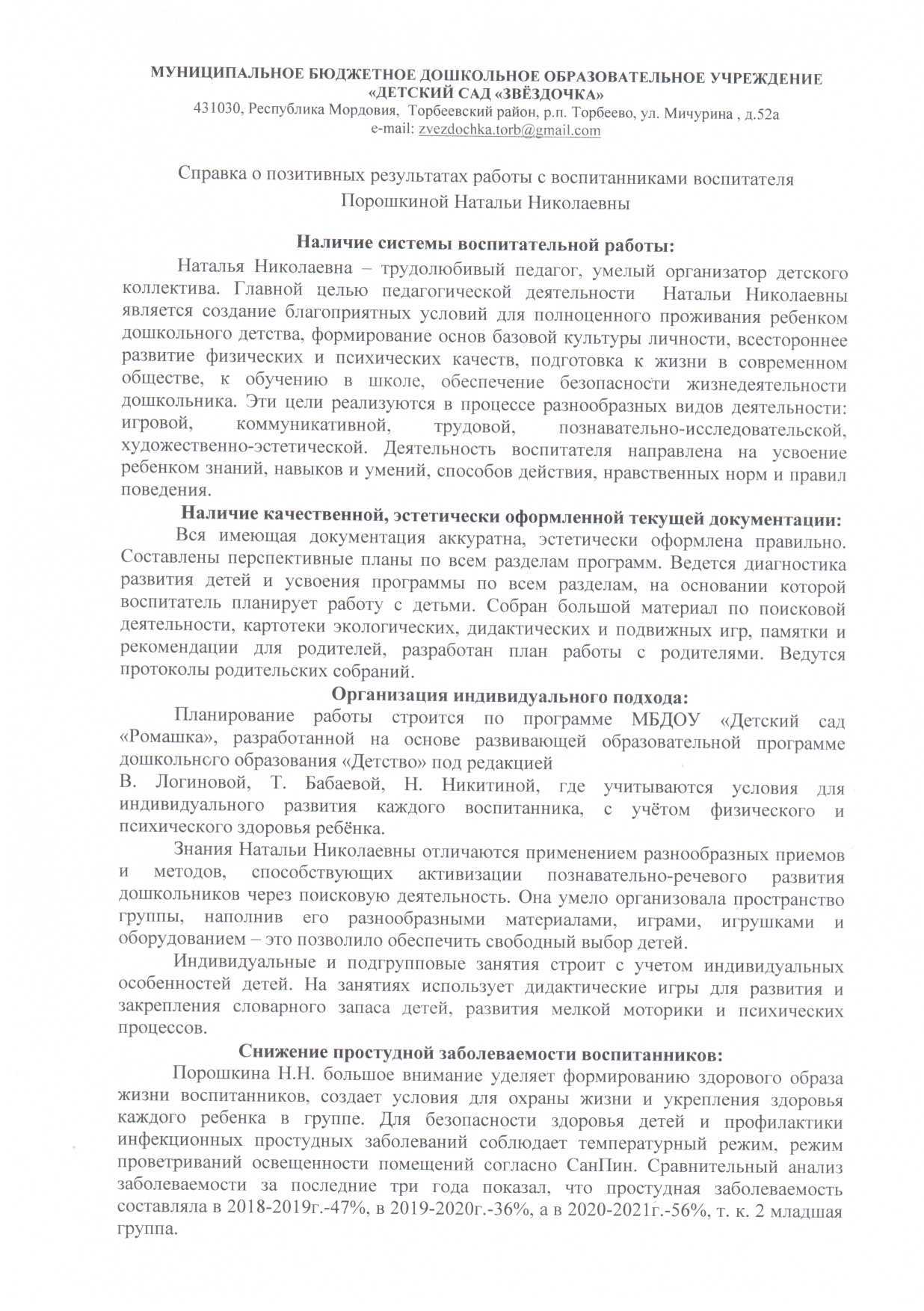 Диагностика  предпочитаемого вида деятельности по методике 
Л.Н. Прохоровой «Выбор деятельности»
По результатам исследования, следует отметить, что в ходе проведенных  профилактических мероприятий в дошкольном учреждении отмечается тенденция к снижению заболеваемости
Качество взаимодействия
 с родителями
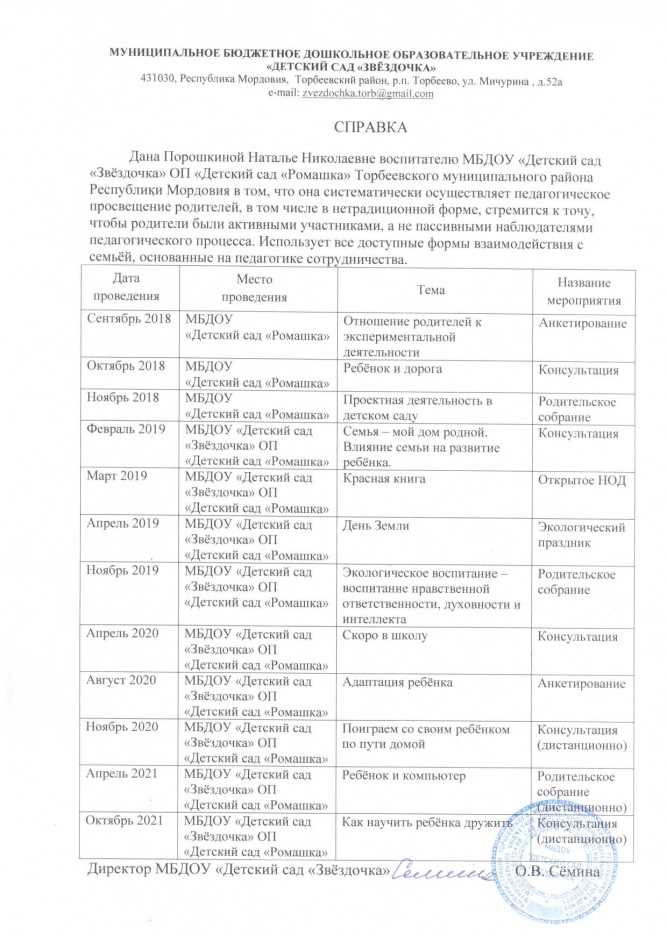 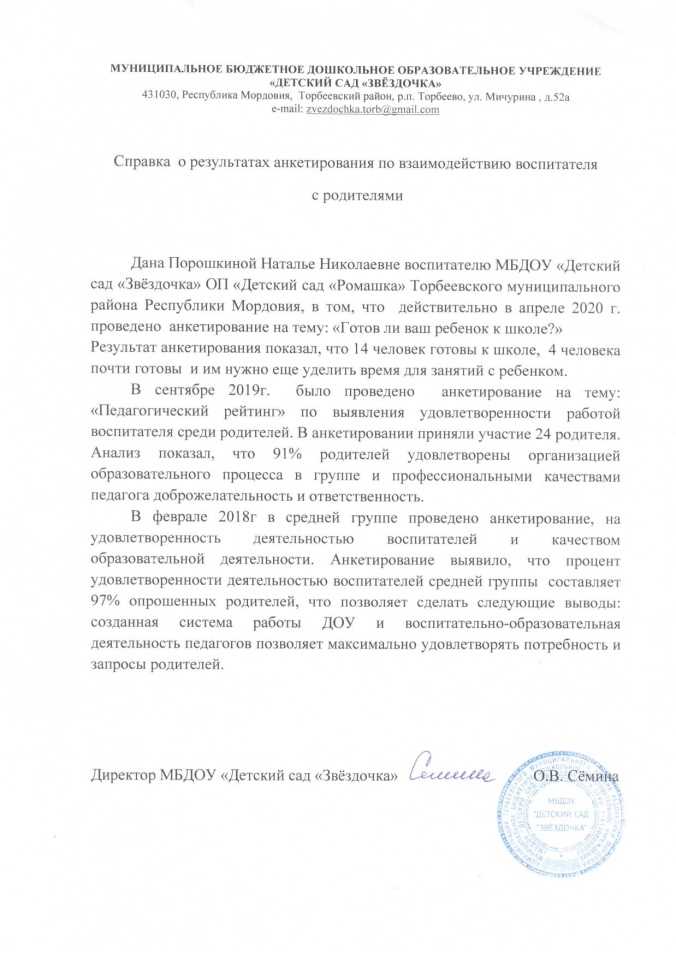 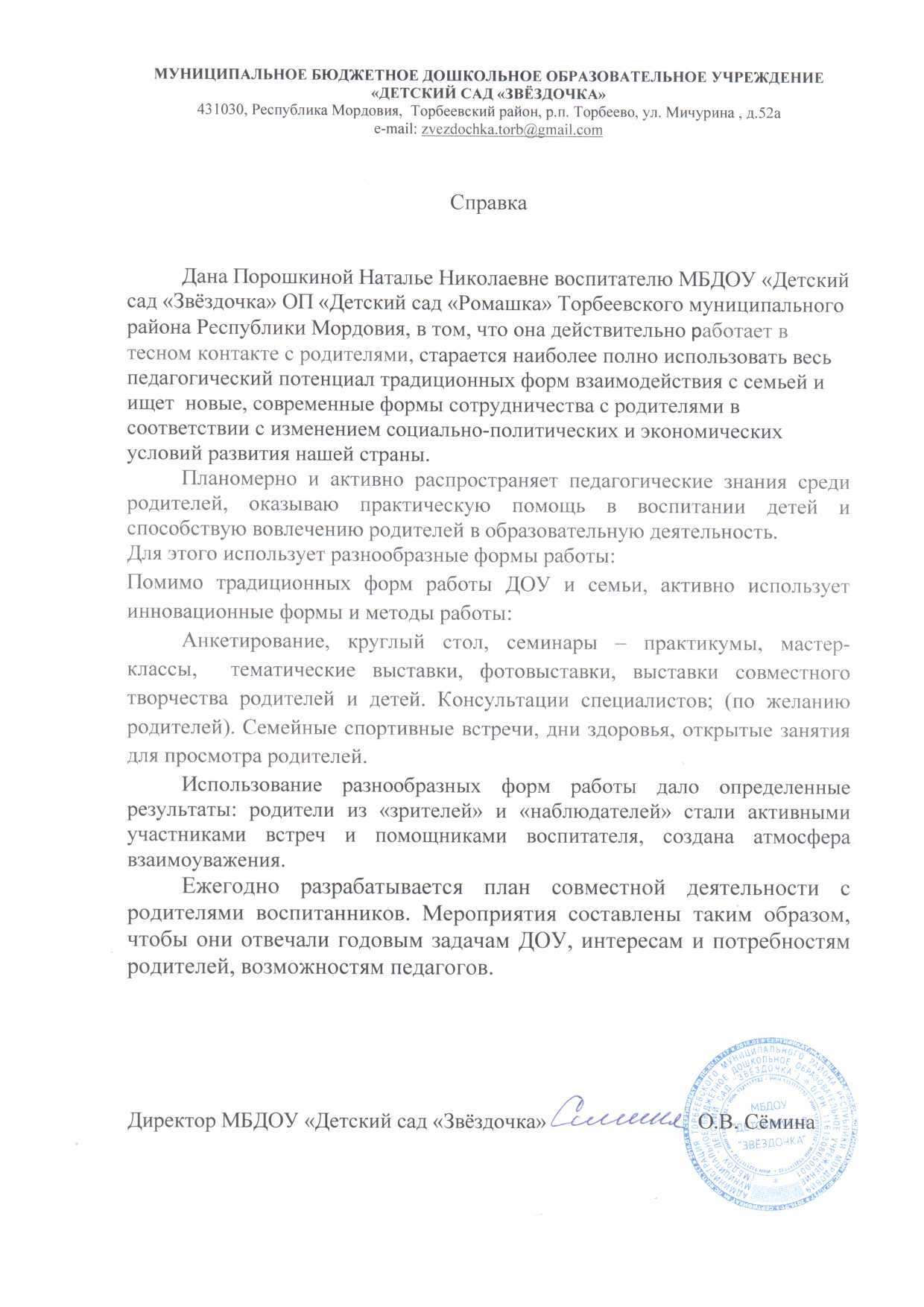 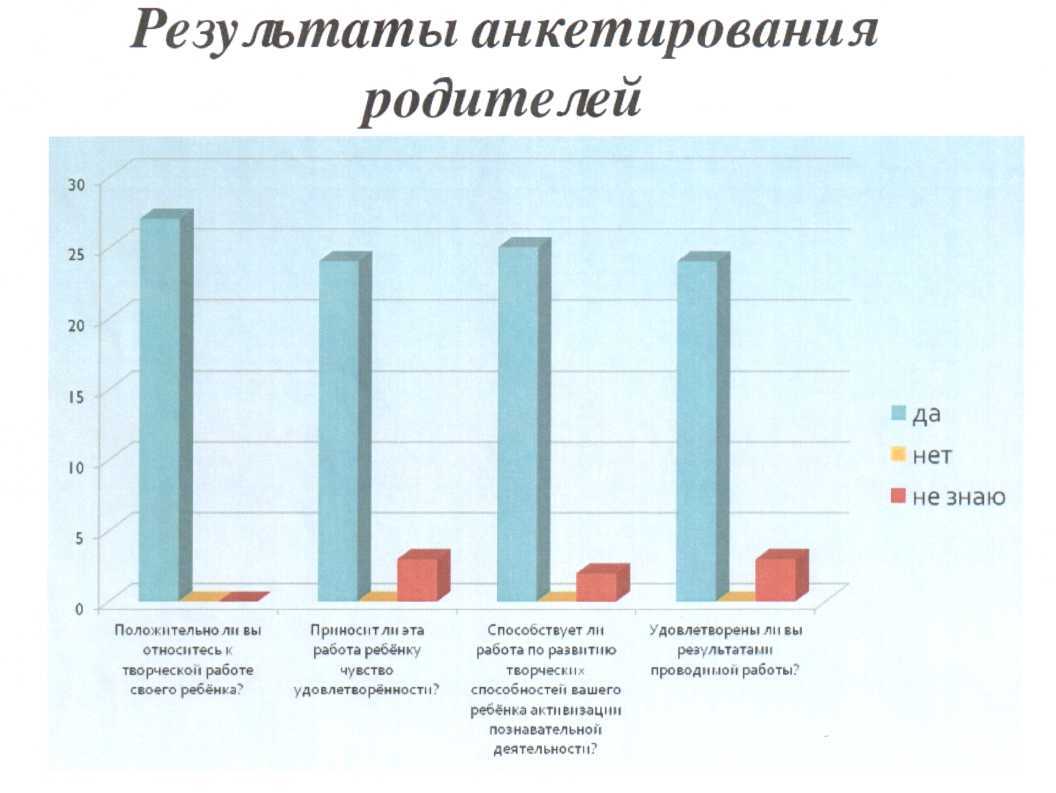 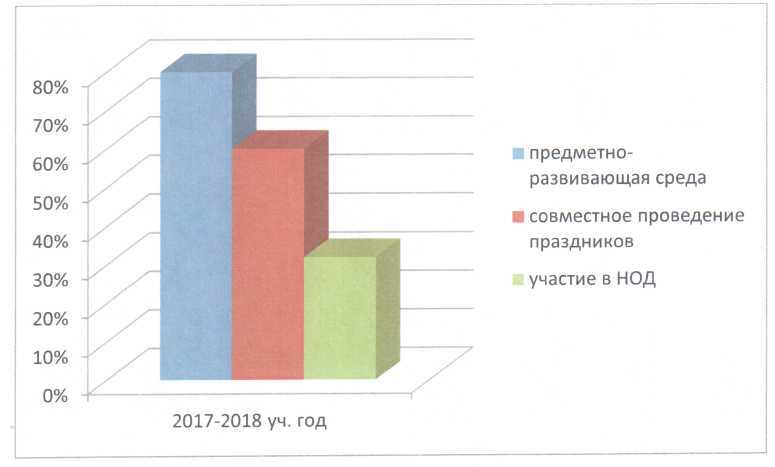 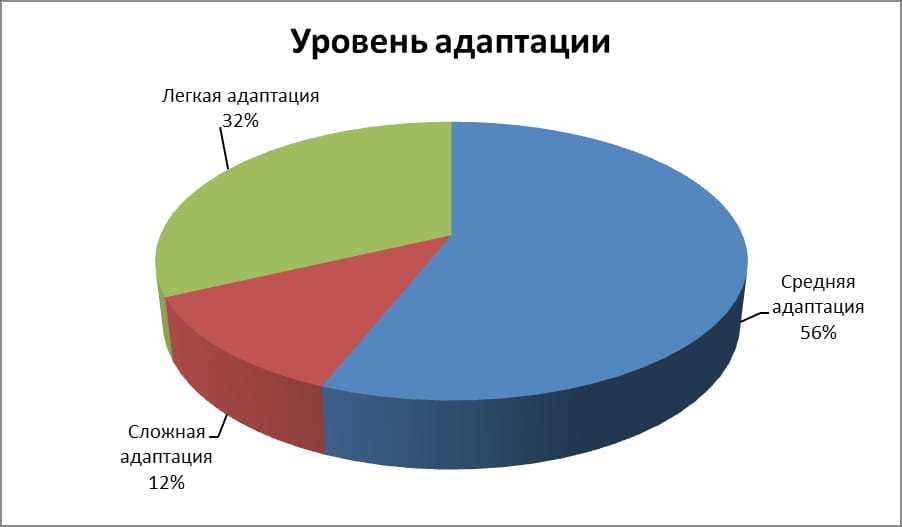 Отношение родителей к экспериментальной деятельности
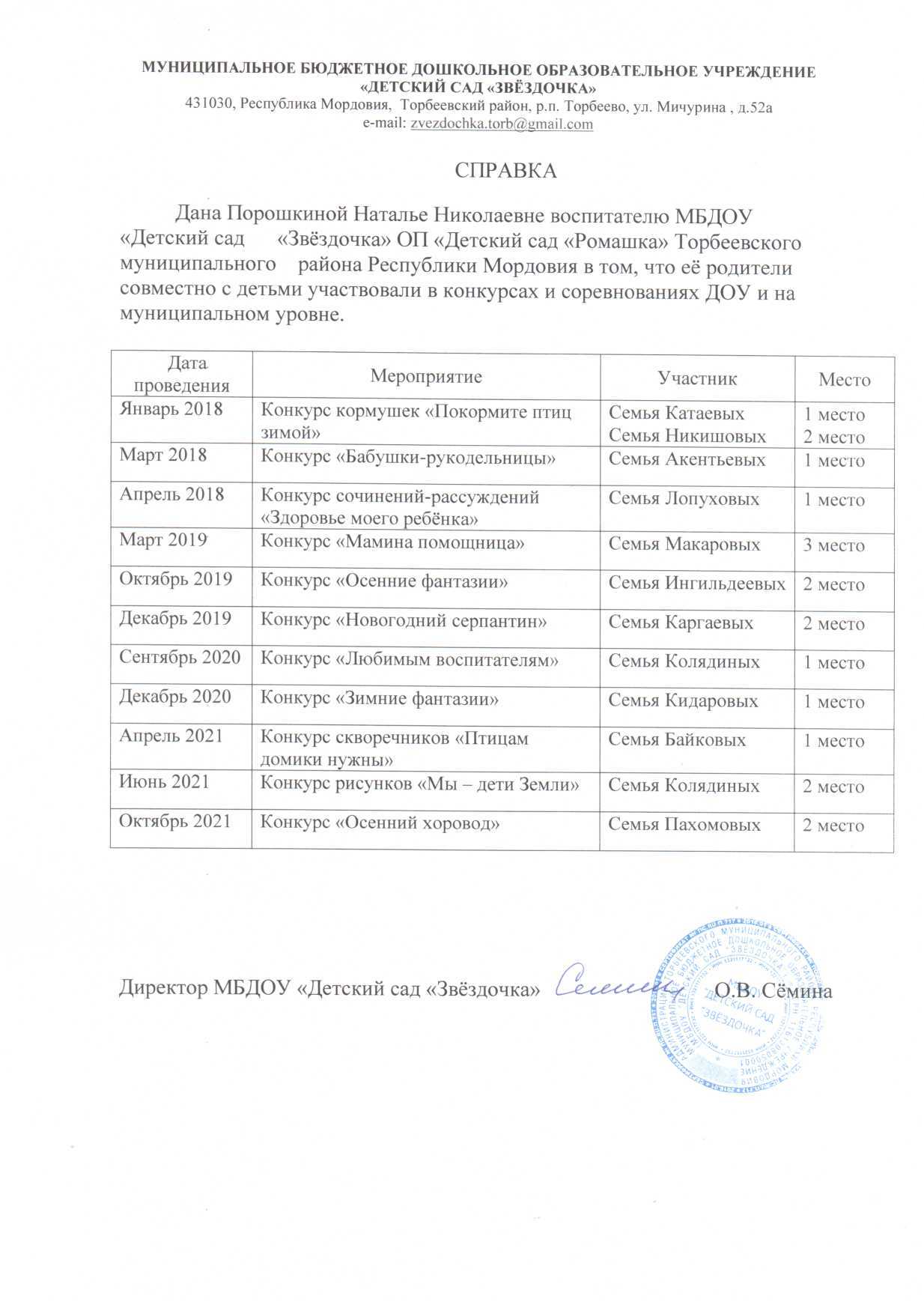 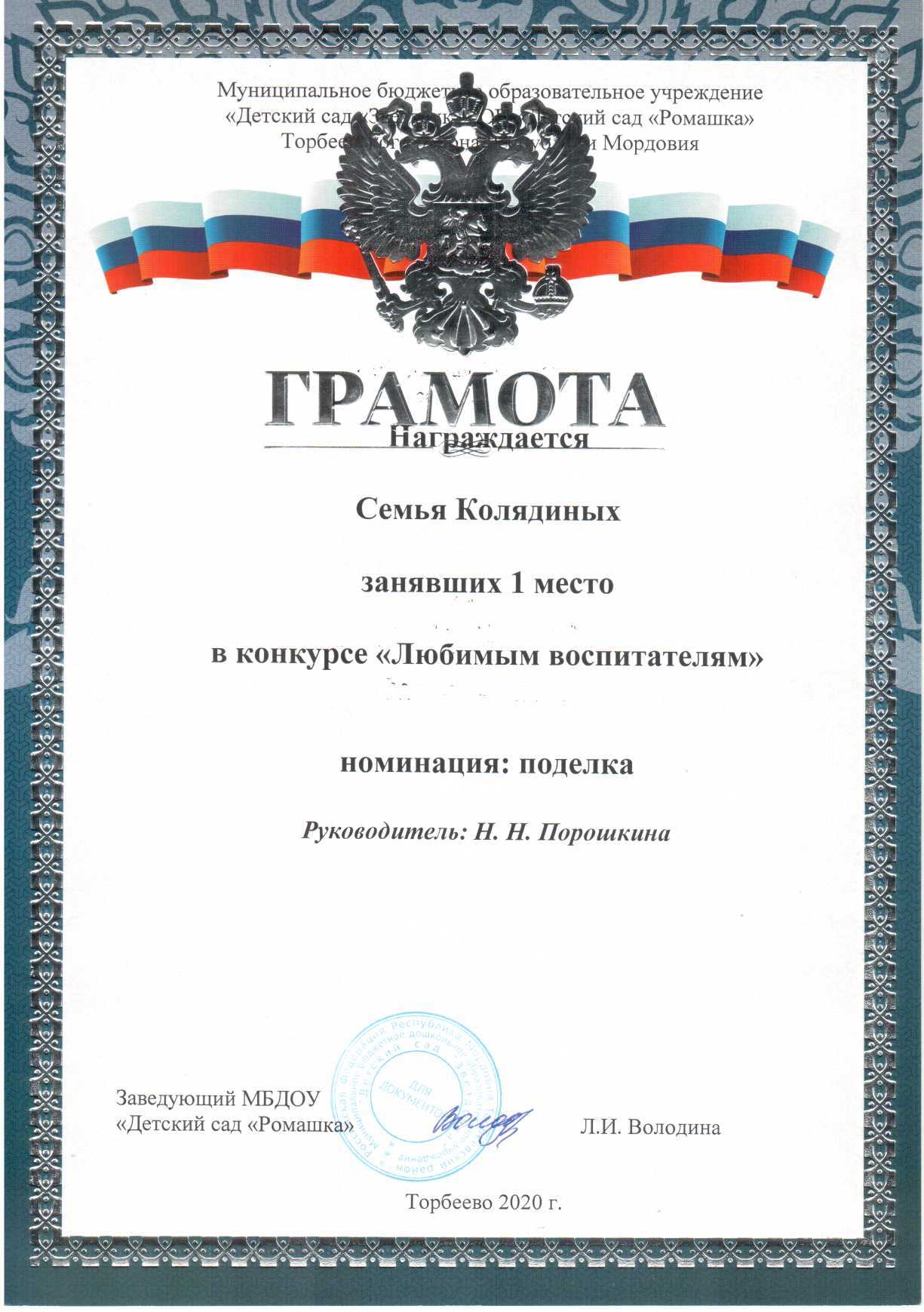 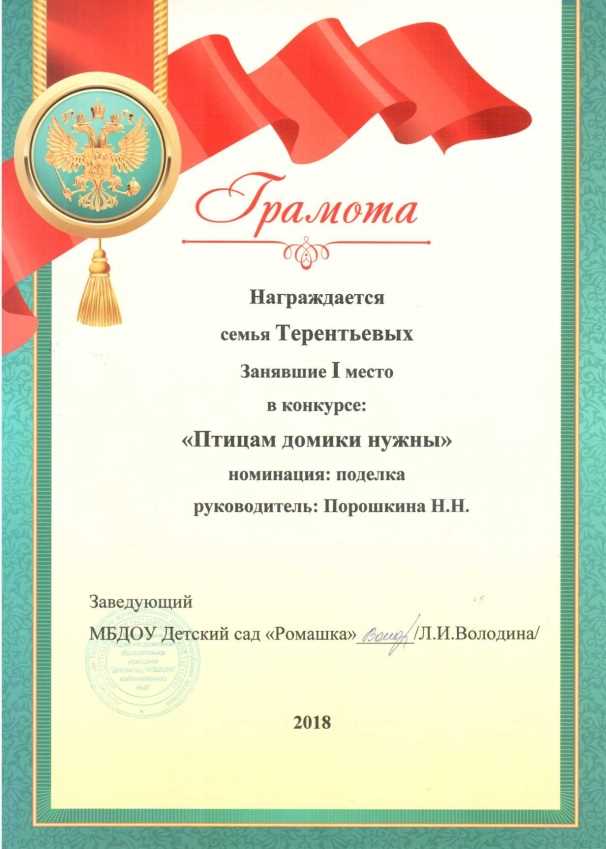 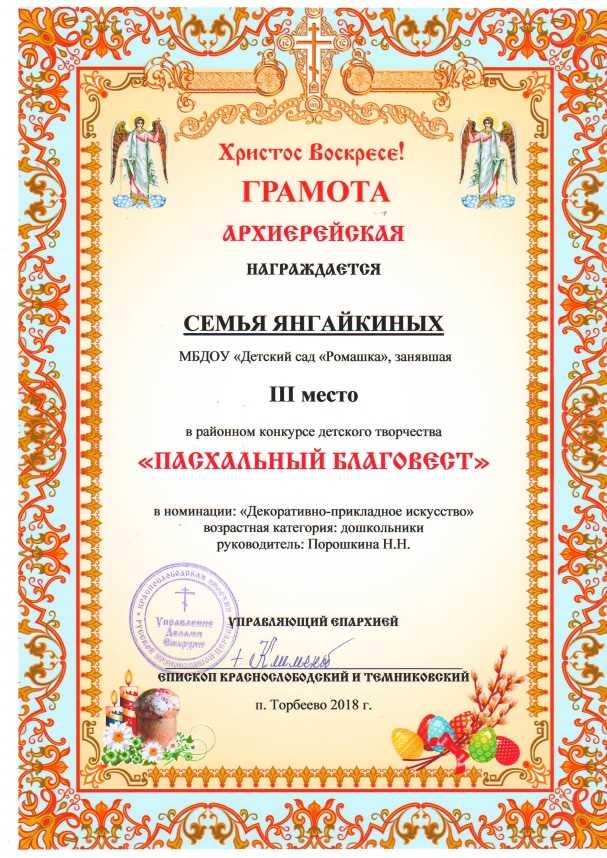 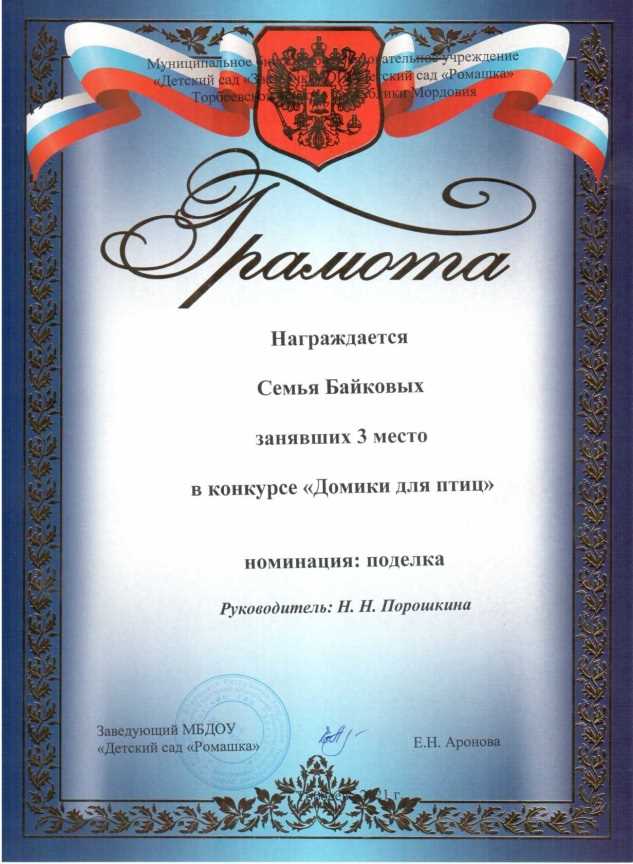 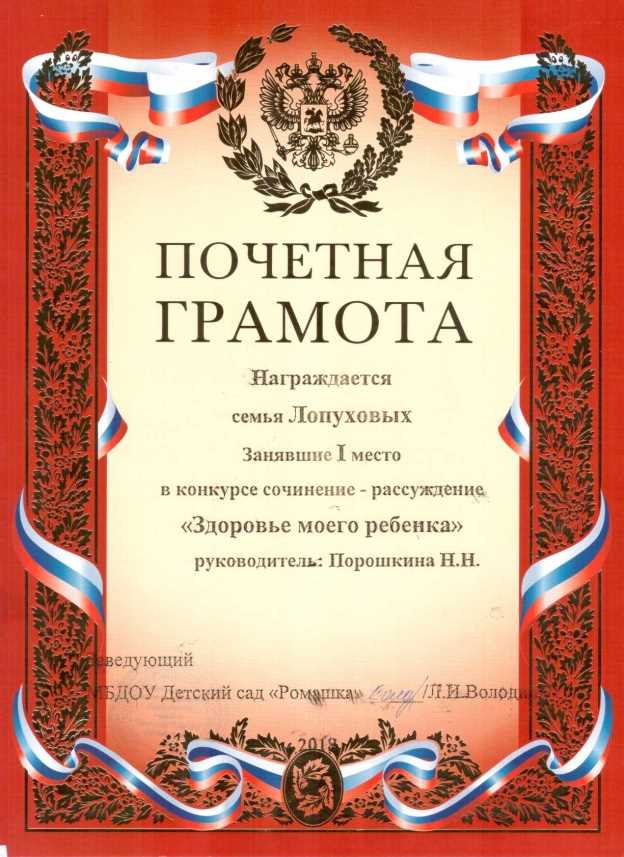 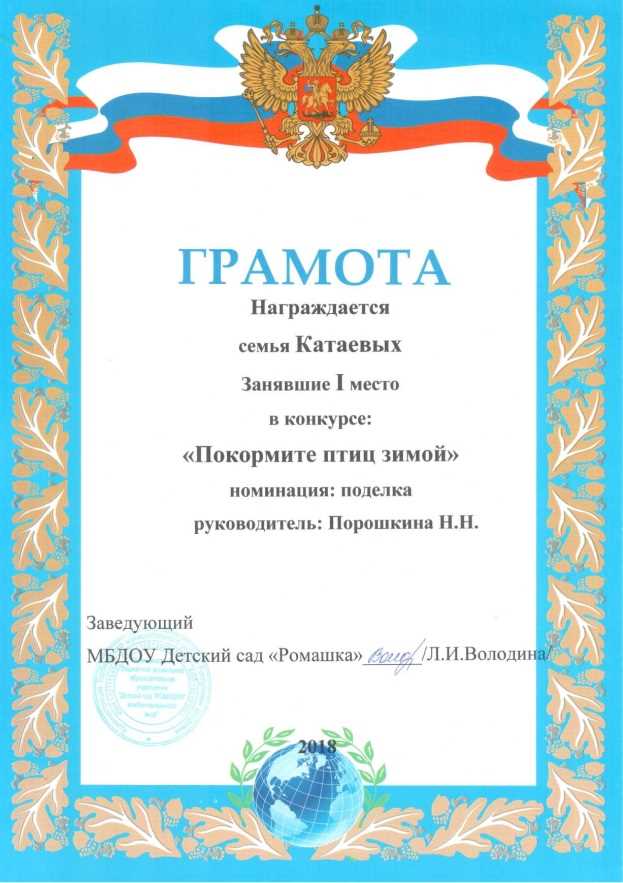 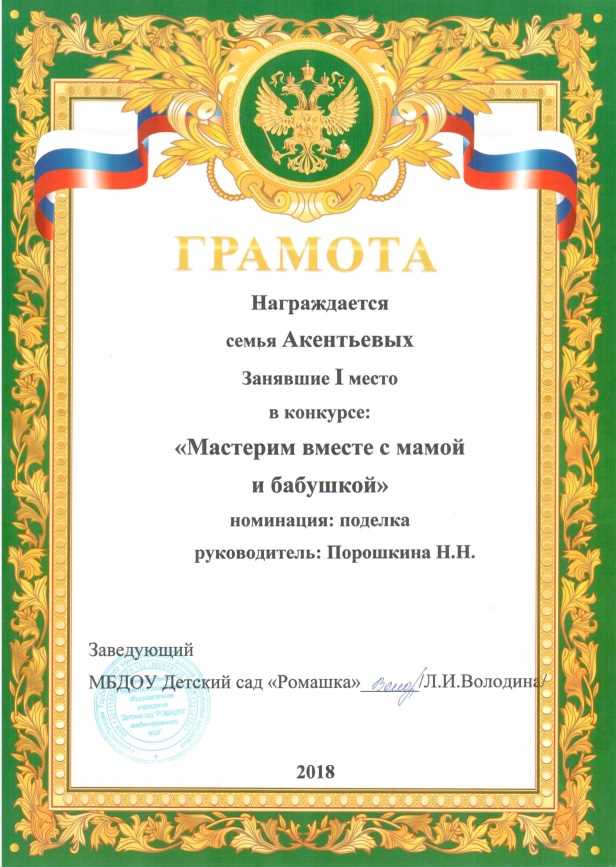 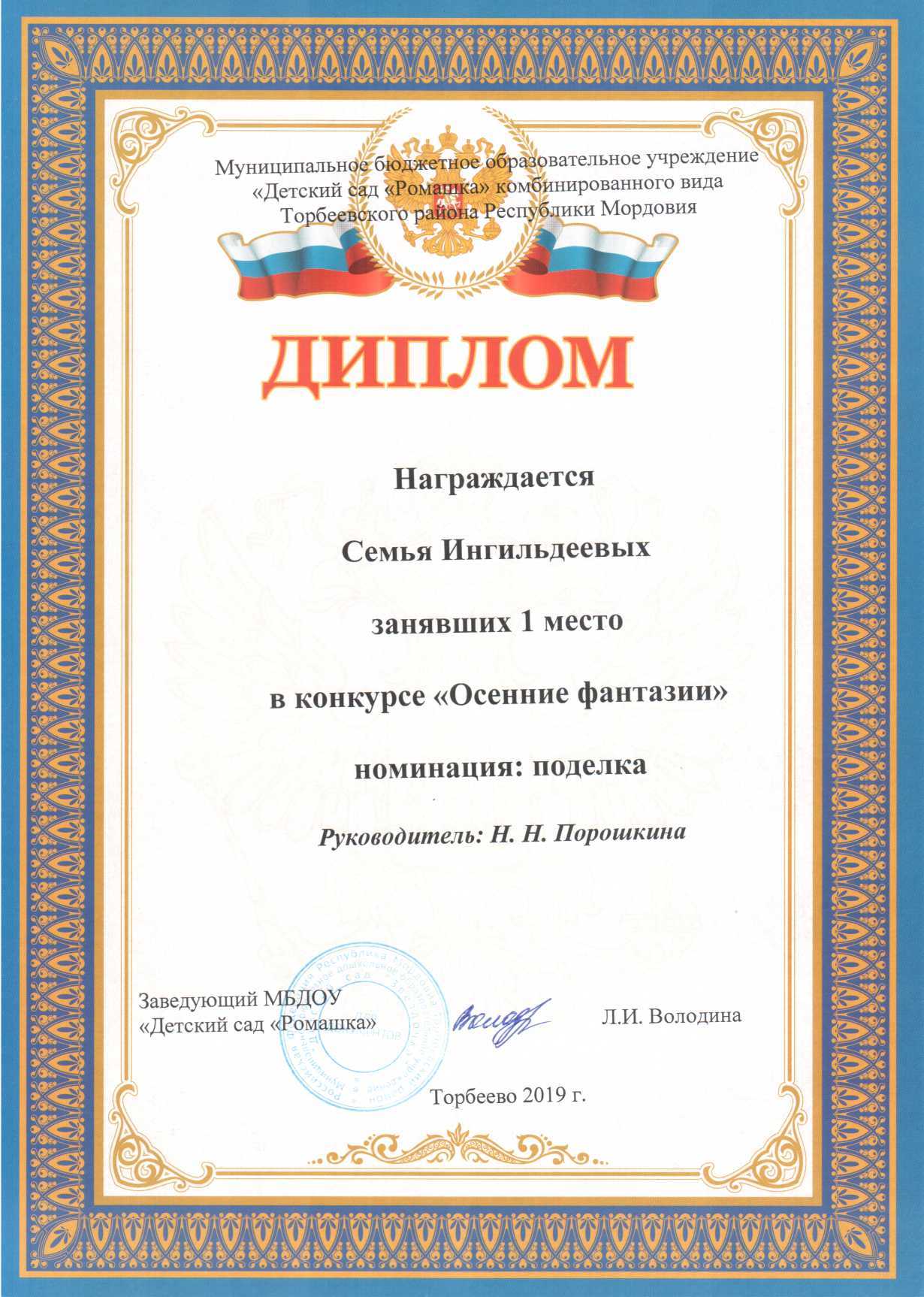 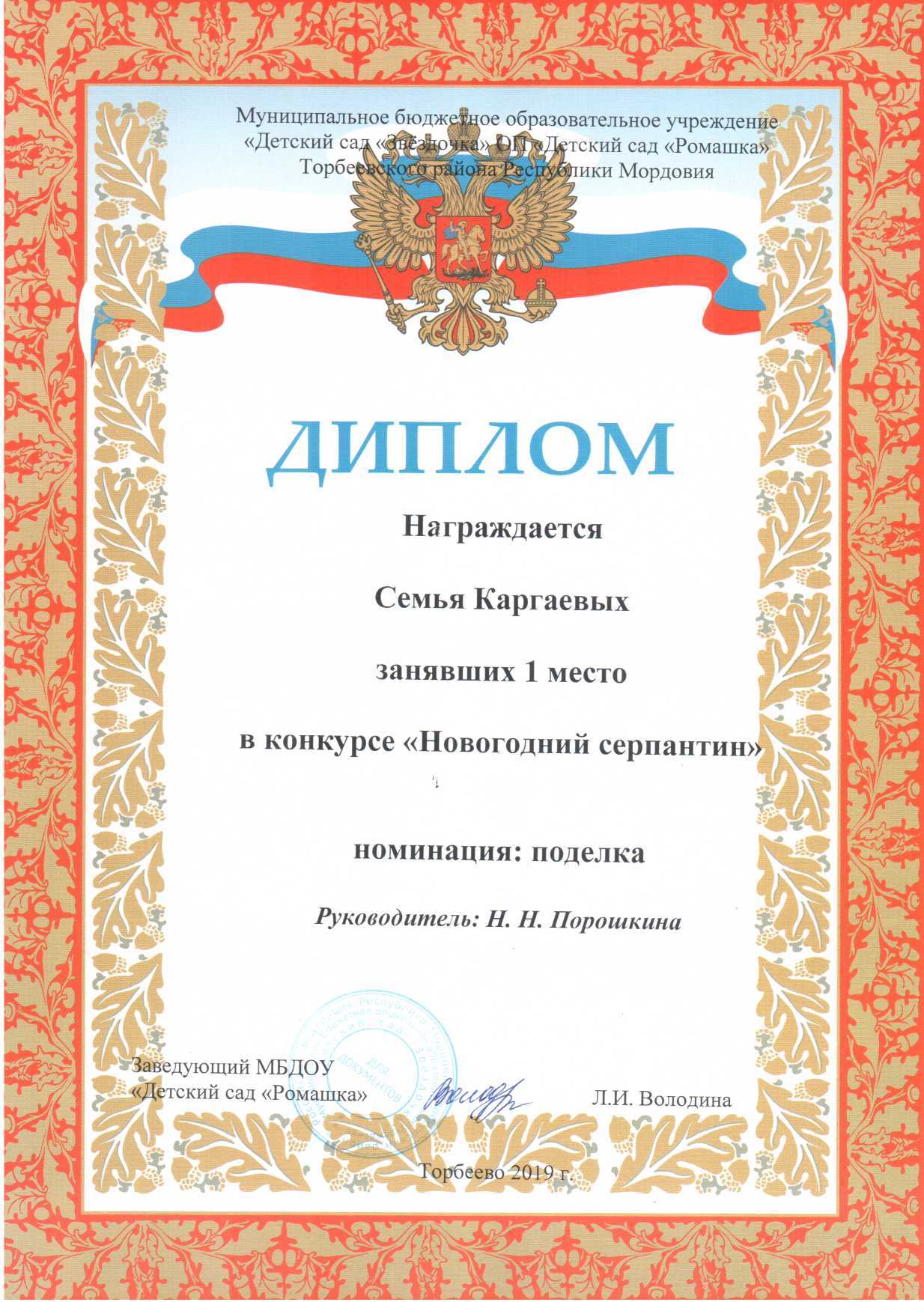 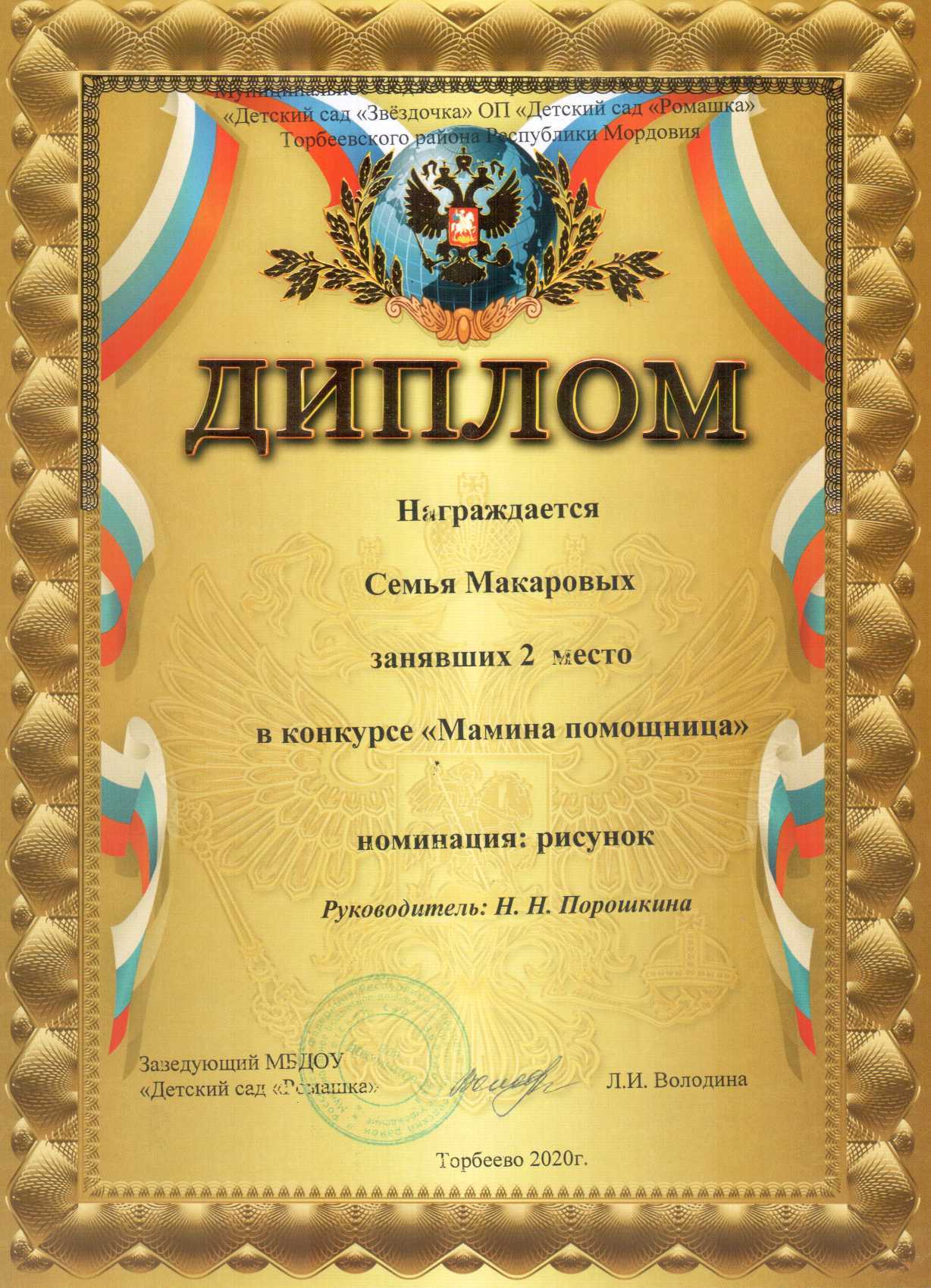 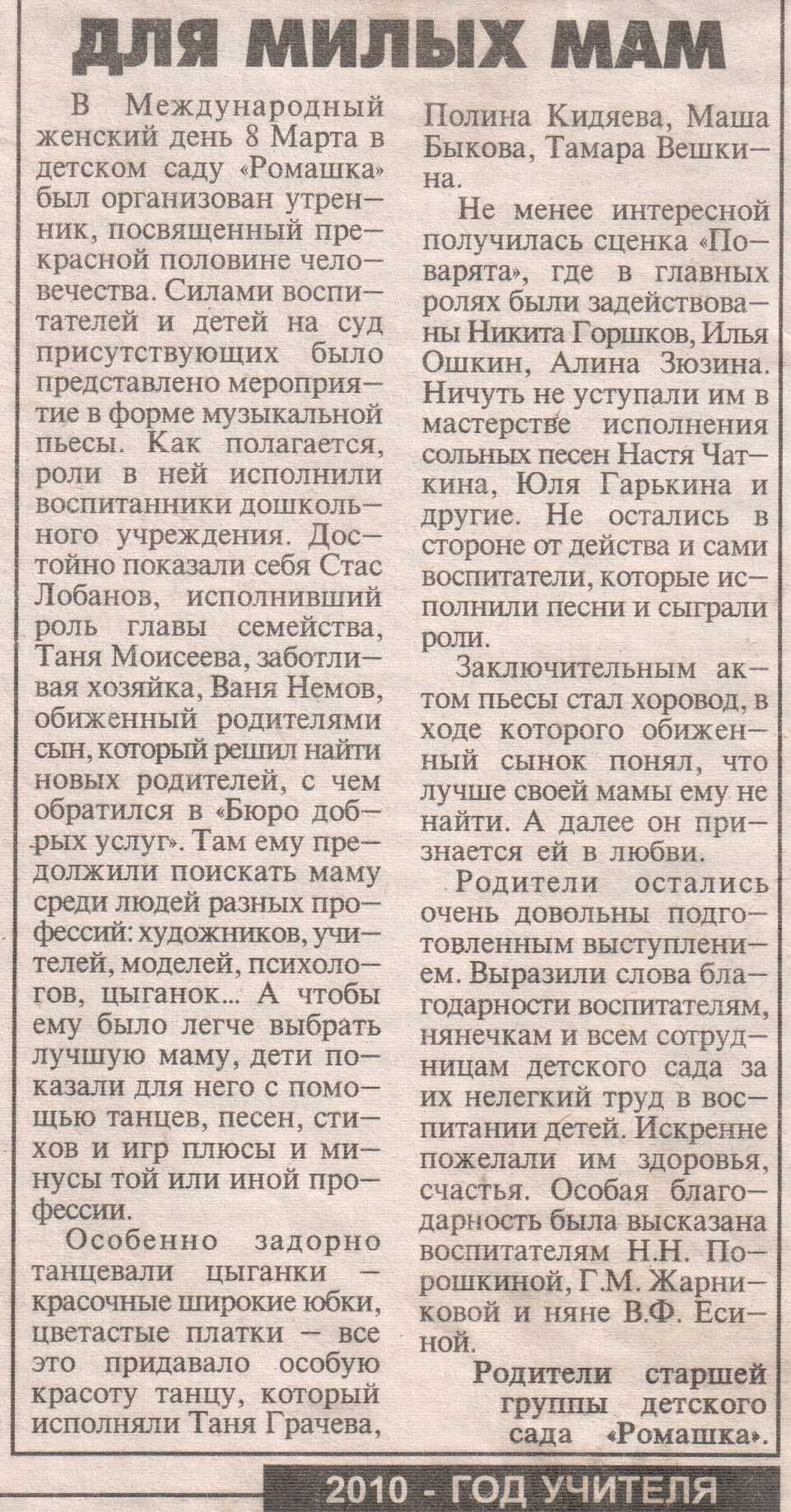 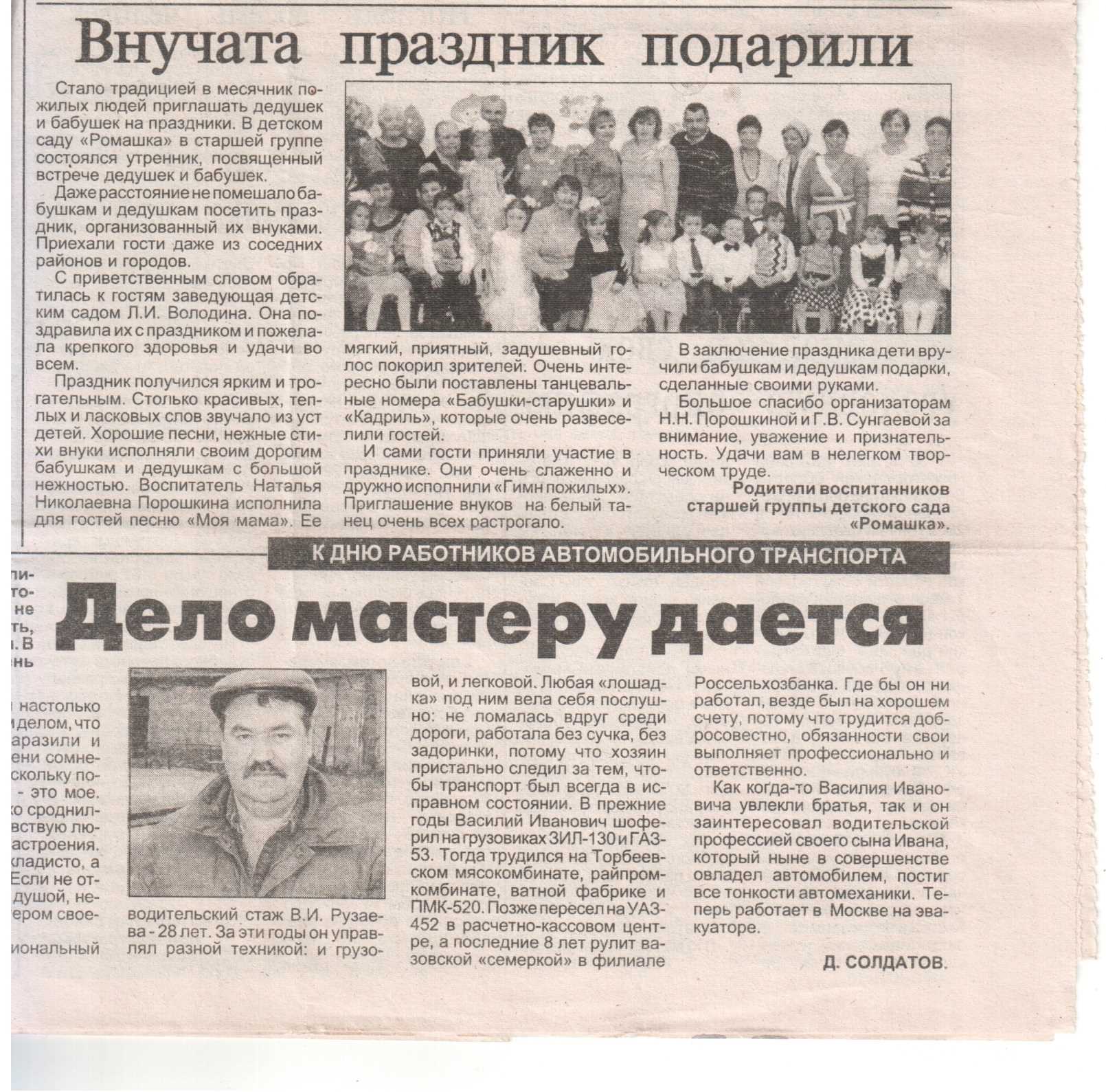 Работа с детьми из социально-
неблагополучных семей
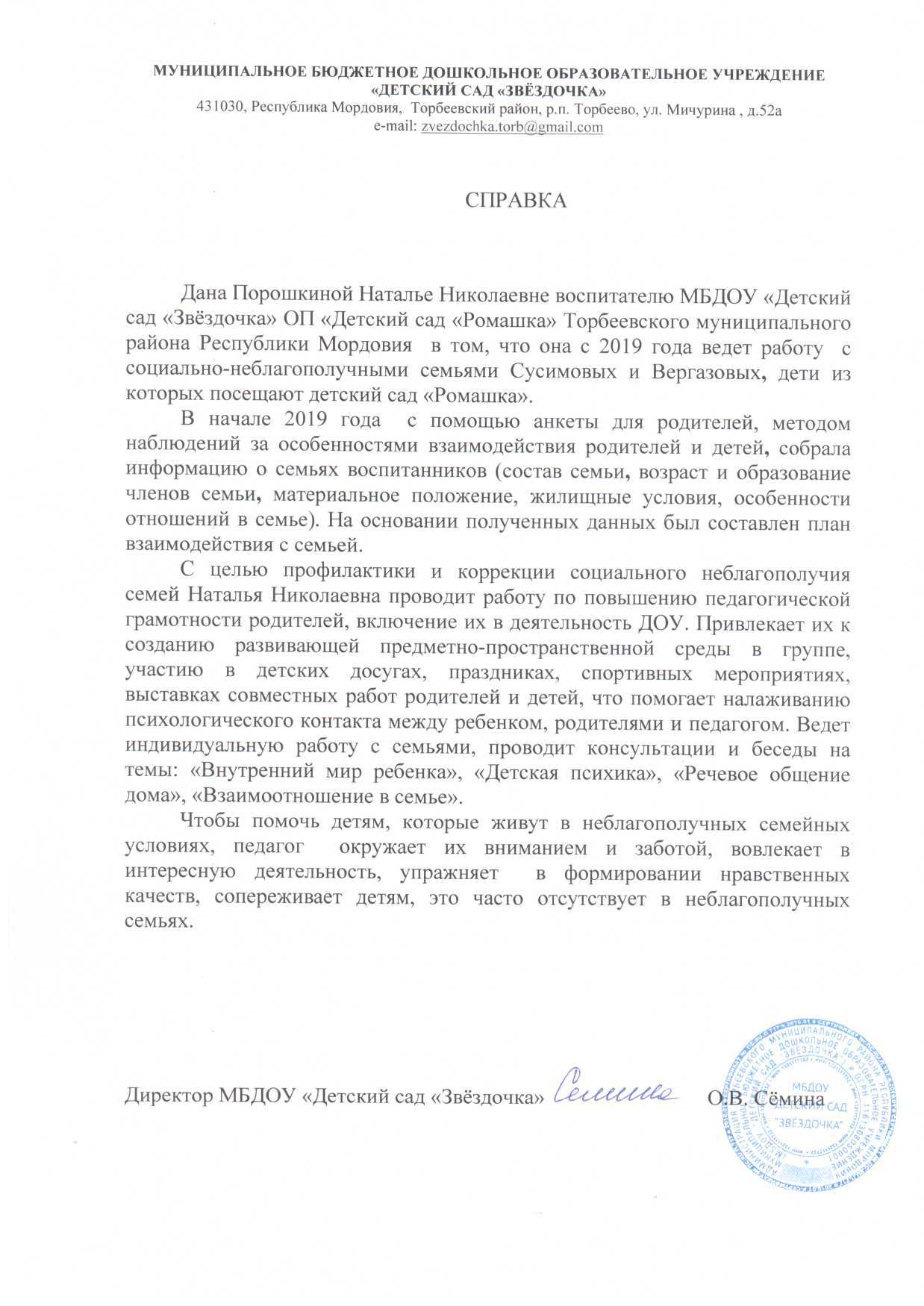 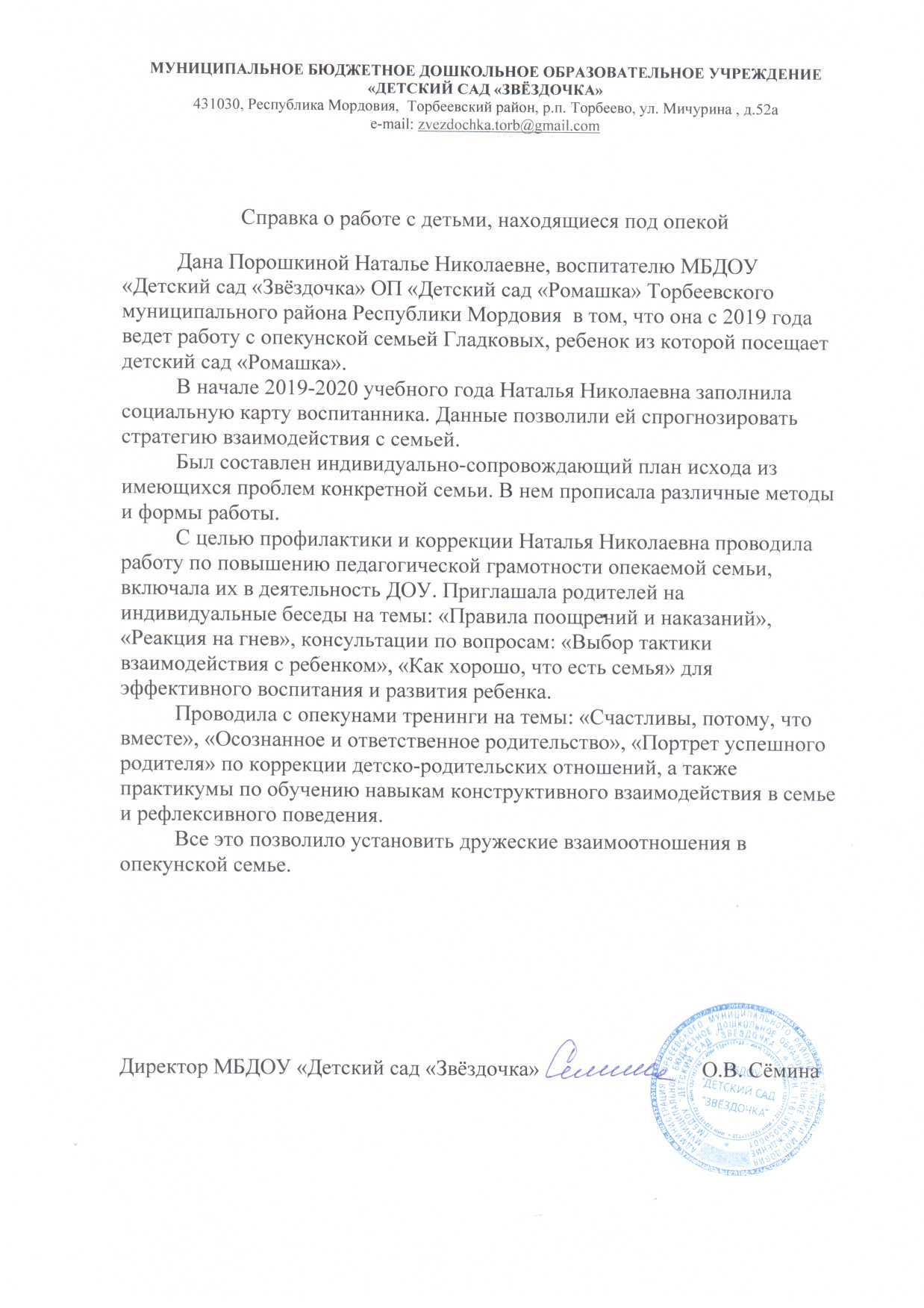 Участие педагога в профессиональных
конкурсах
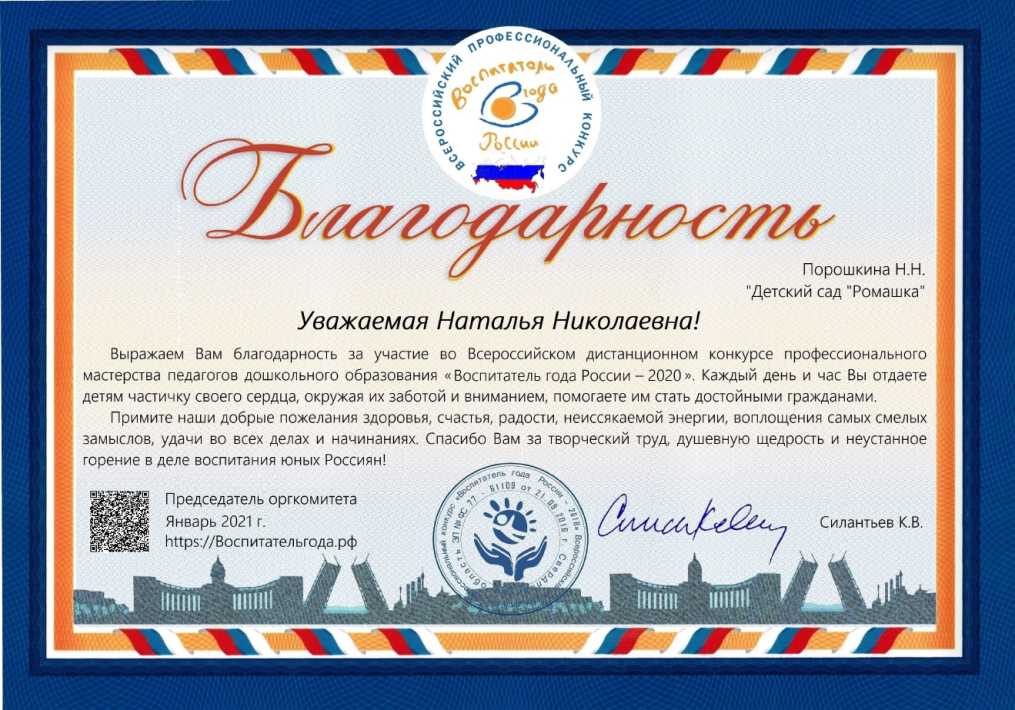 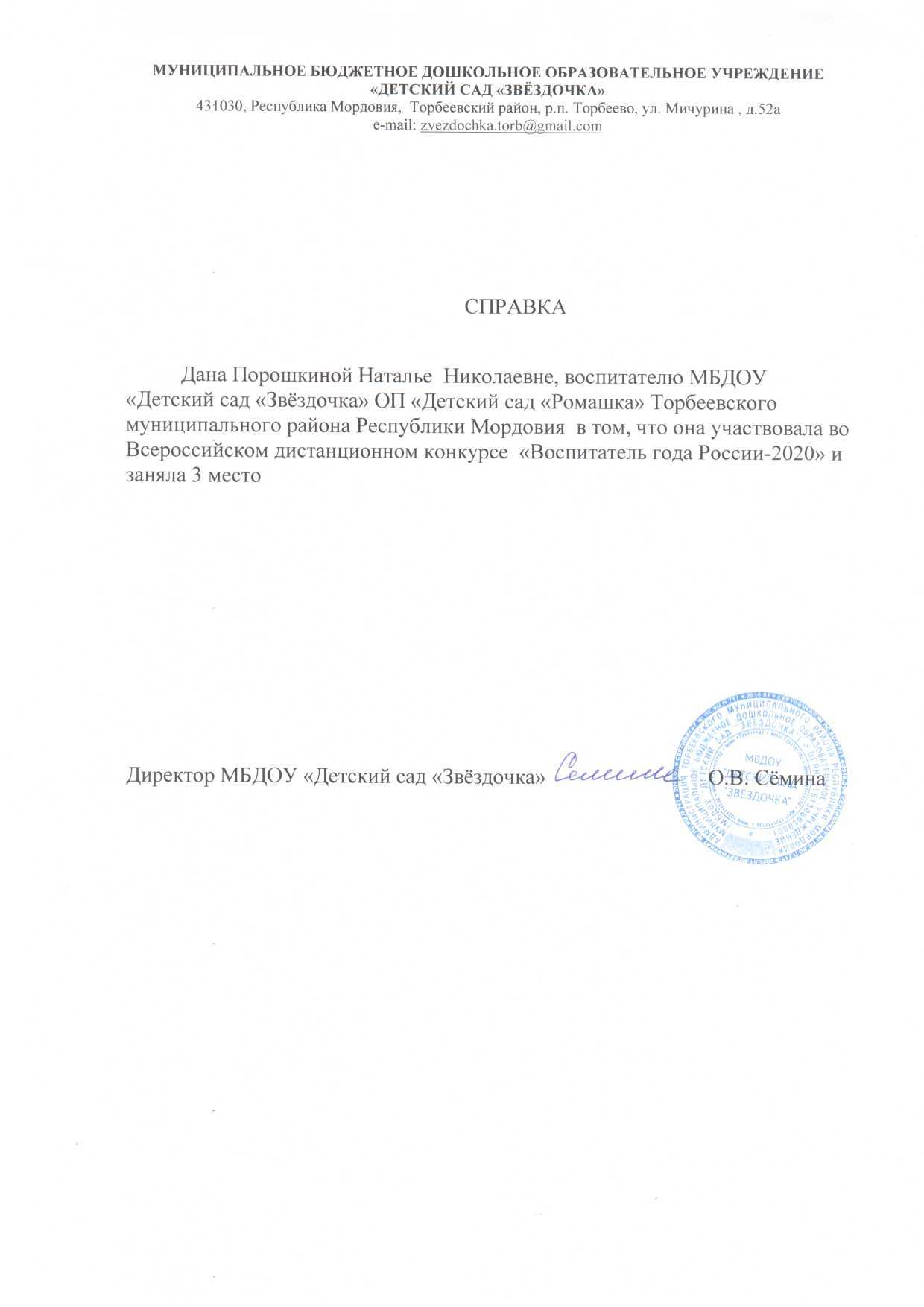 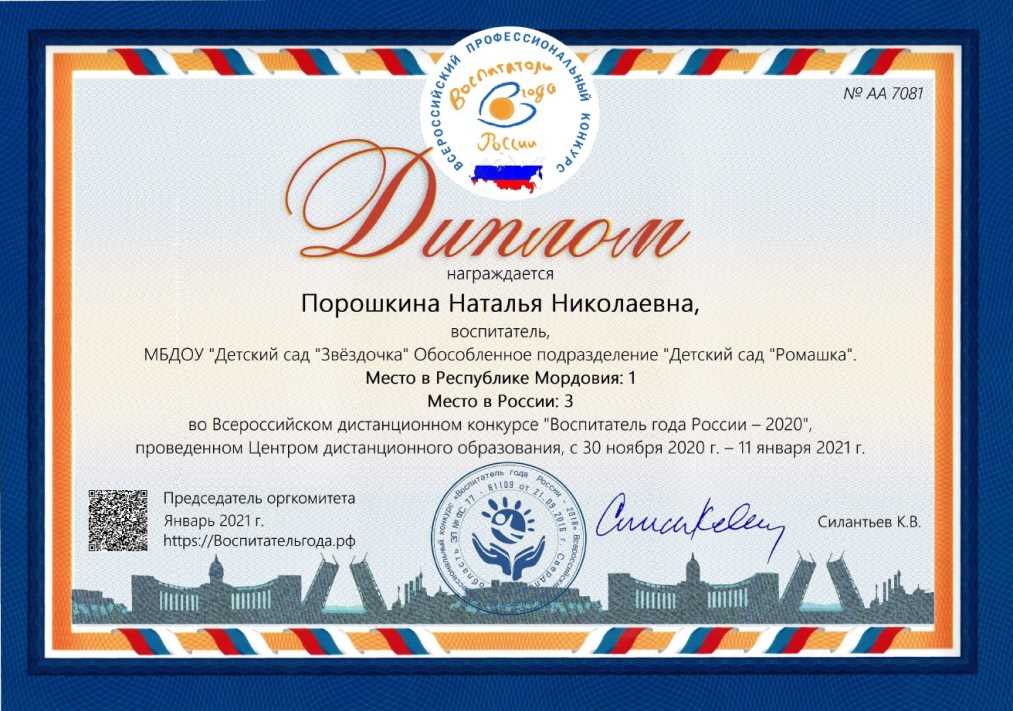 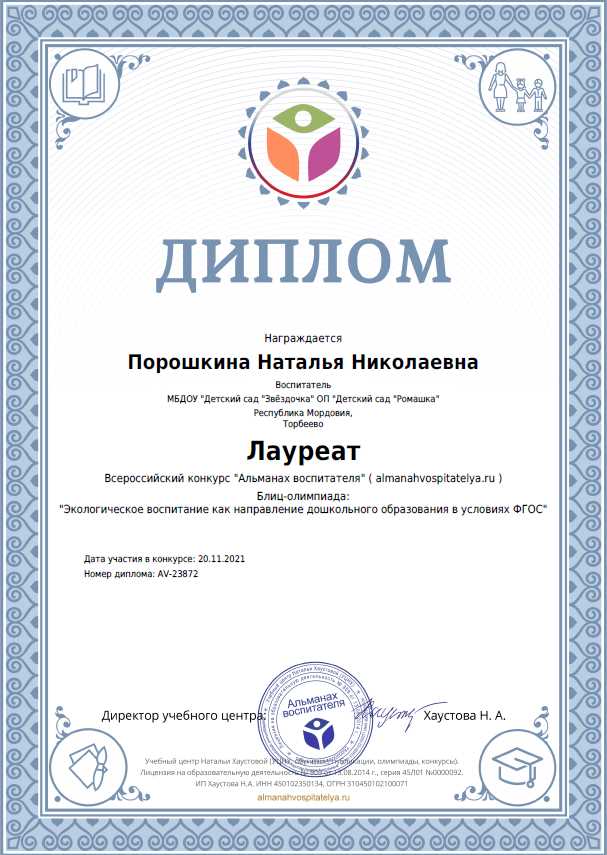 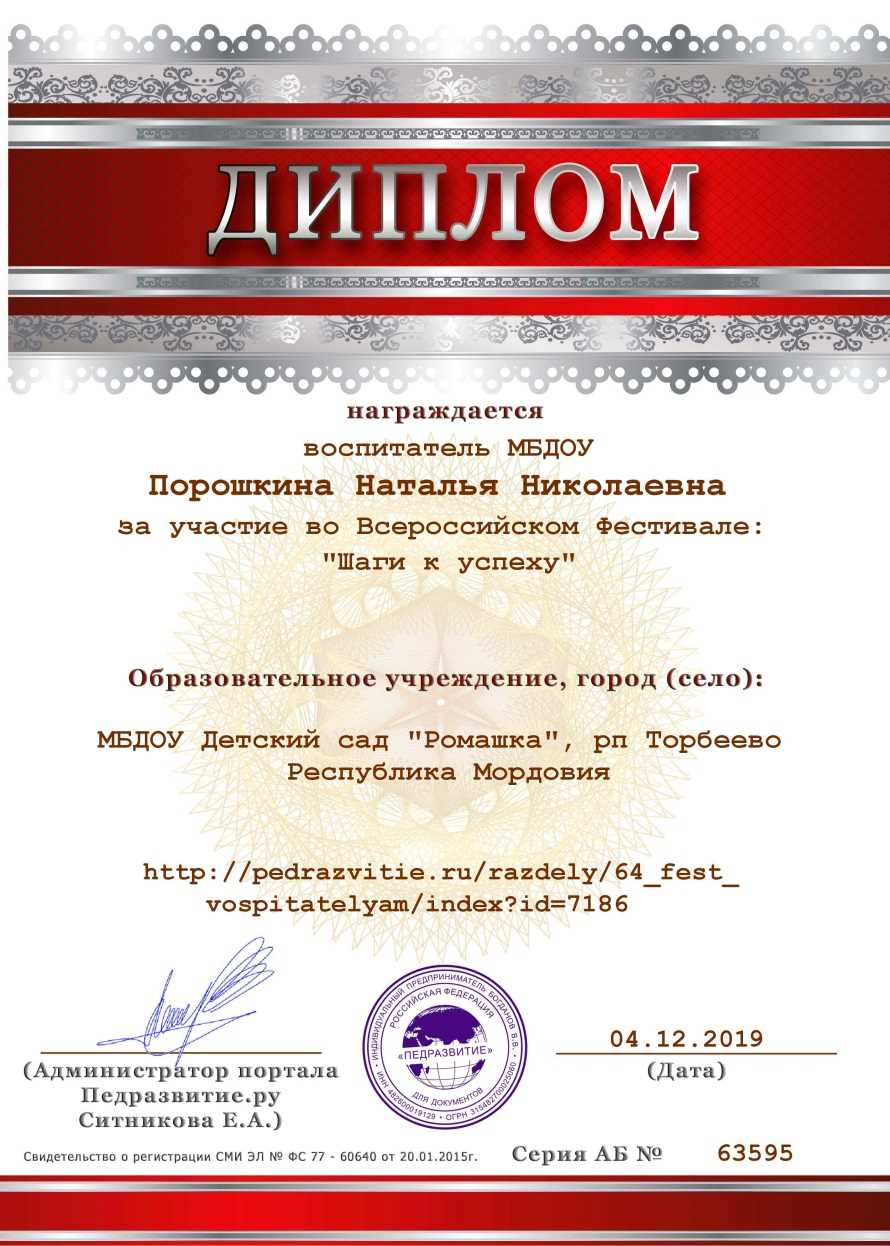 Награды и поощрения
1. Почетная грамота Государственного Собрания Республики Мордовия
2. Диплом обладателя премии Главы Торбеевского муниципального района
3. Благодарность администрации «Детского сада «Ромашка»
4. Почетная грамота администрации Торбеевского муниципального района
5. Благодарность администрации Мордовского республиканского объединенного краеведческого музея им. И.Д. Воронина
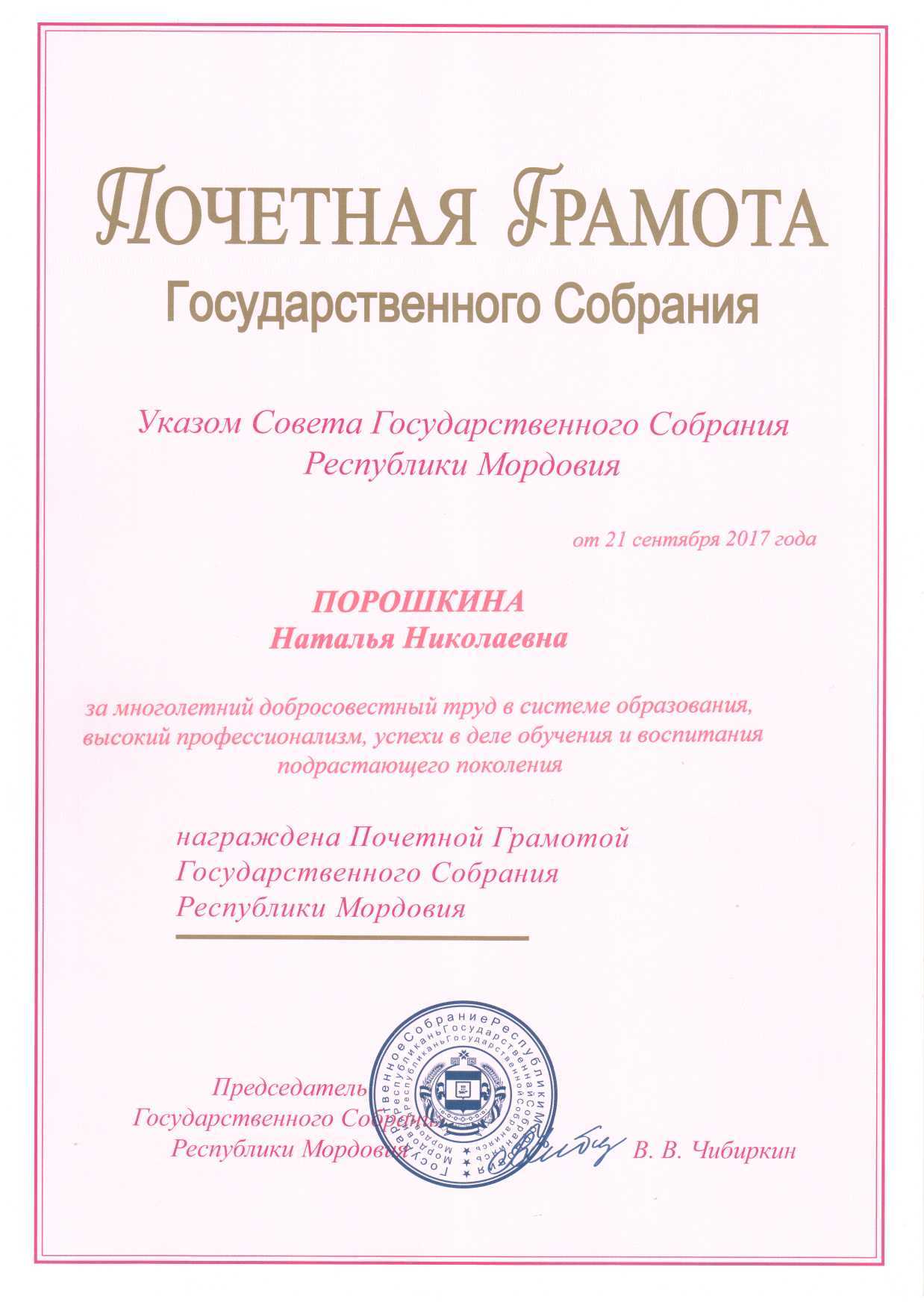 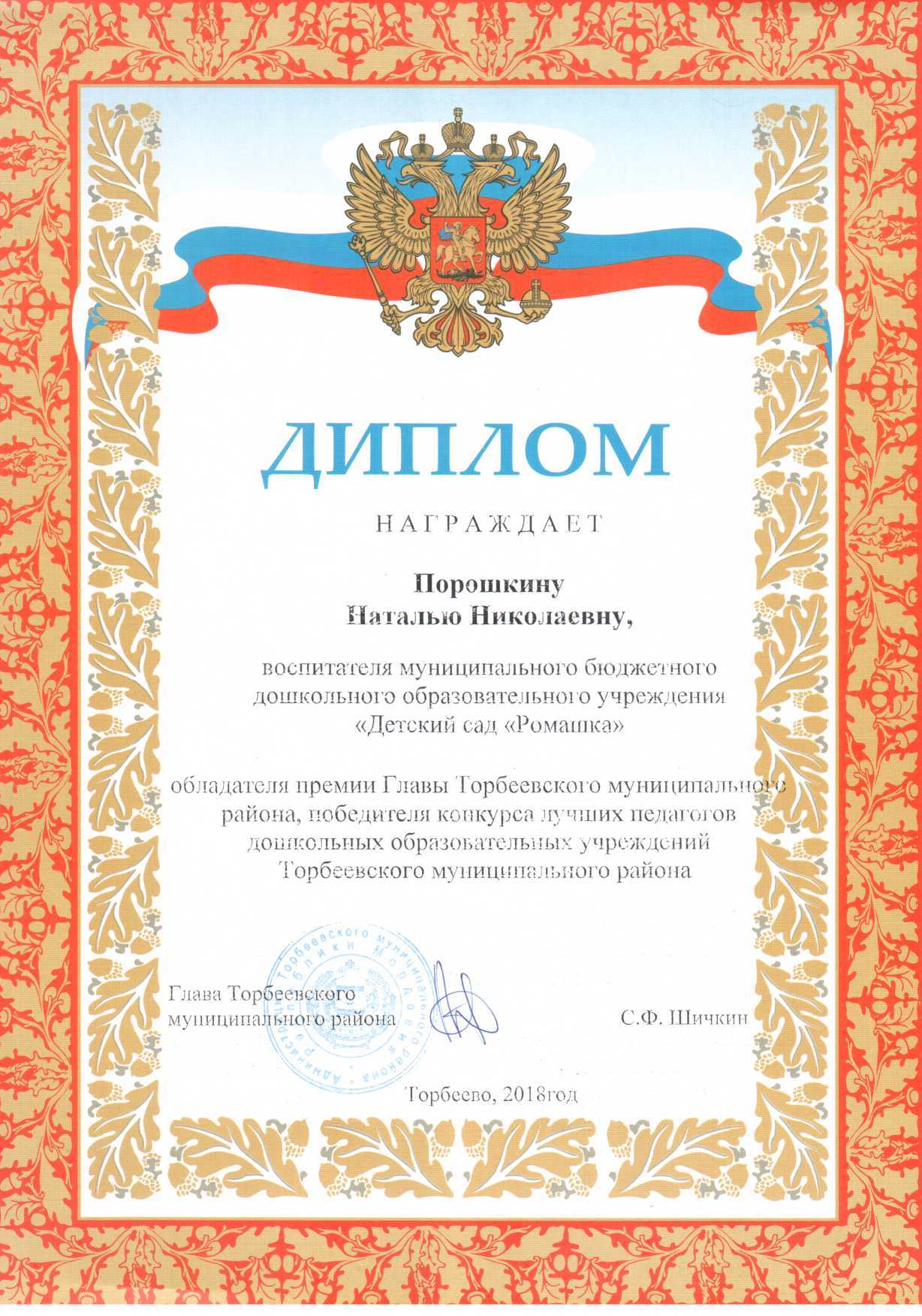 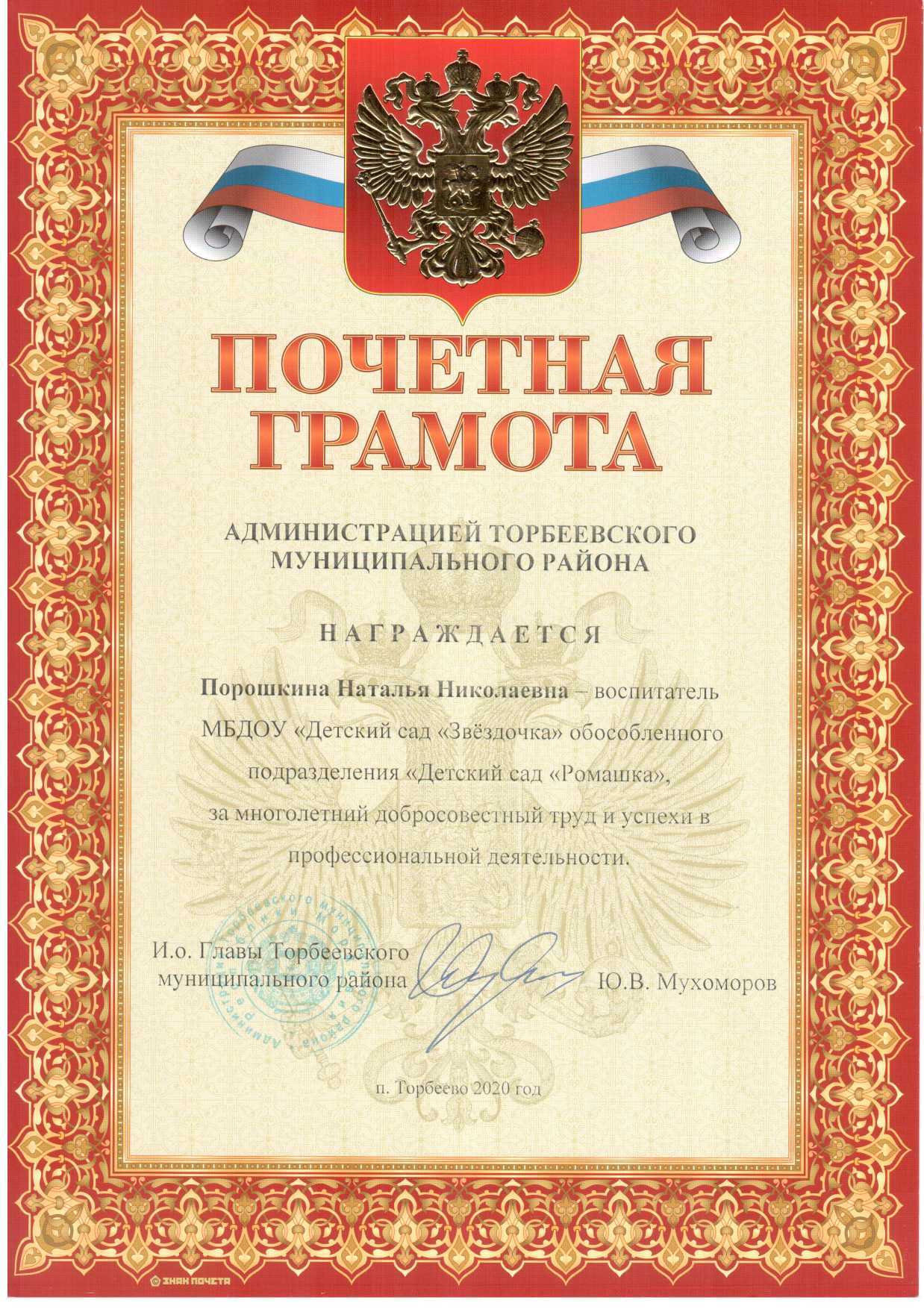 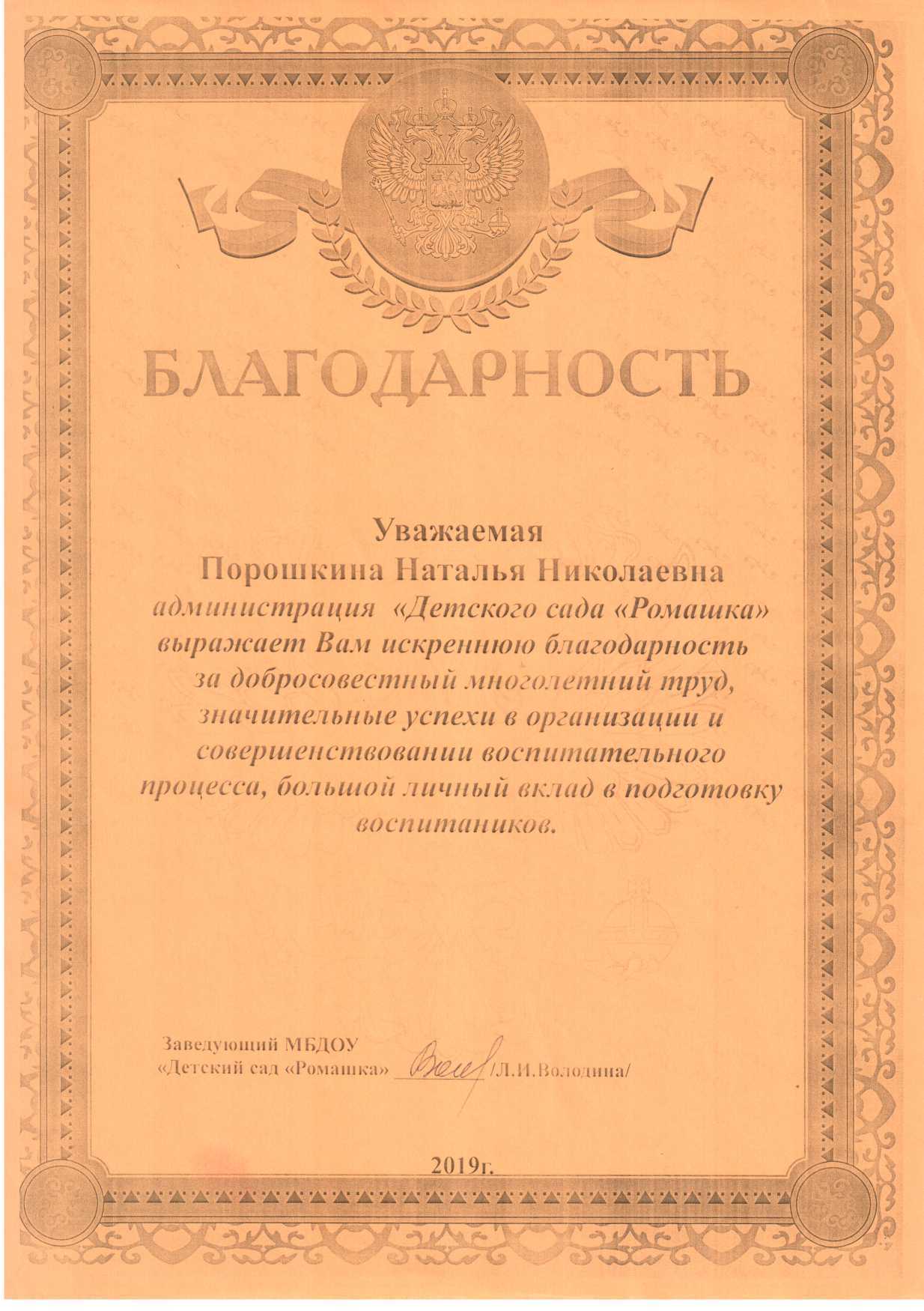 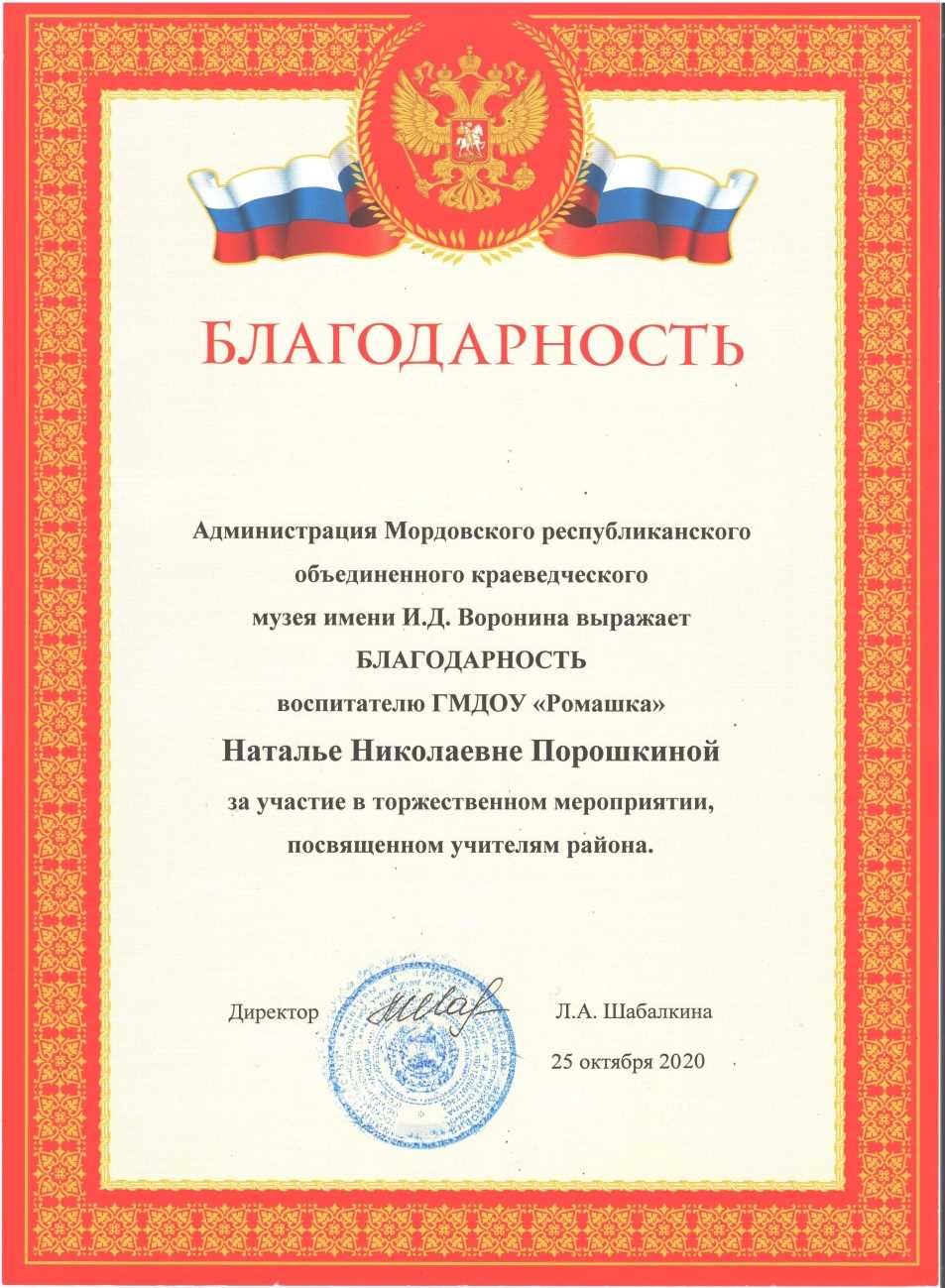 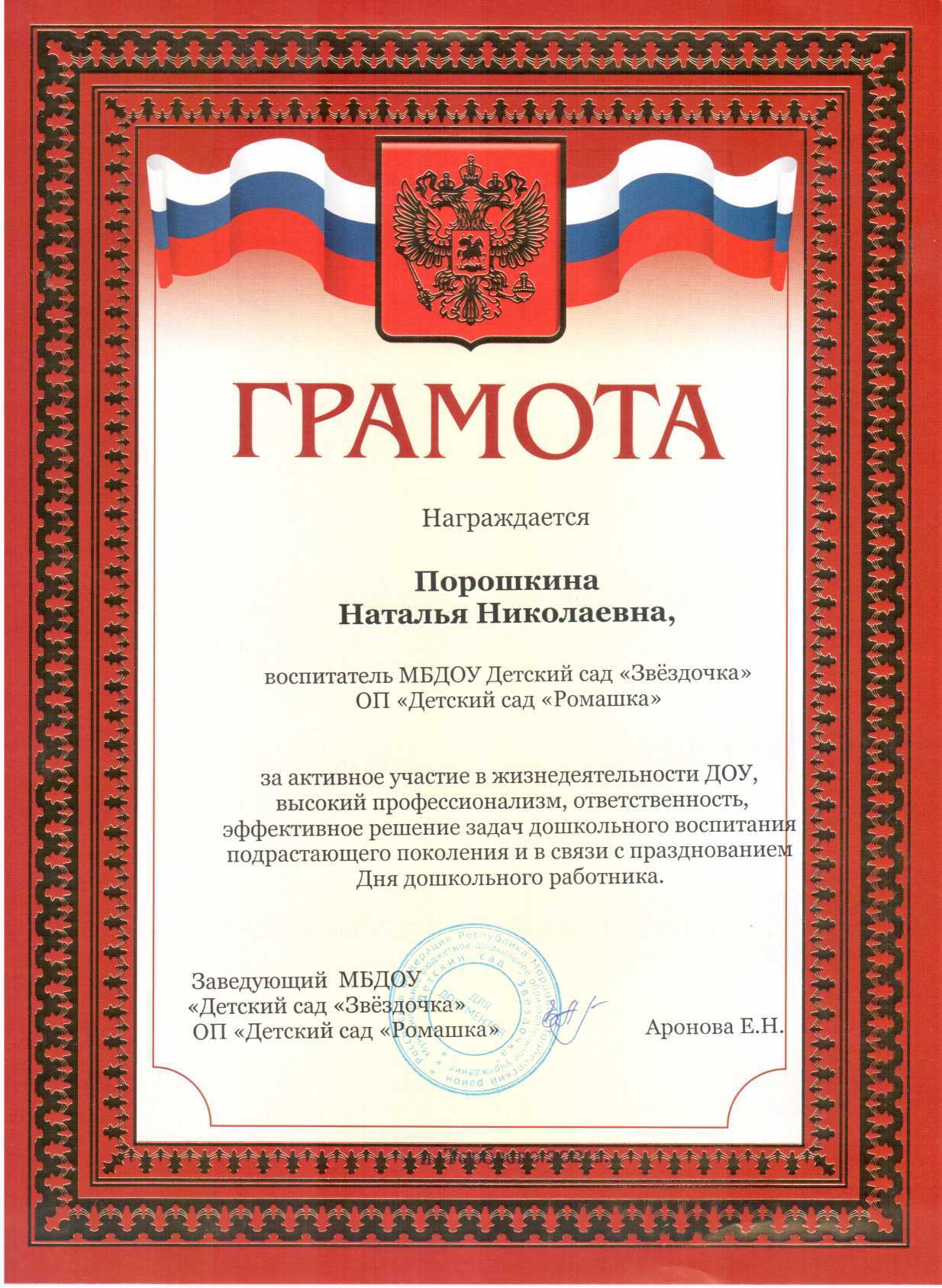 Спасибо за внимание!